2. Check prestretch range for force driven simulations
Try prescribed forces/moments:ACL & PCL:1. AP -50N2. AP +50N3. AP -100N4. AP +100N 		
MCL & LCL:1. VV -500N/mm2. VV +500N/mm3. VV -1000 N/mm4. VV +1000 N/mmACL, PCL, MCL & LCL:1. IE -500N/mm2. IE +500N/mm3. IE -1000 N/mm4. IE +1000 N/mmFor prestretch range 0.8 – 1.04 for each ligament separately

Prestretch applied between step 0.1 and 0.2, full simulation until 1.0
ACL - AP simulation
ACL - AP simulation
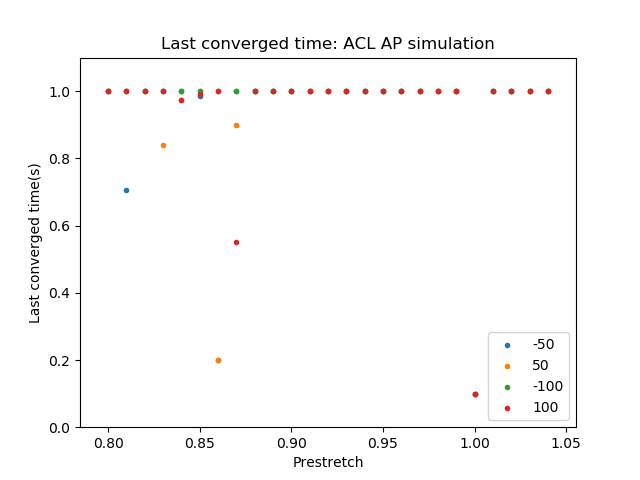 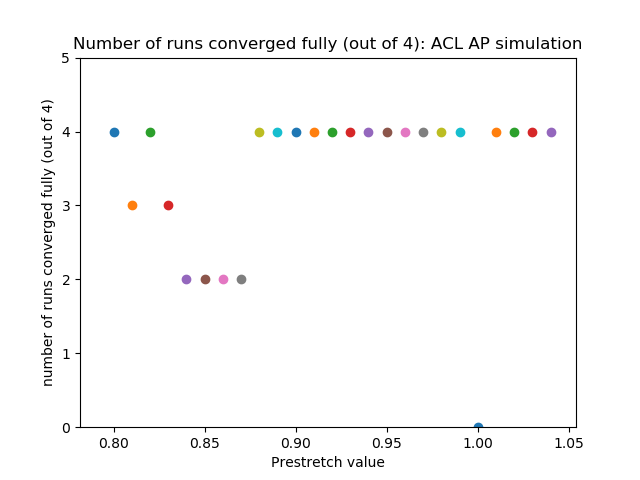 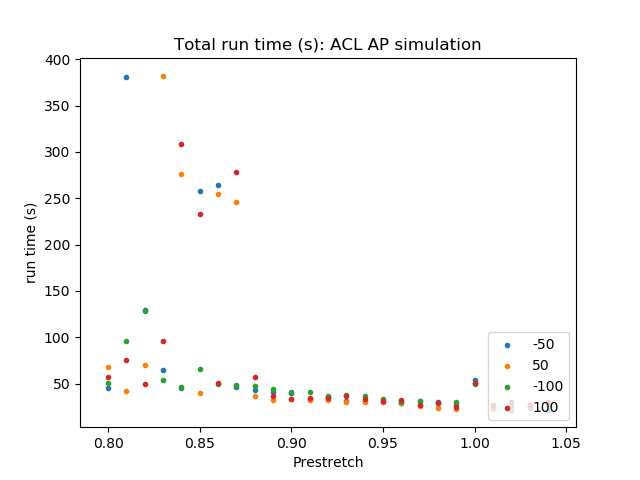 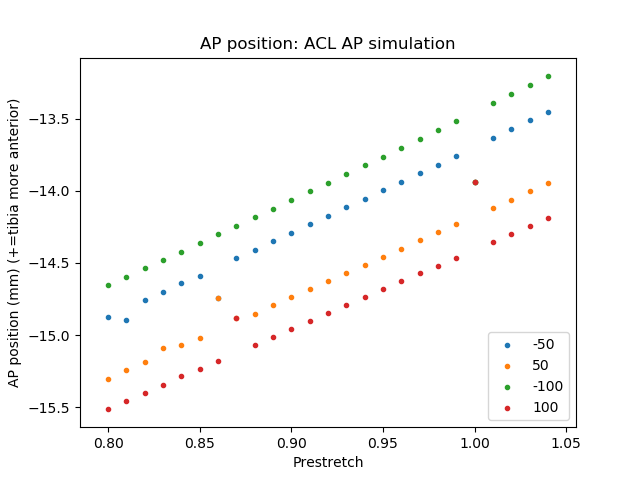 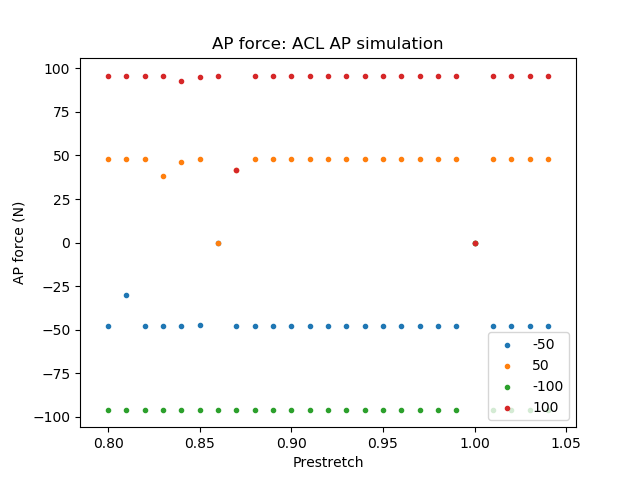 ACL - AP simulation
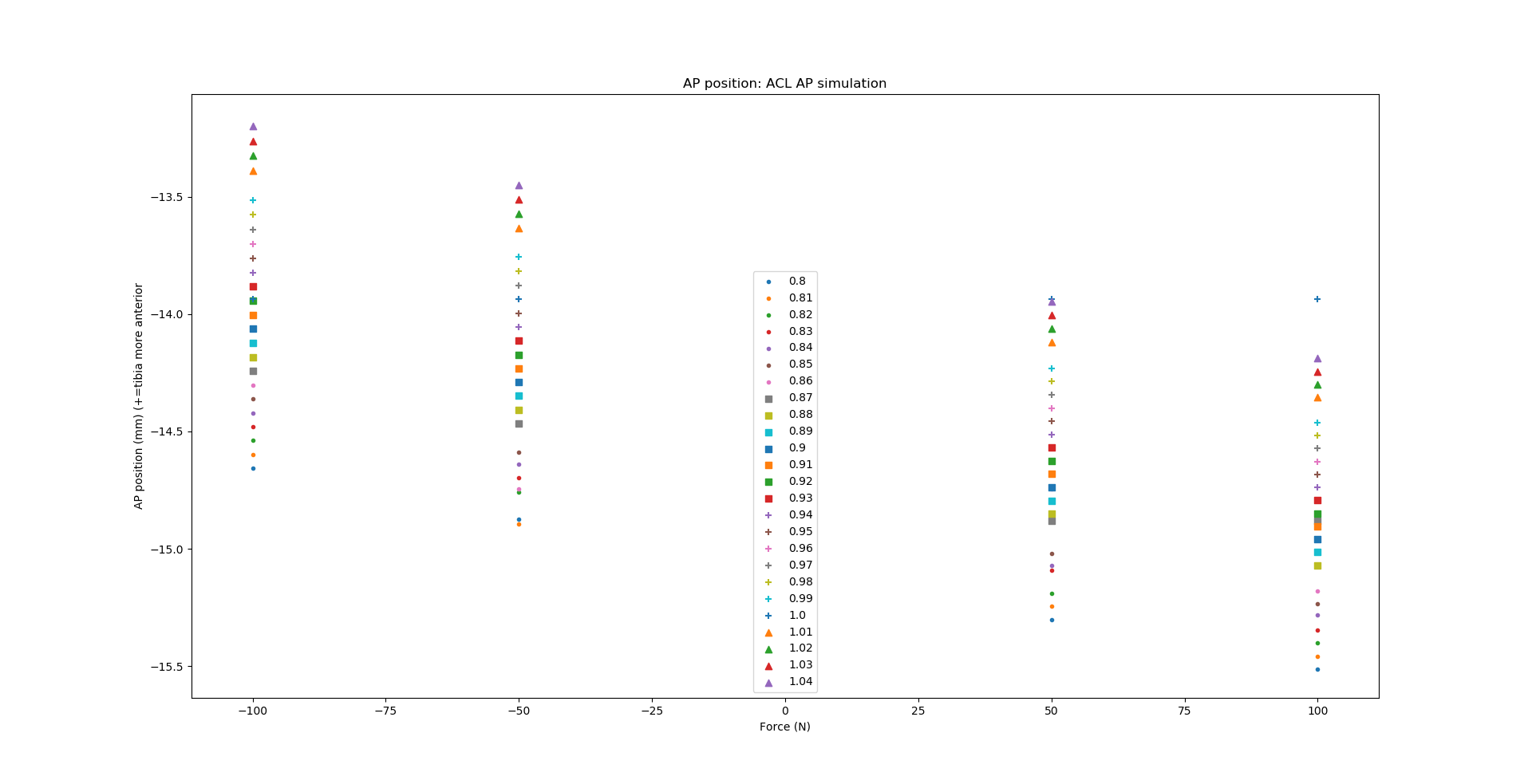 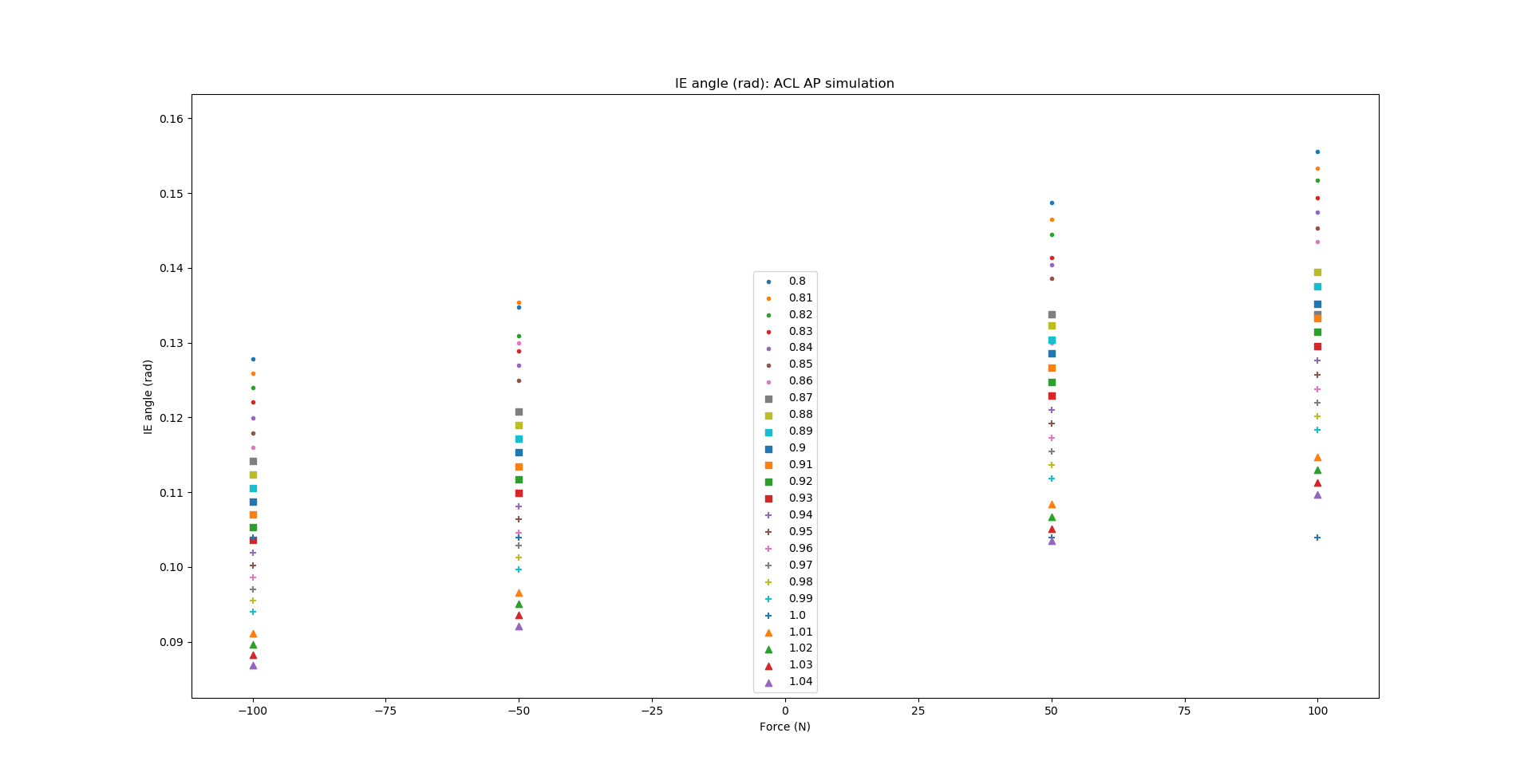 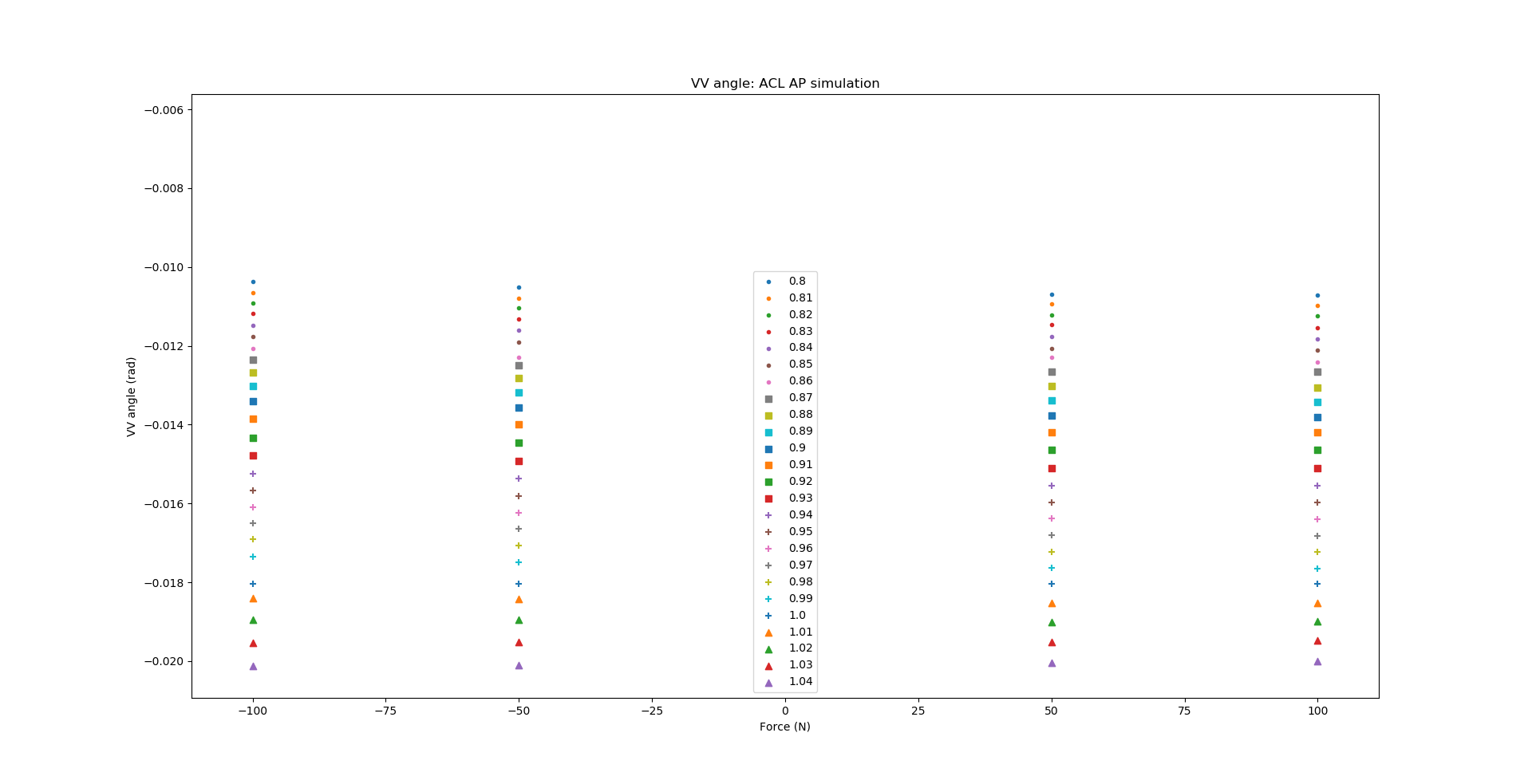 ACL - AP simulation
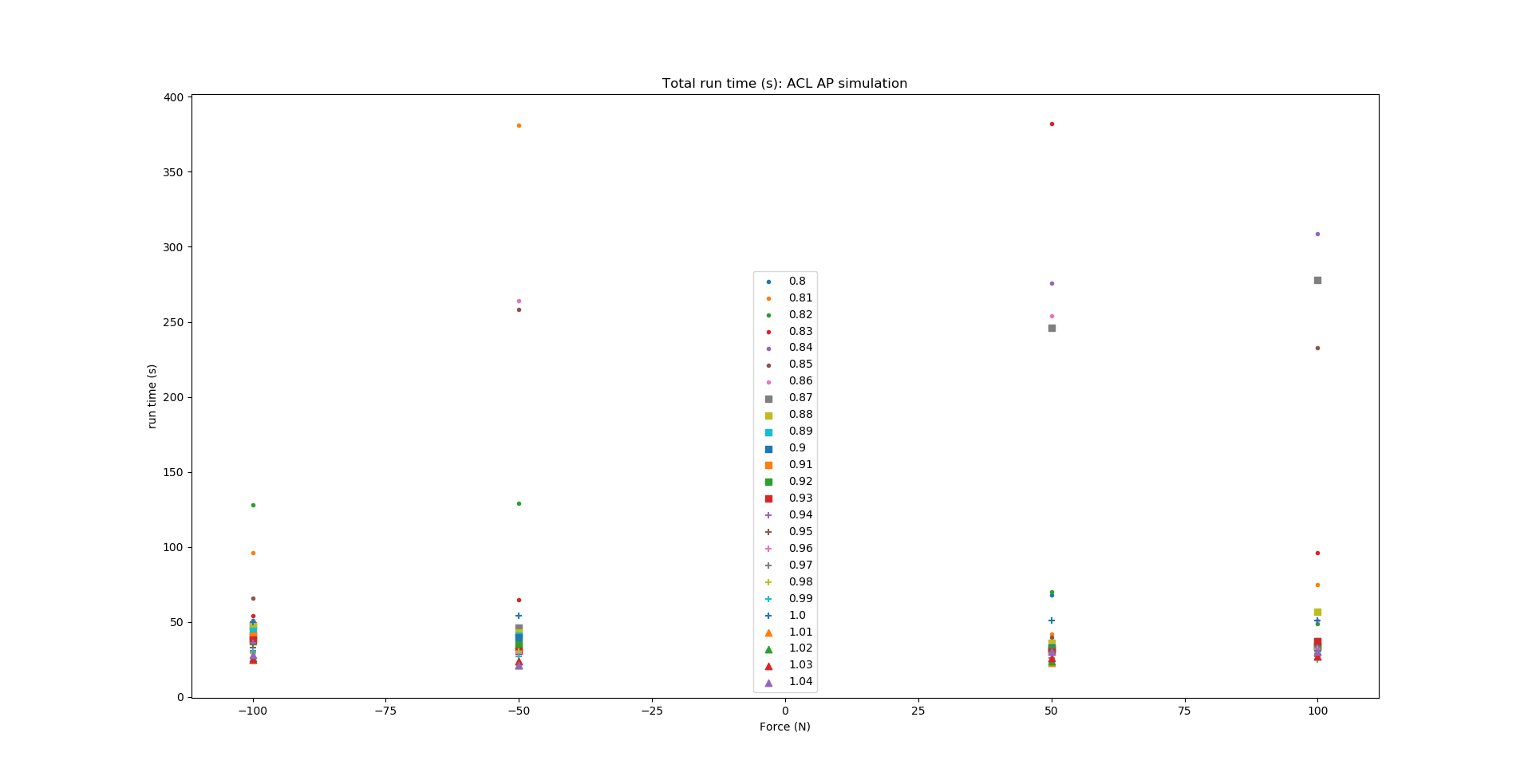 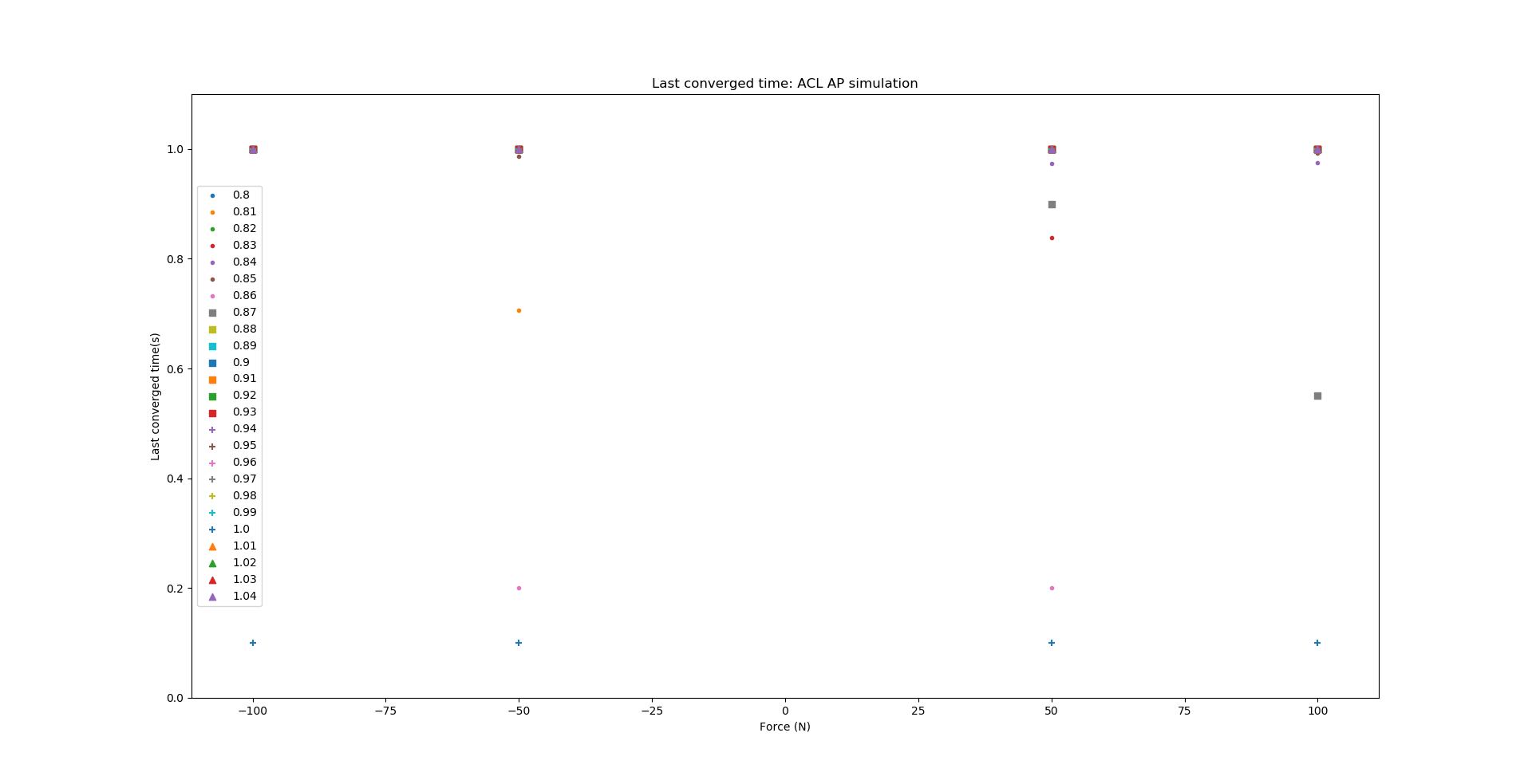 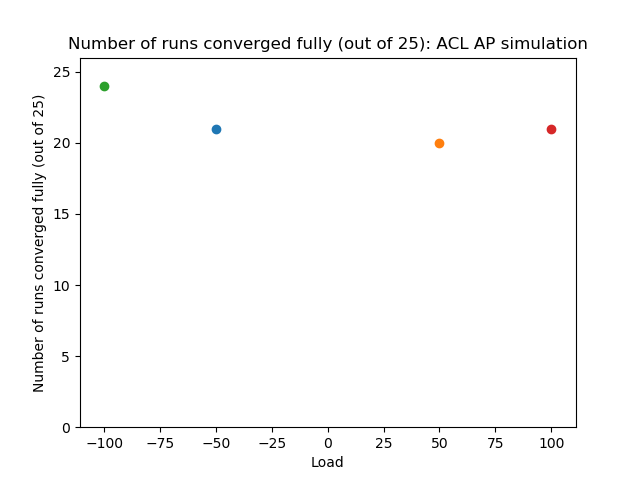 ACL - AP simulation
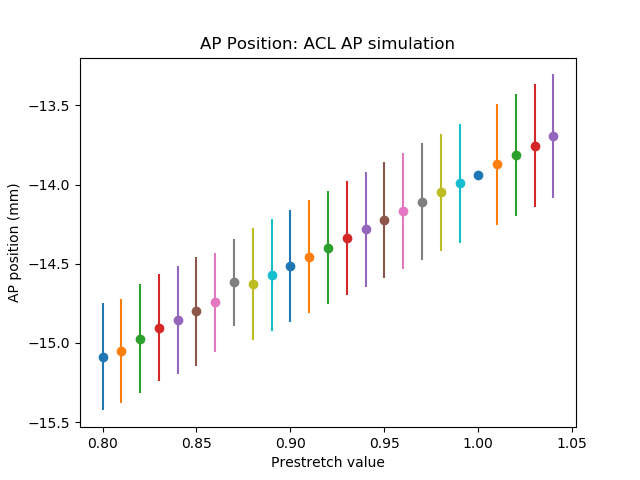 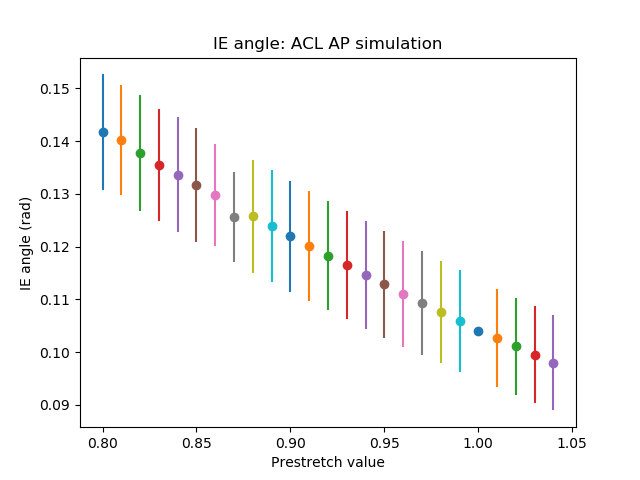 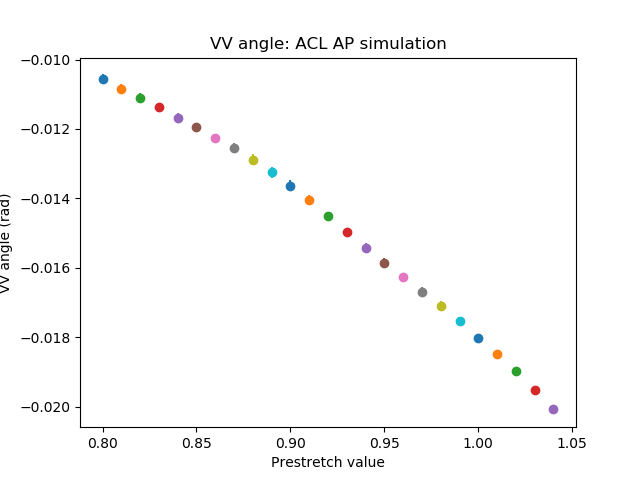 ACL - IE simulation
ACL - IE simulation
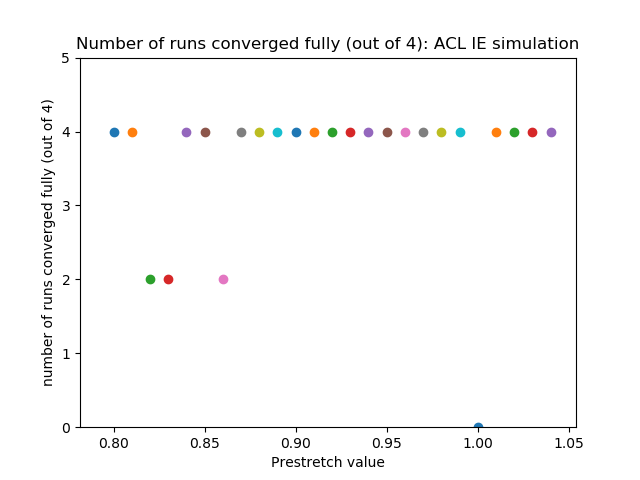 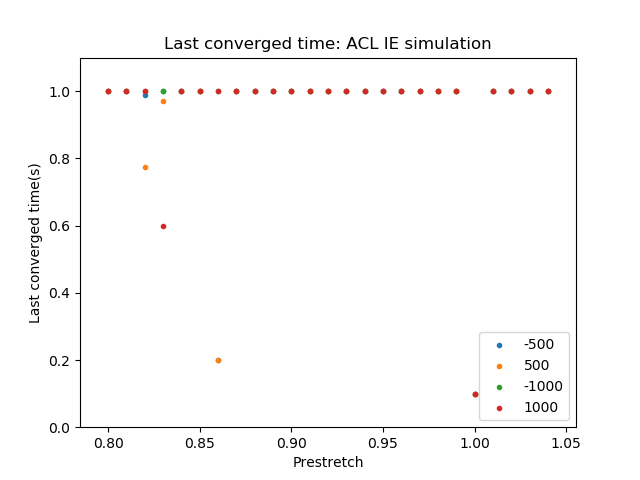 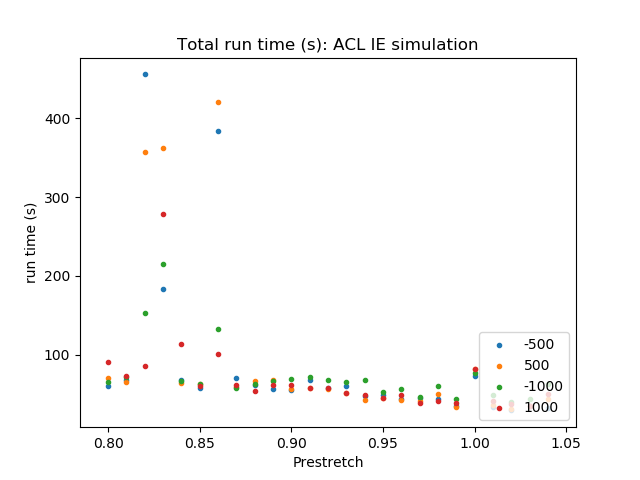 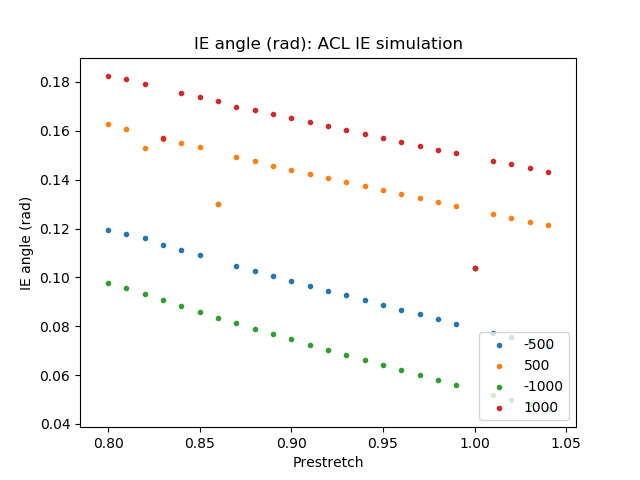 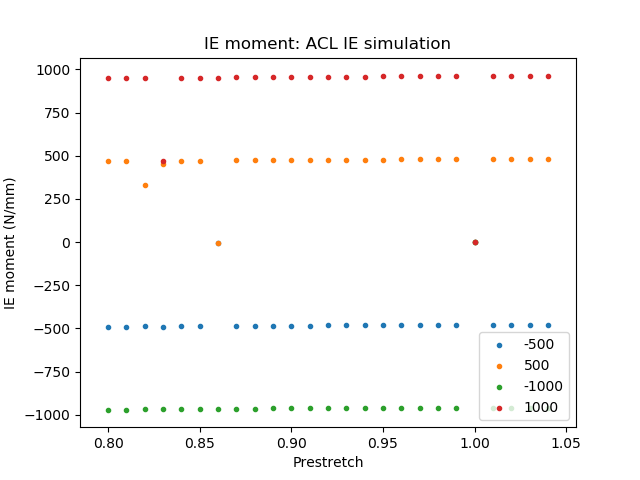 ACL - IE simulation
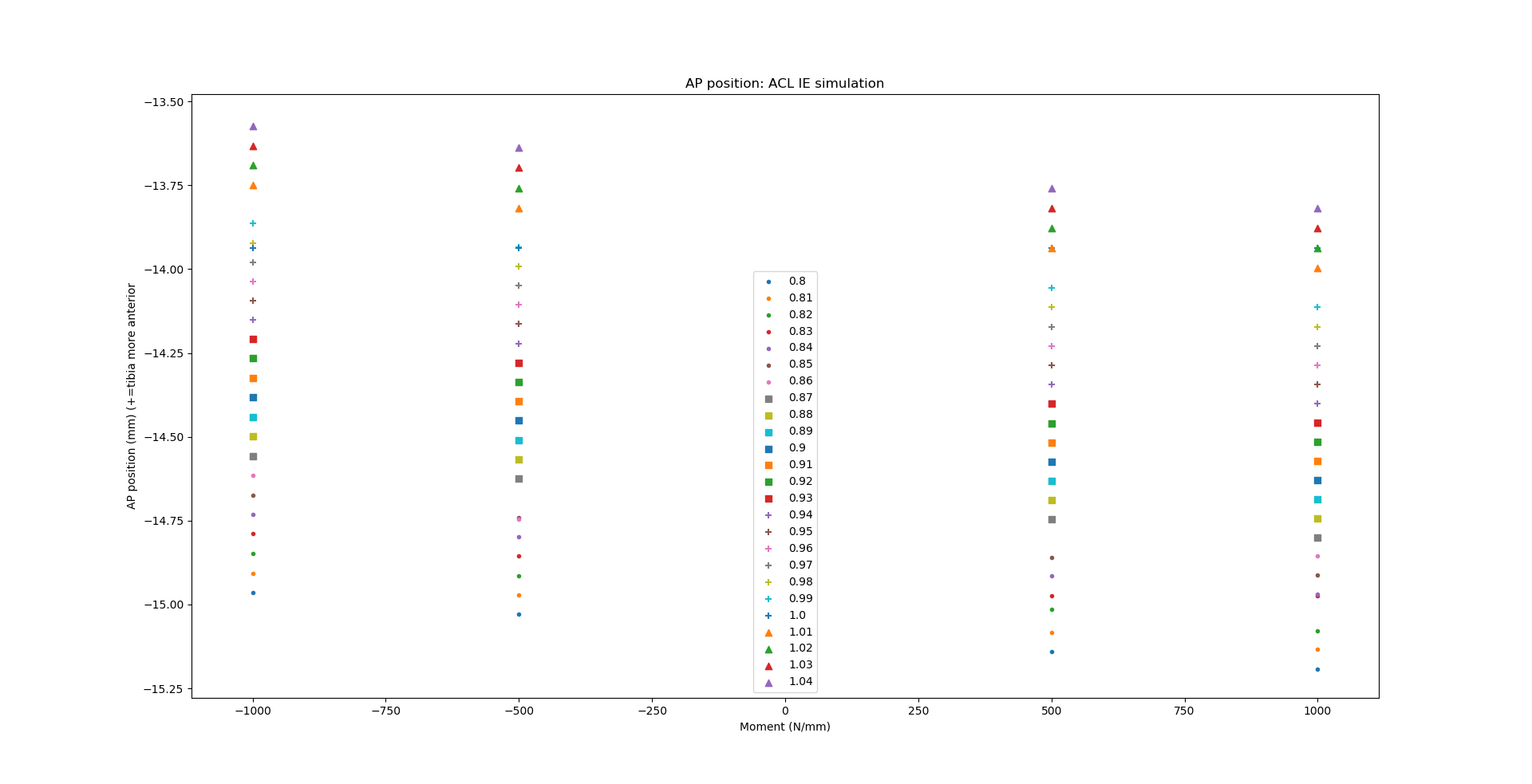 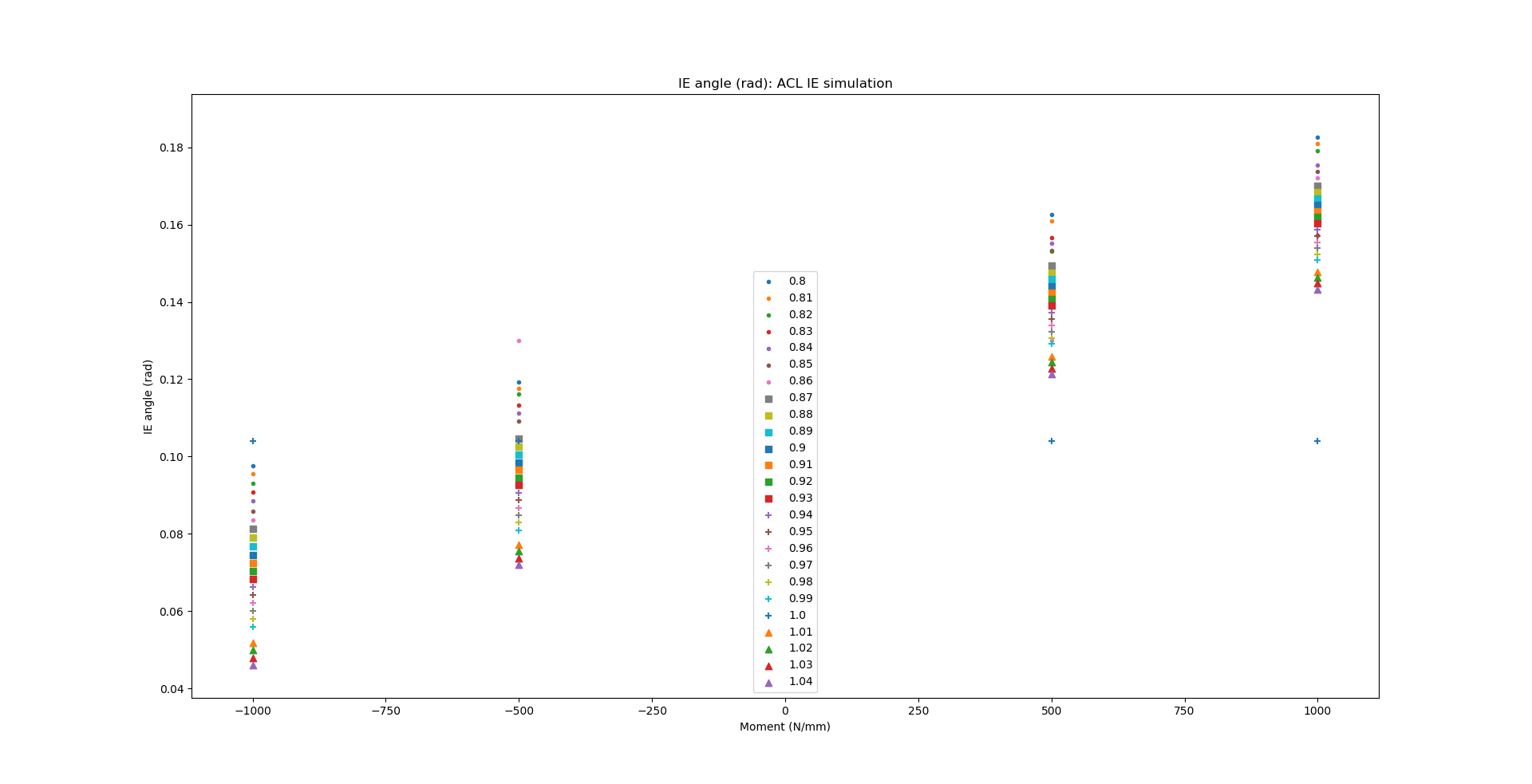 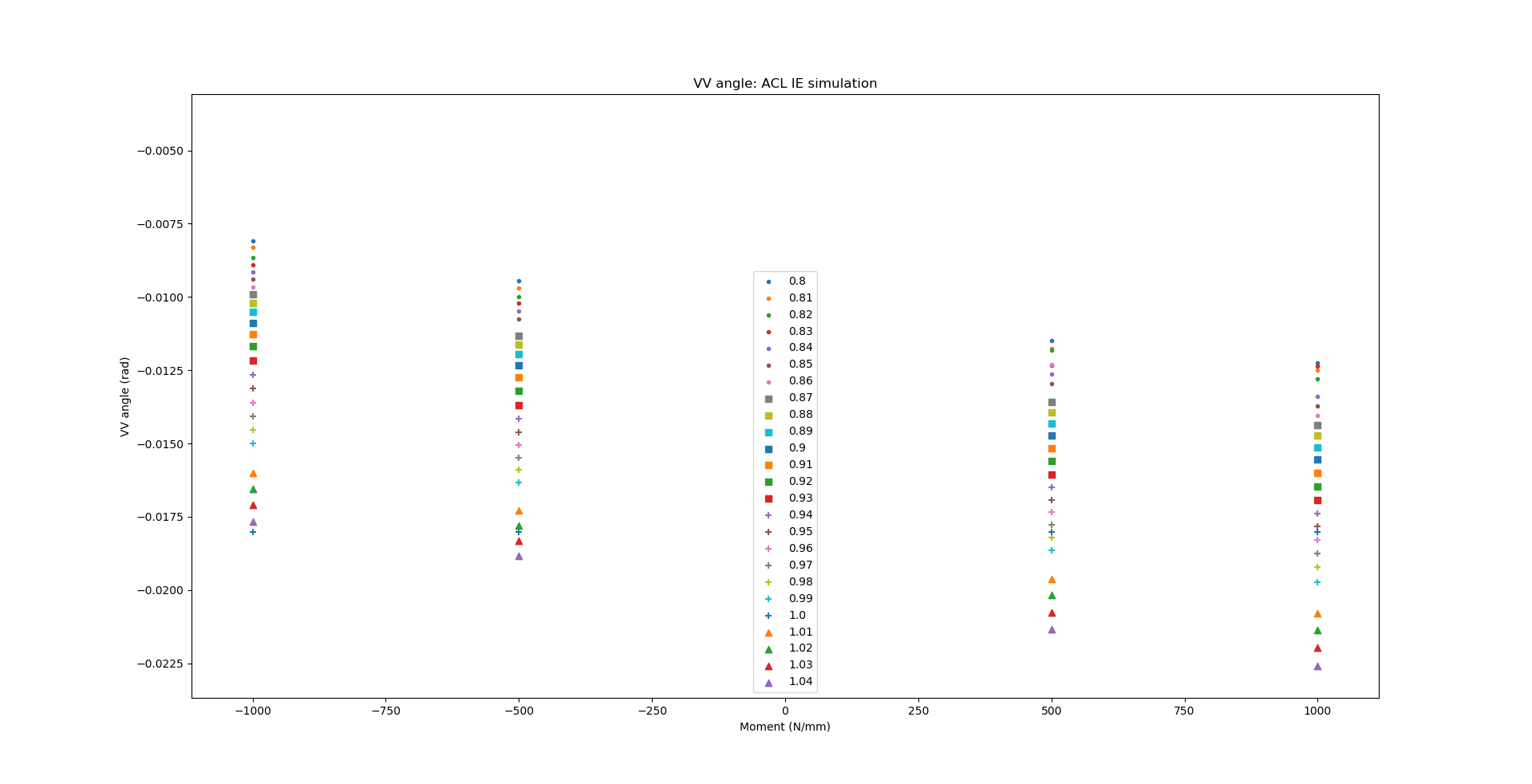 ACL - IE simulation
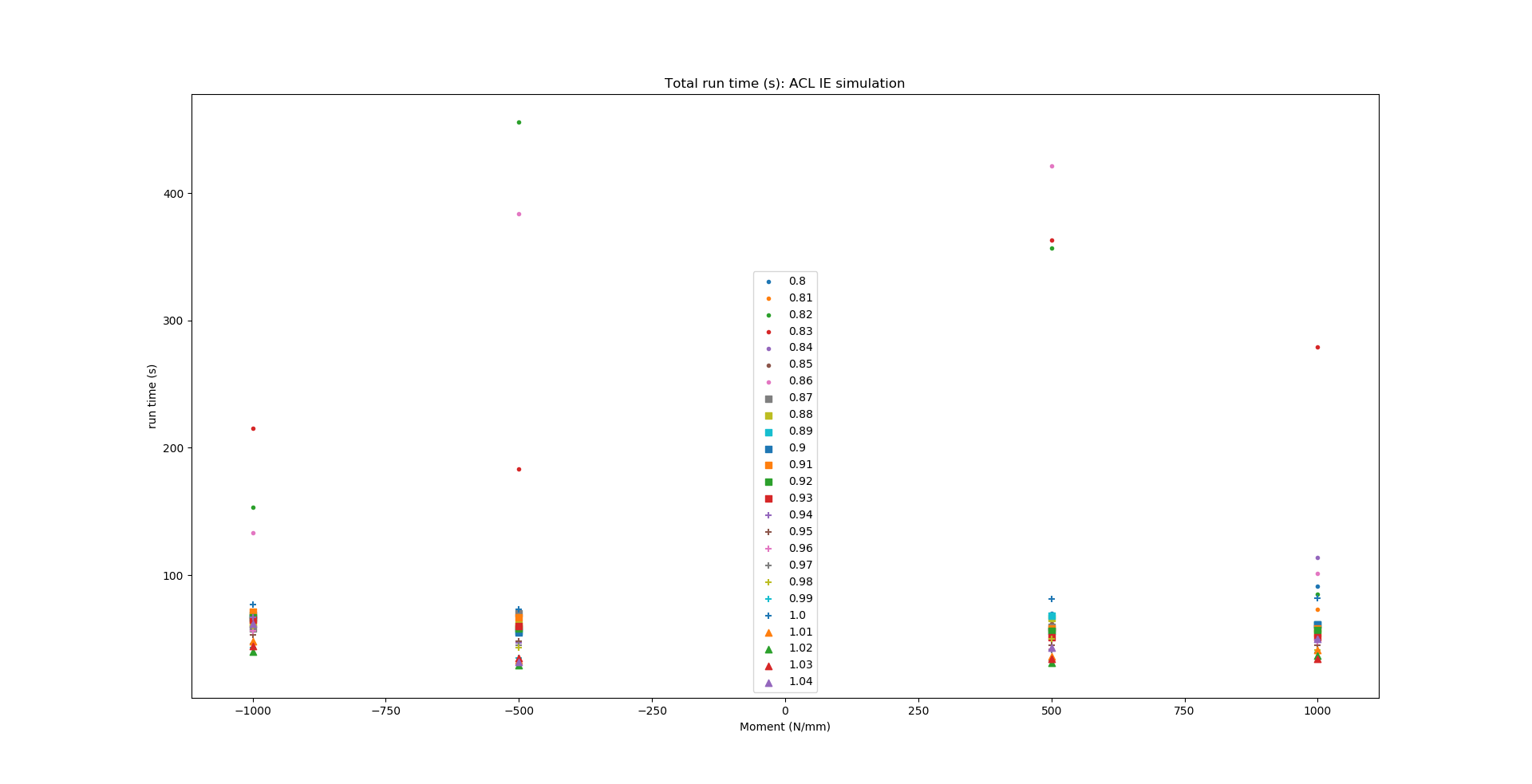 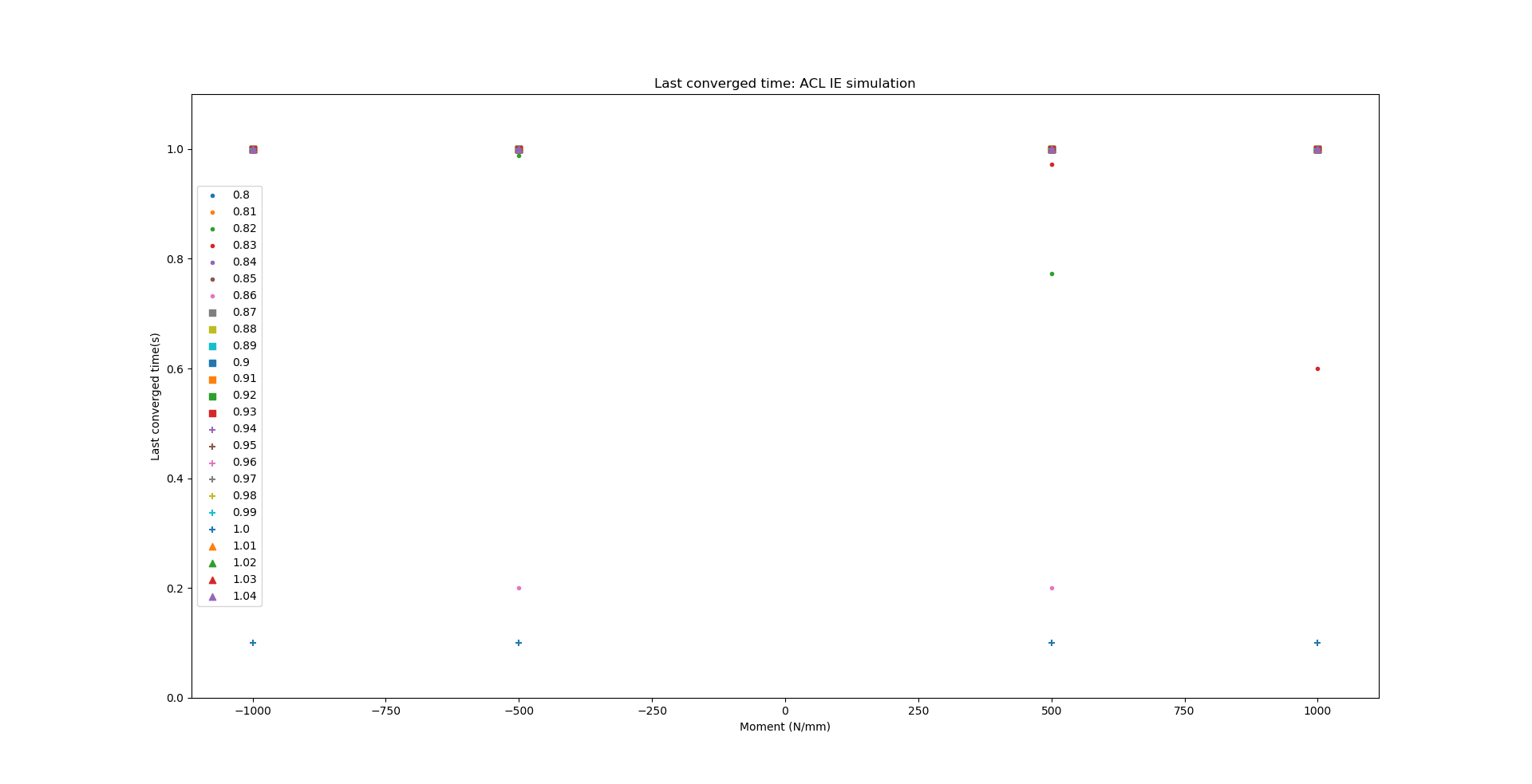 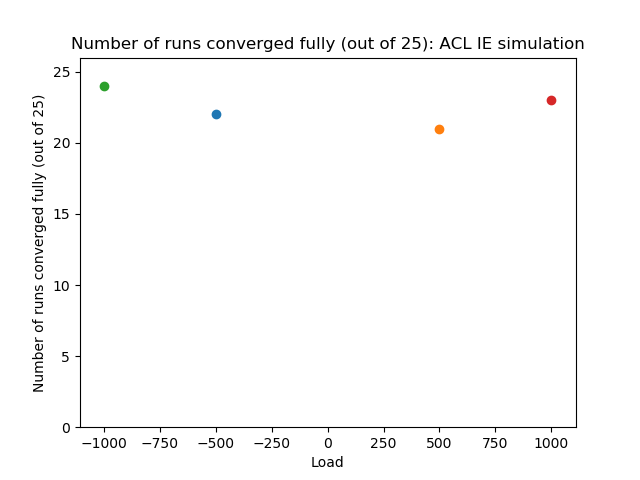 ACL - IE simulation
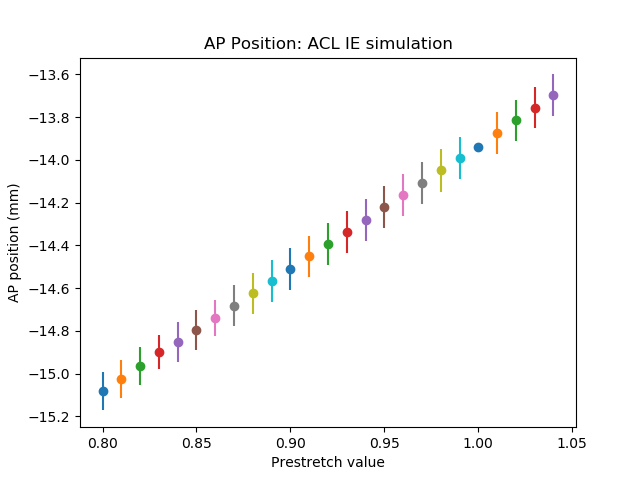 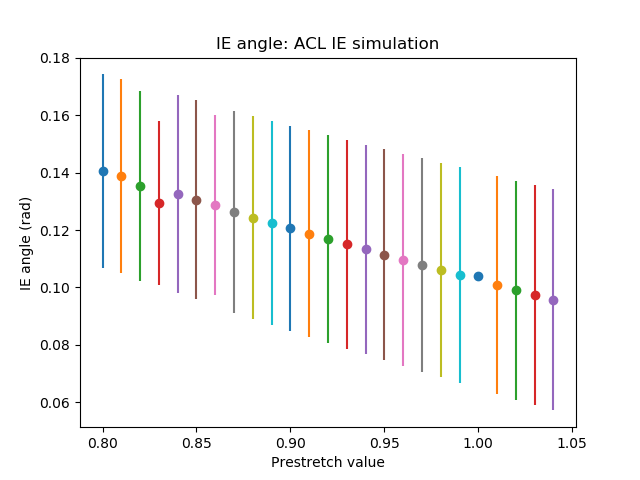 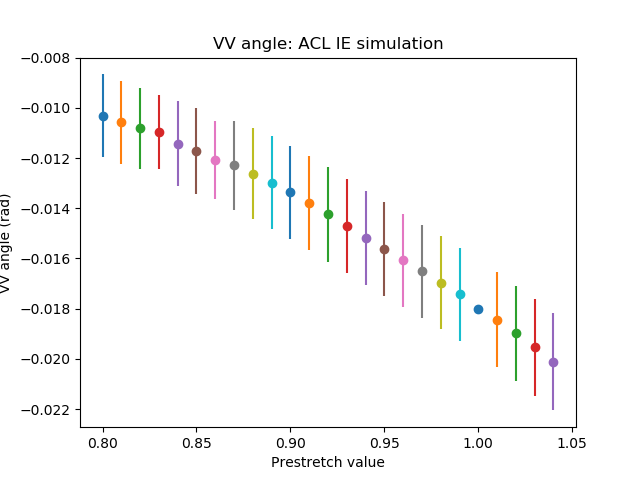 PCL - AP simulation
PCL – AP simulation
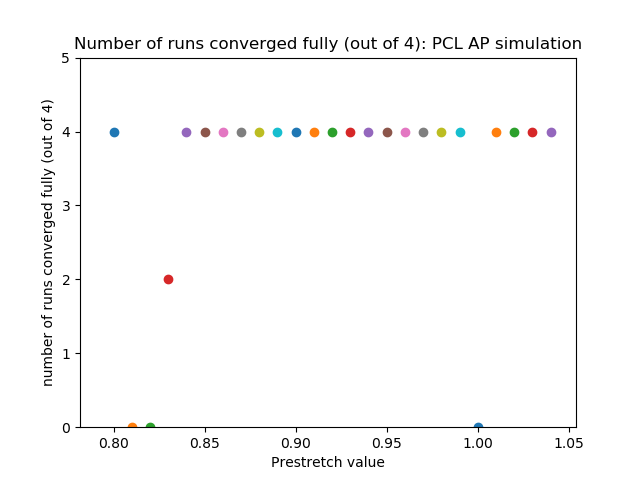 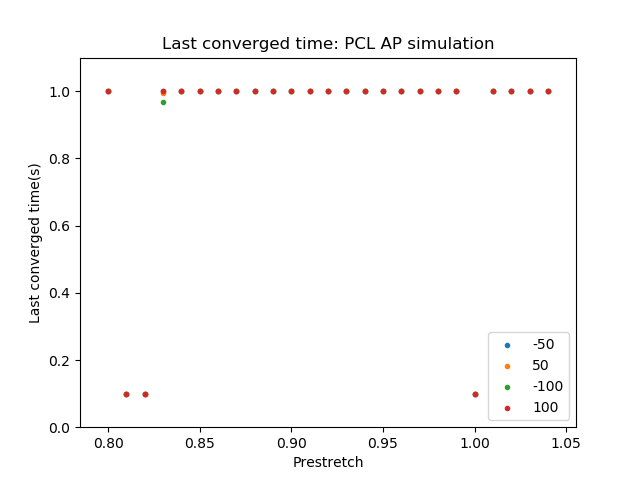 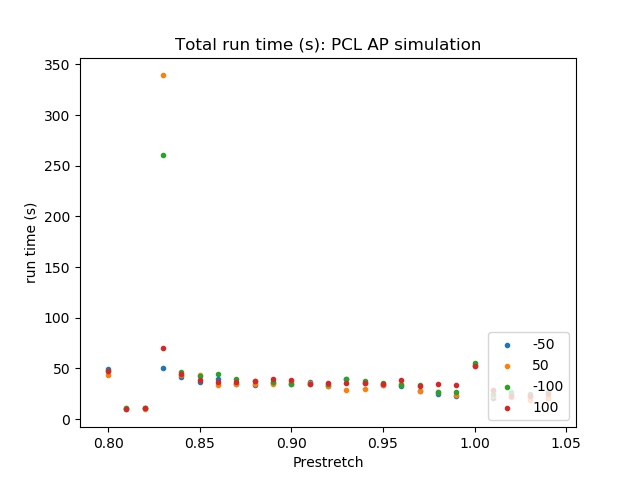 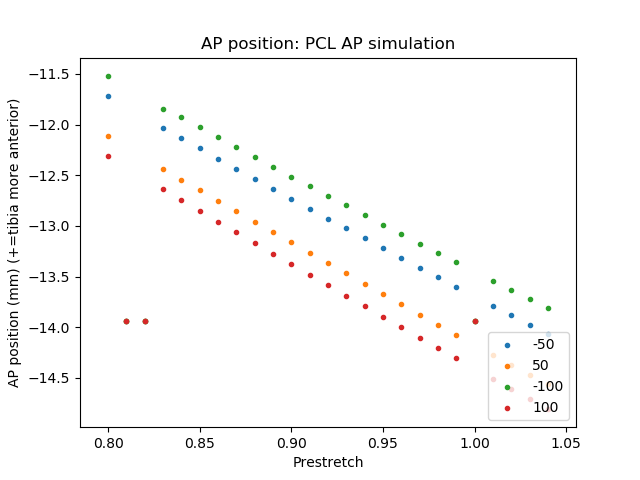 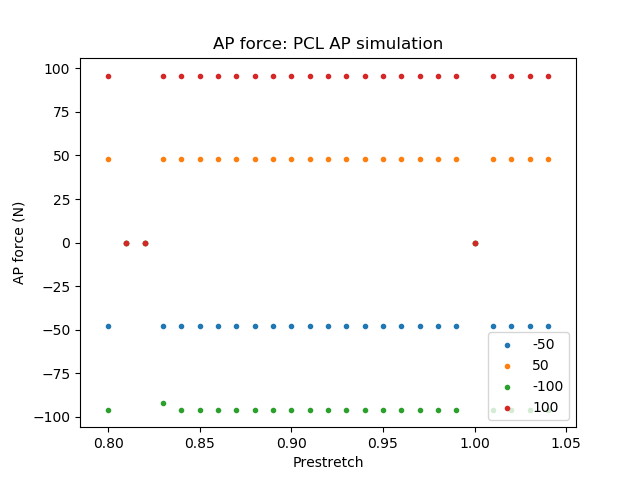 PCL – AP simulation
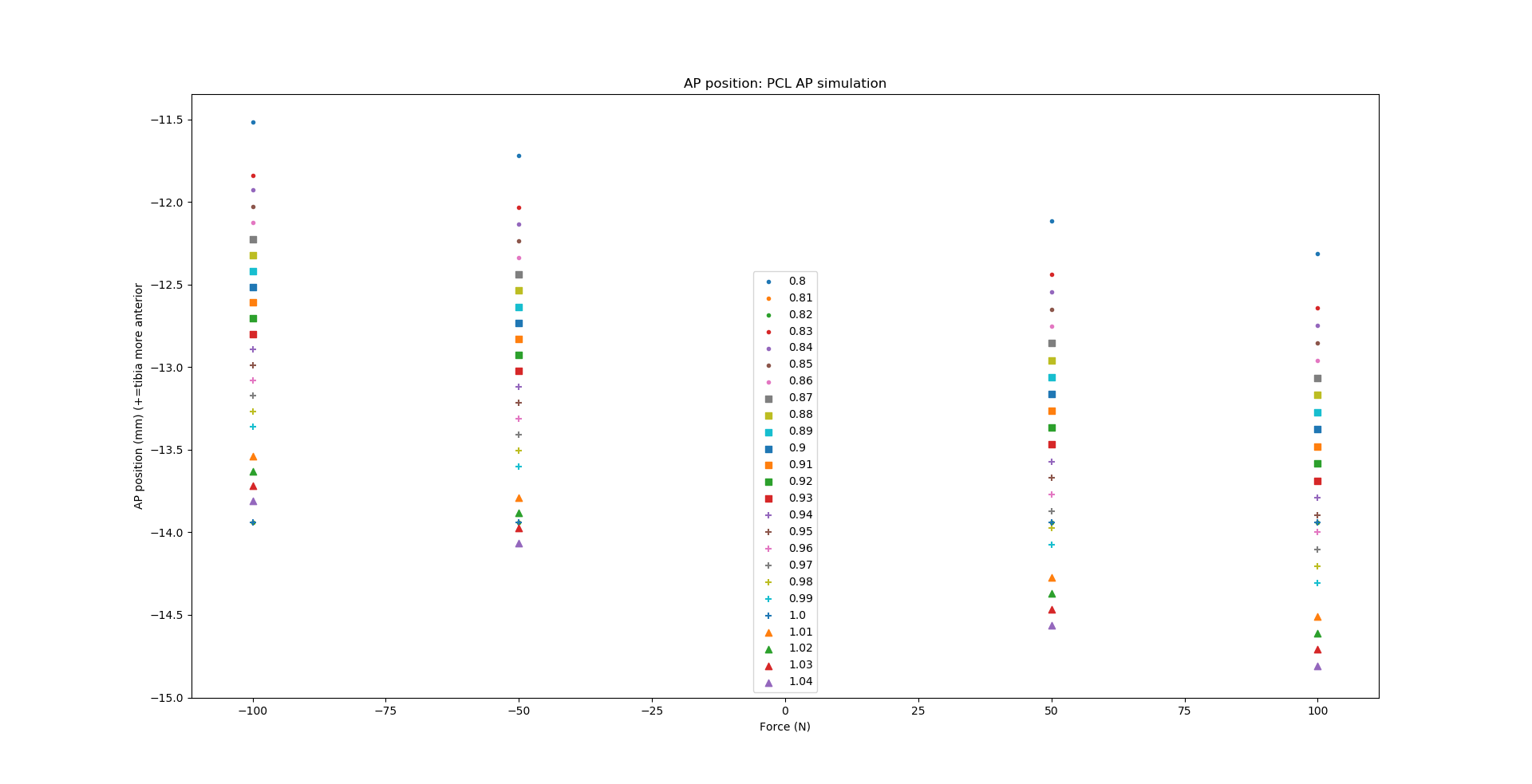 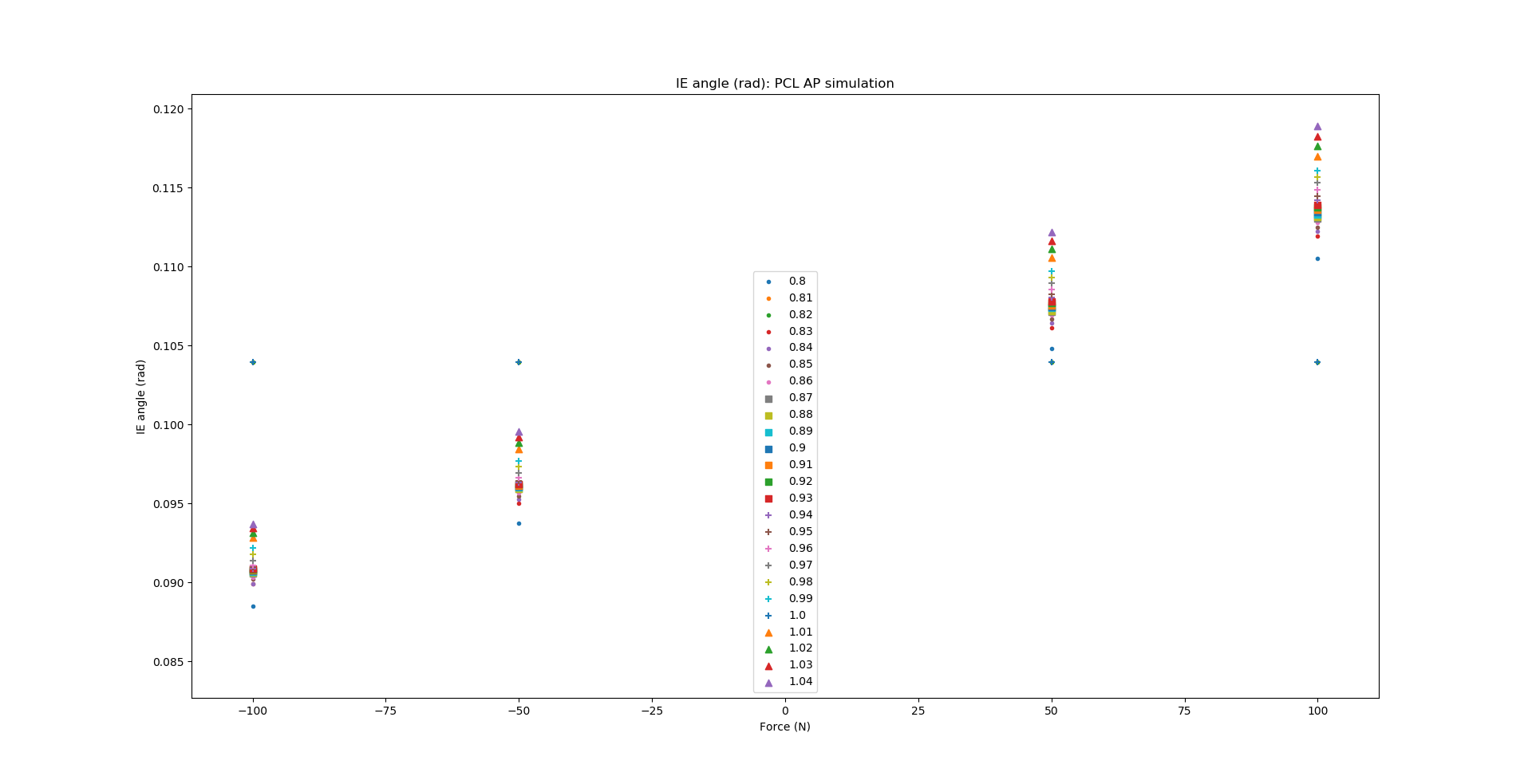 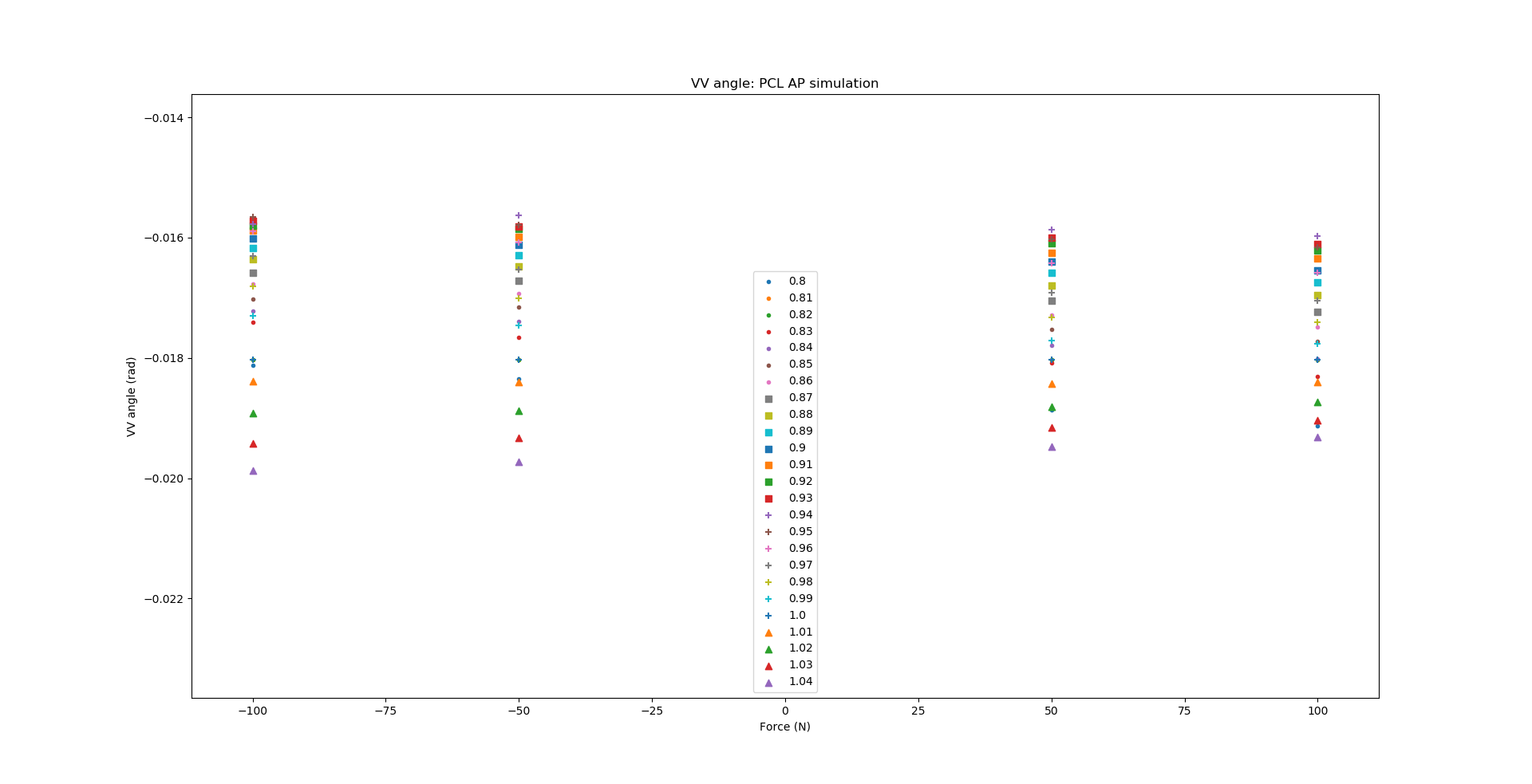 PCL – AP simulation
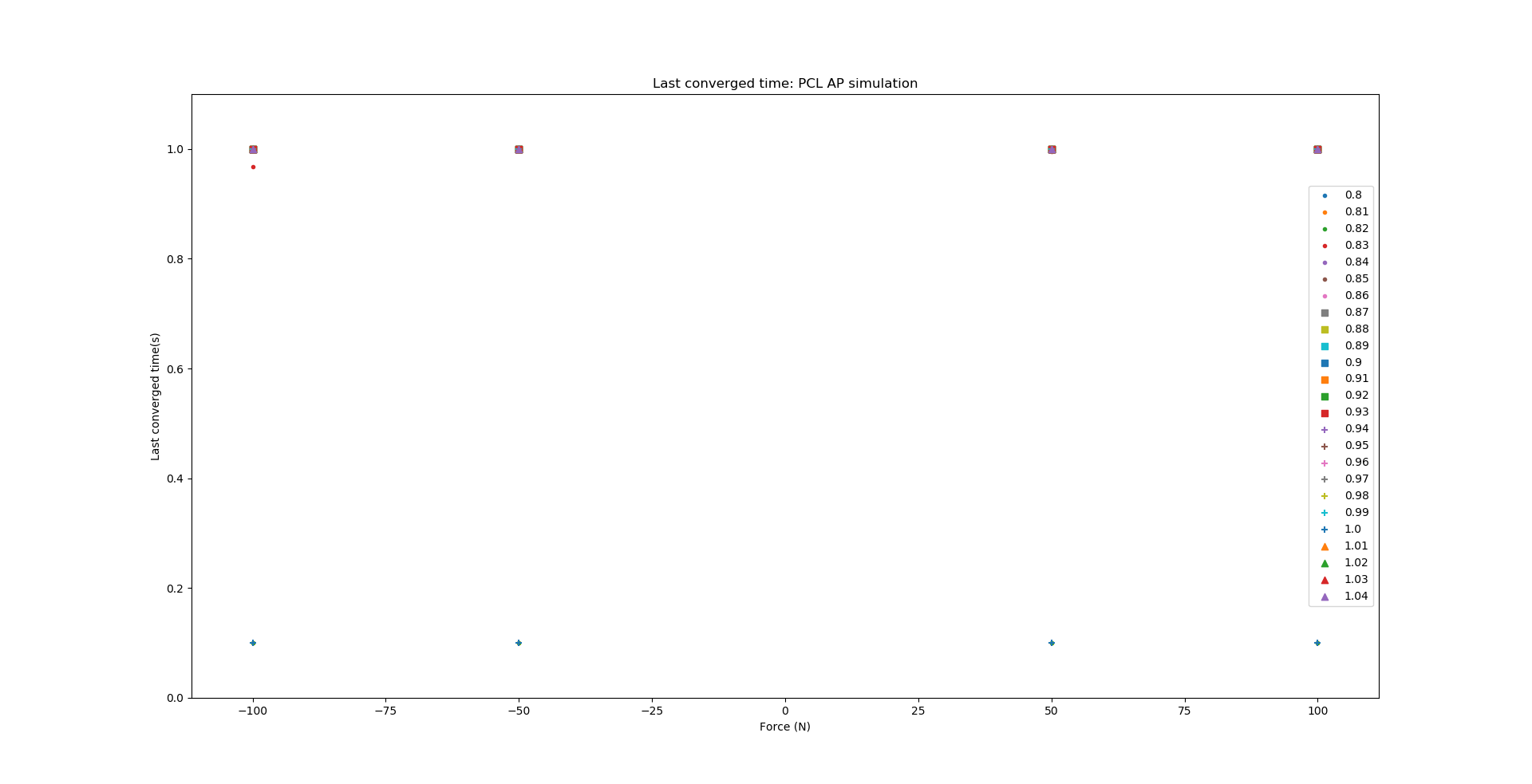 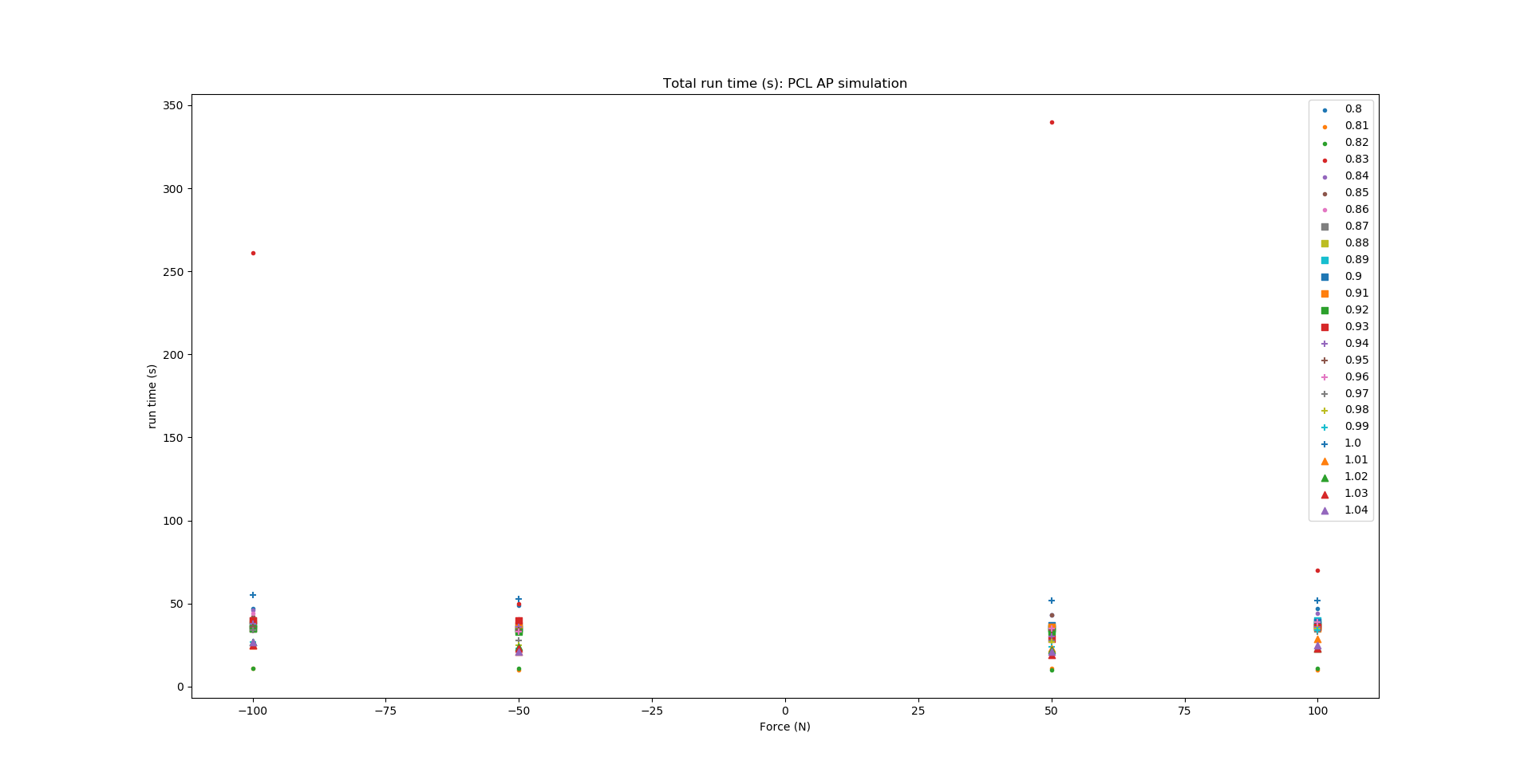 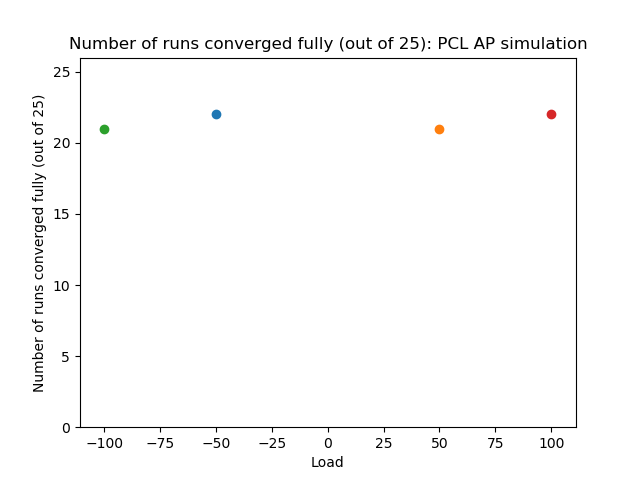 PCL – AP simulation
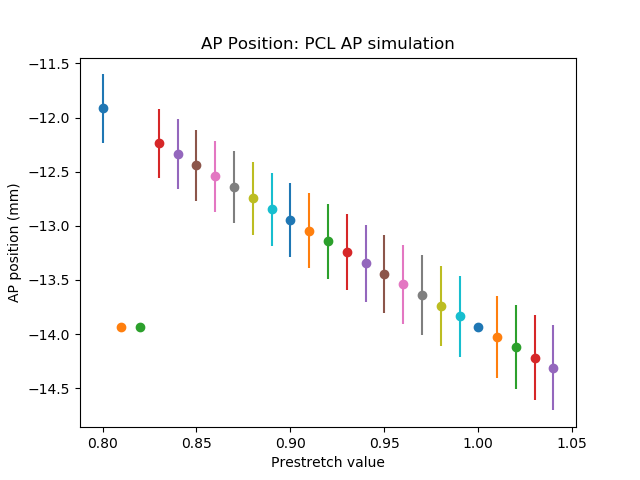 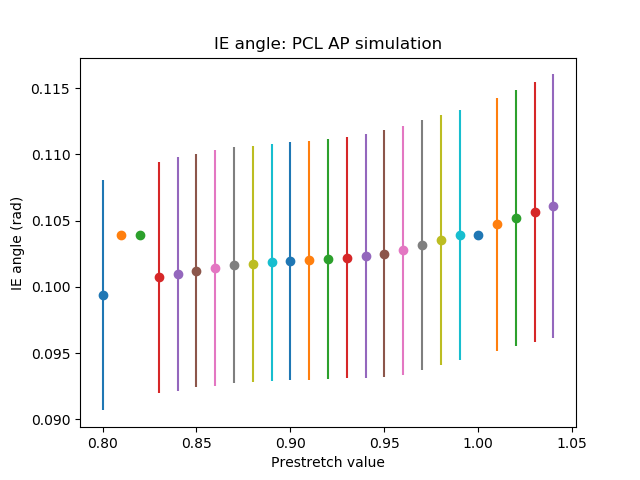 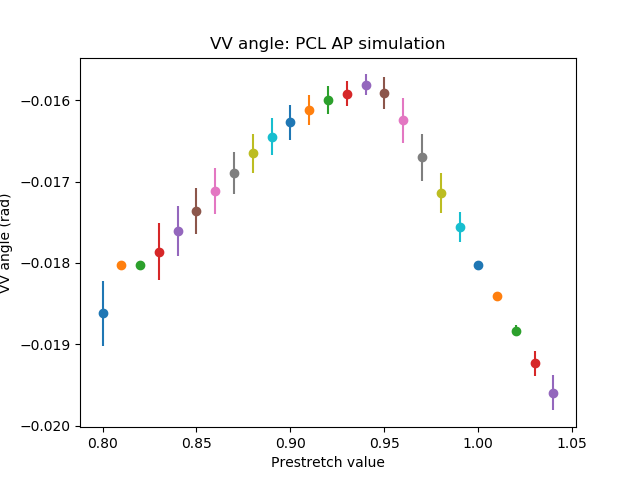 PCL - IE simulation
PCL – IE simulation
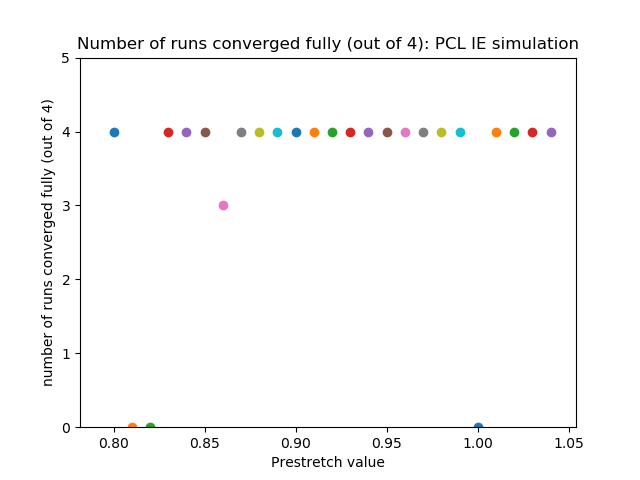 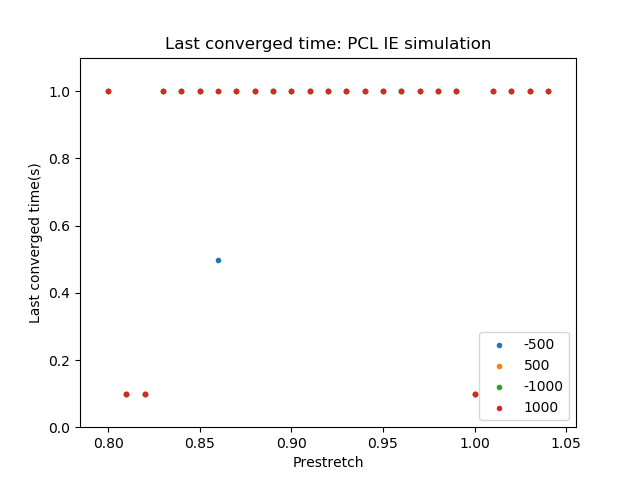 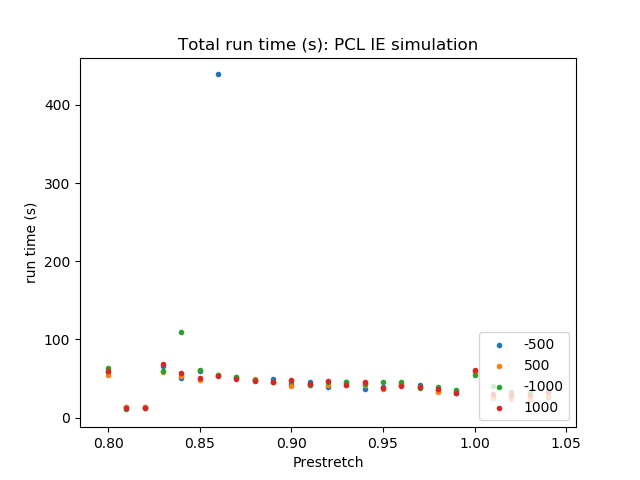 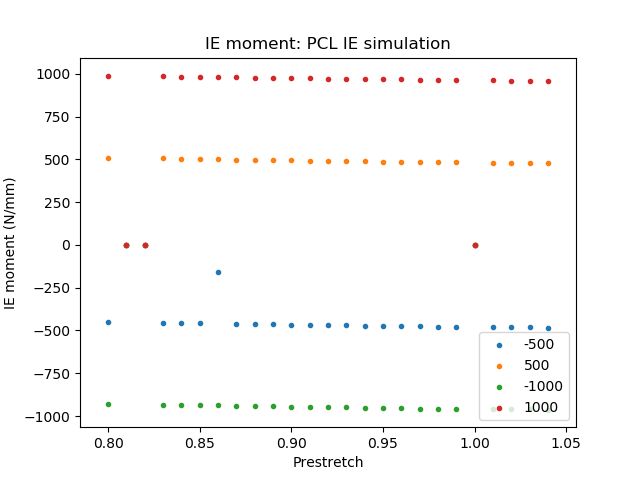 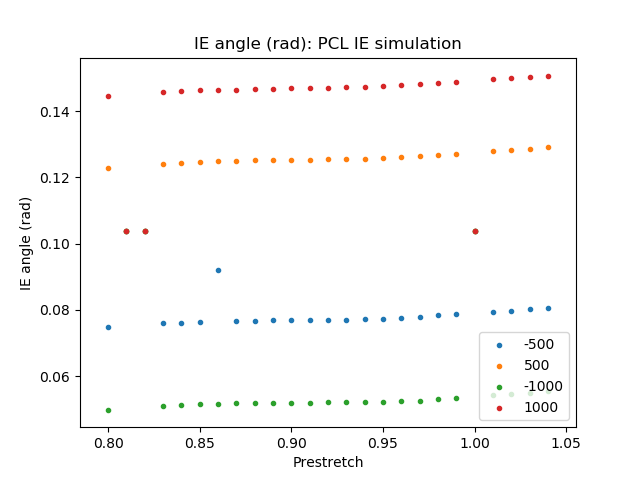 PCL – IE simulation
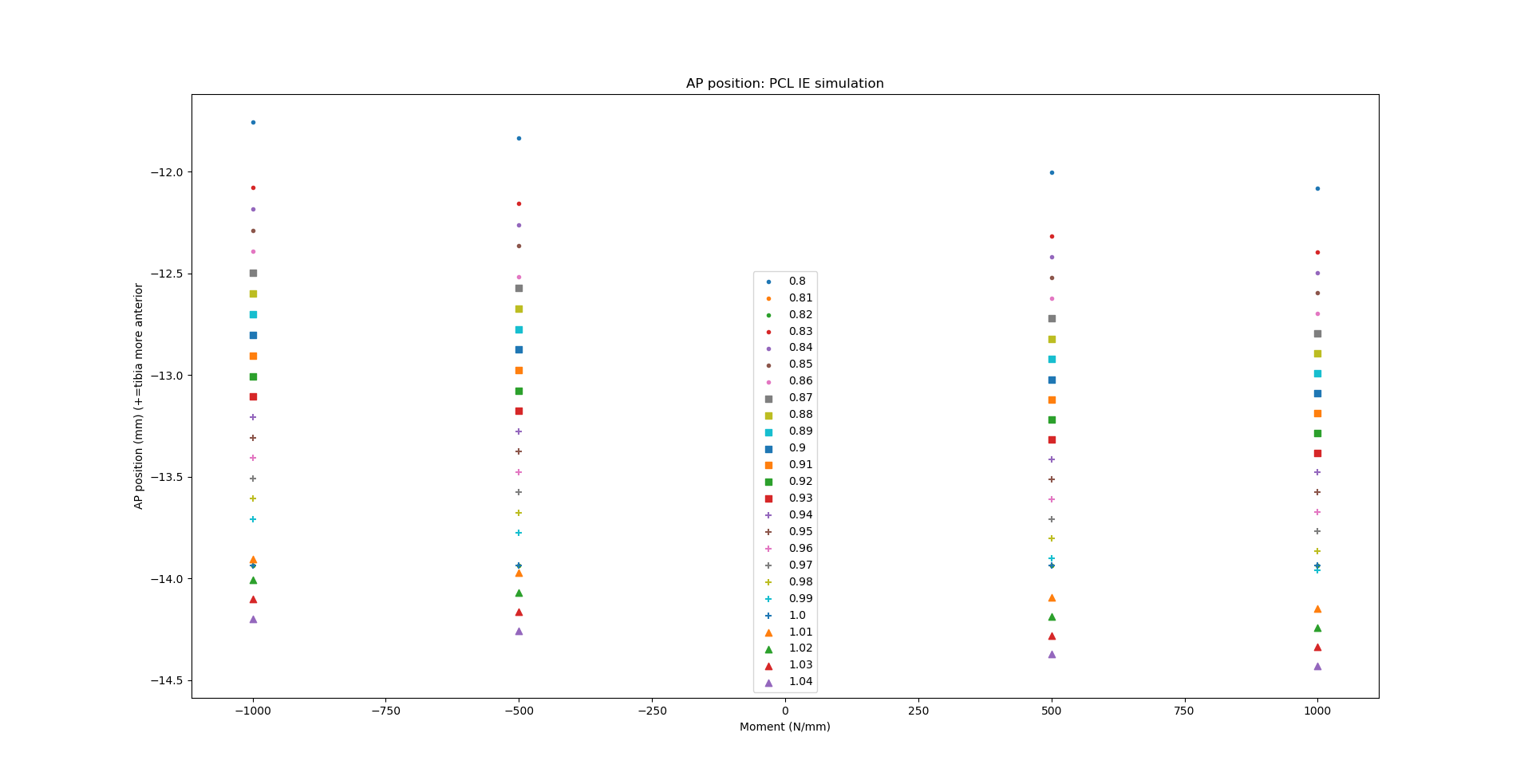 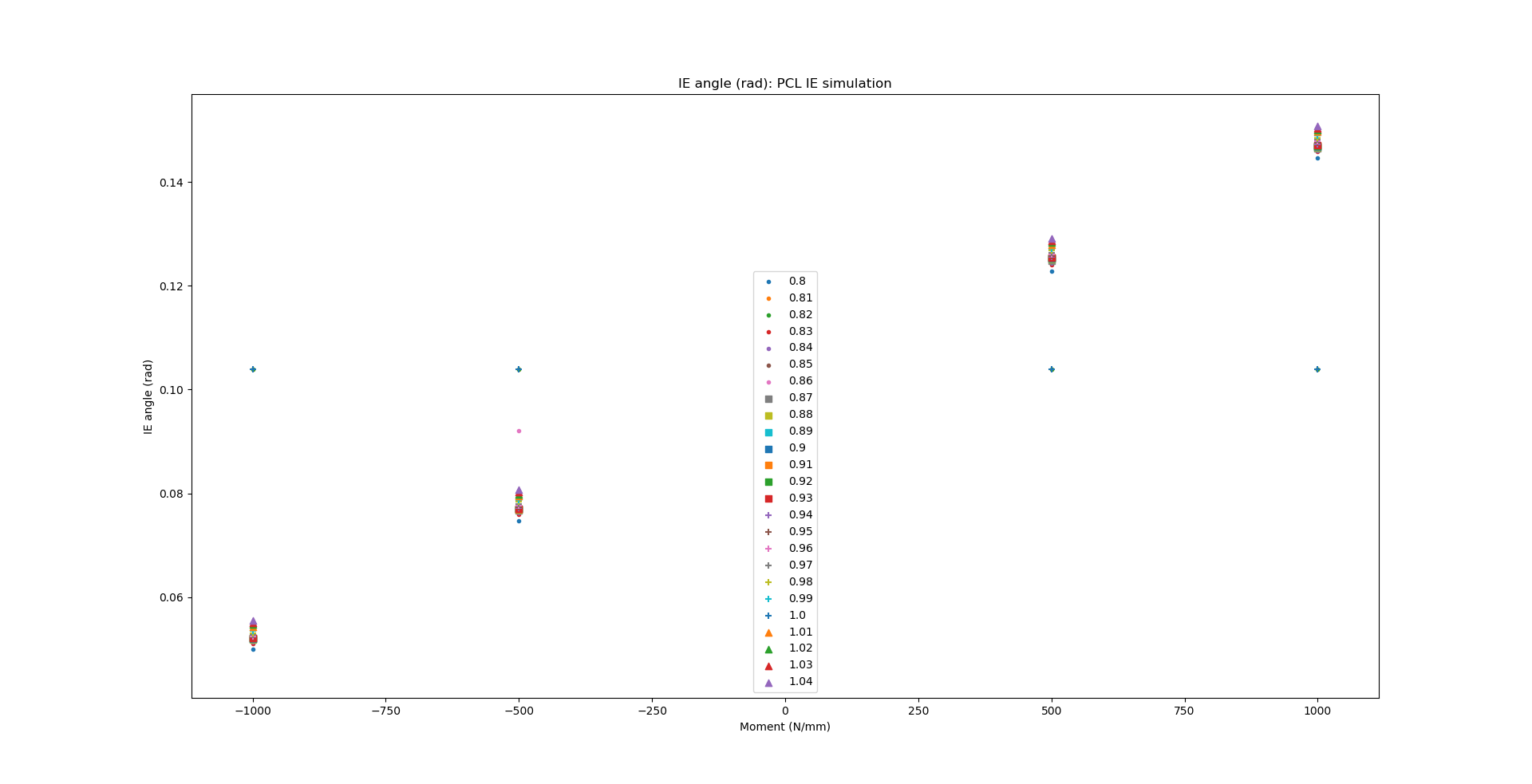 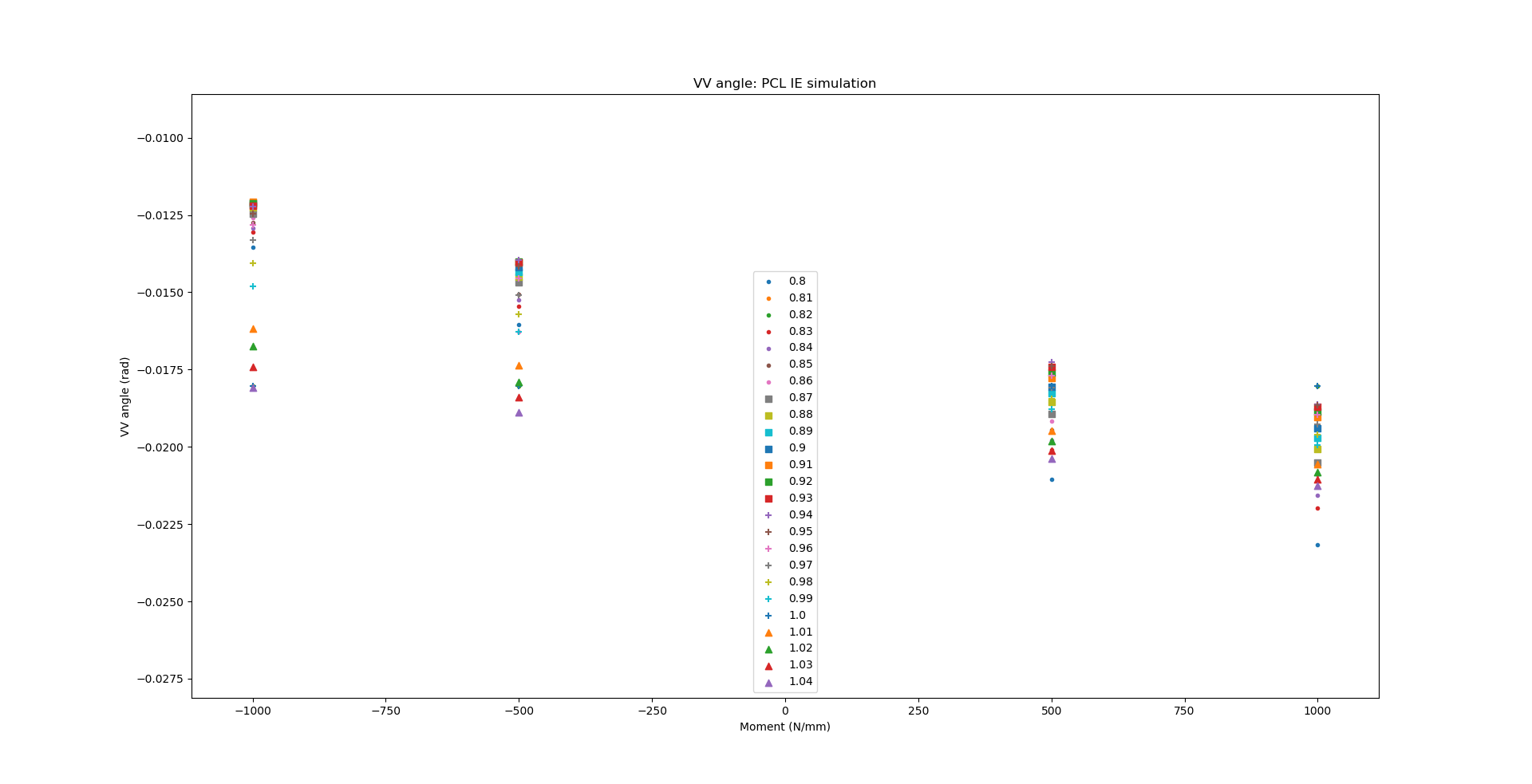 PCL – IE simulation
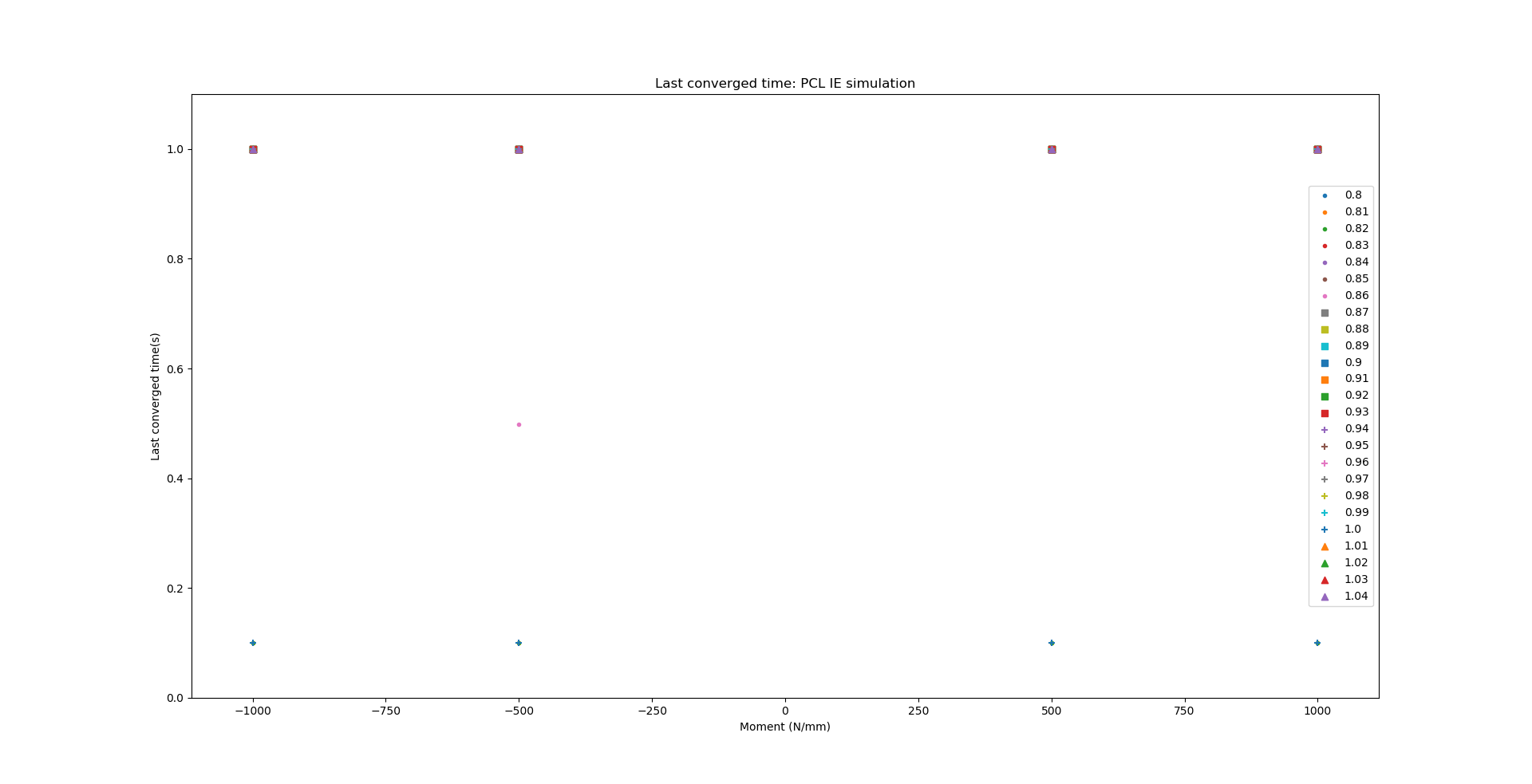 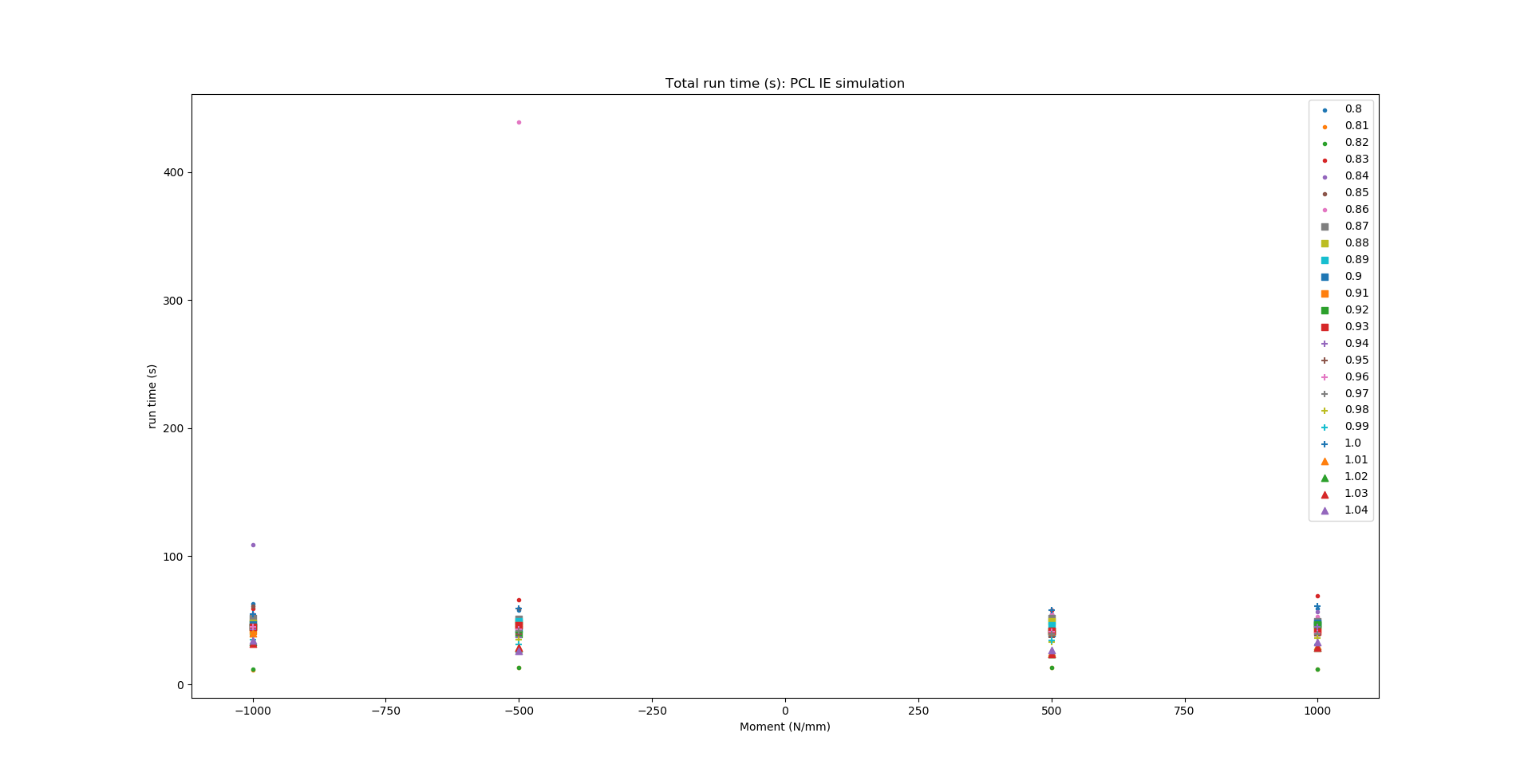 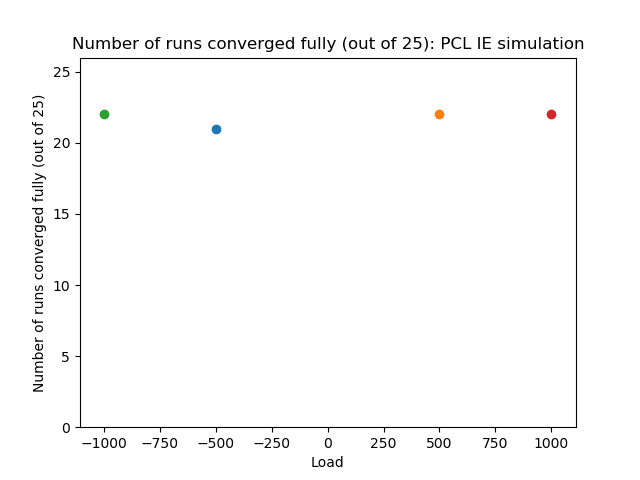 PCL – IE simulation
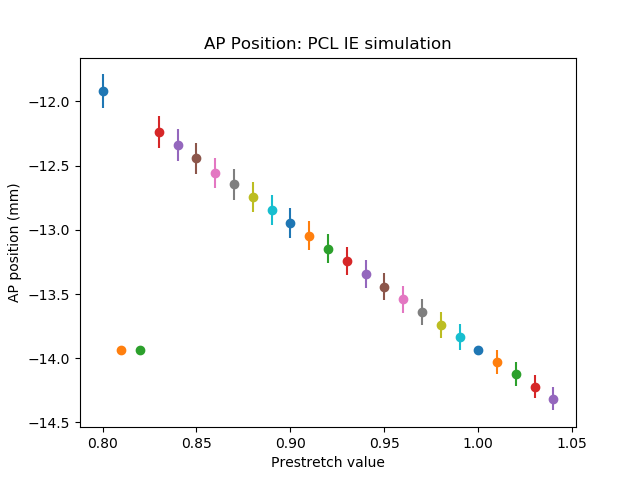 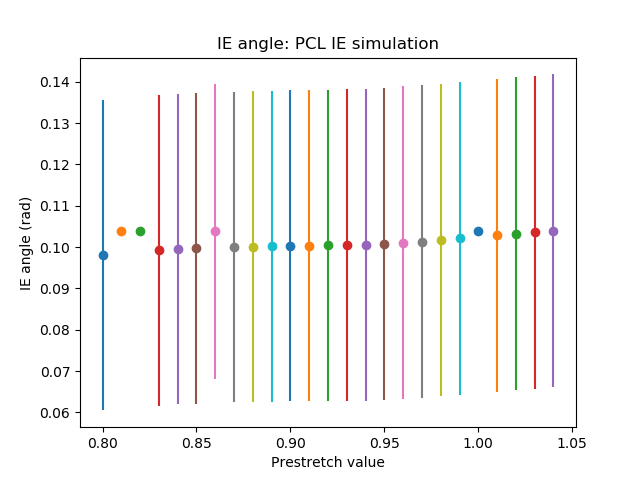 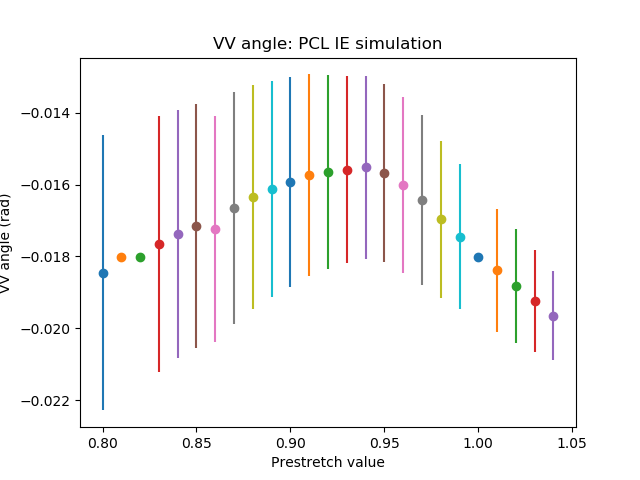 MCL - VV simulation
MCL - VV simulation
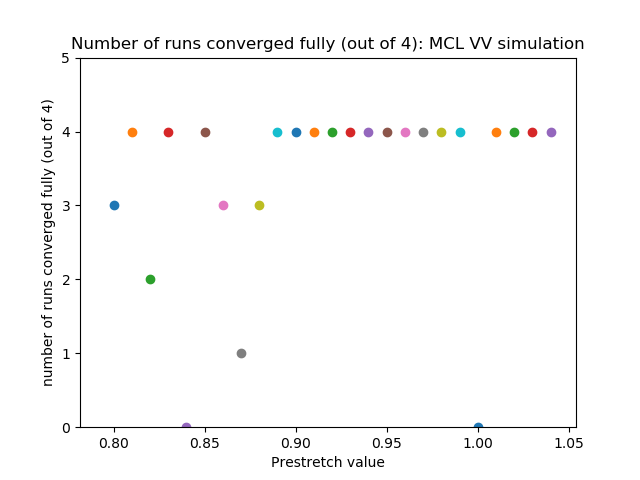 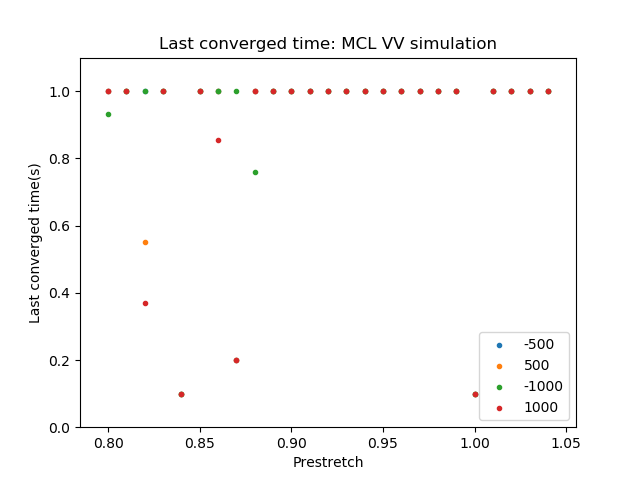 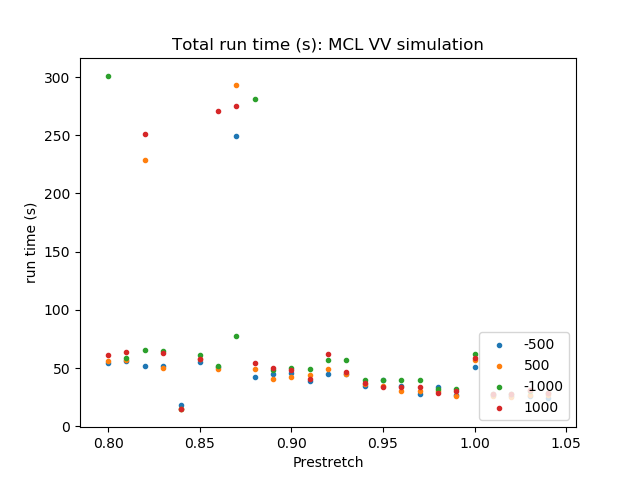 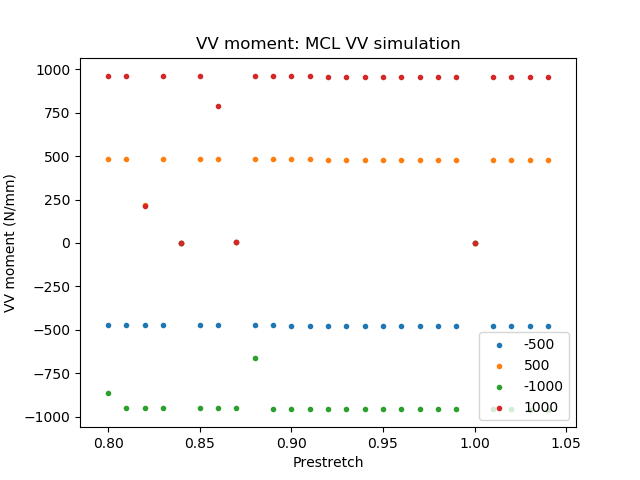 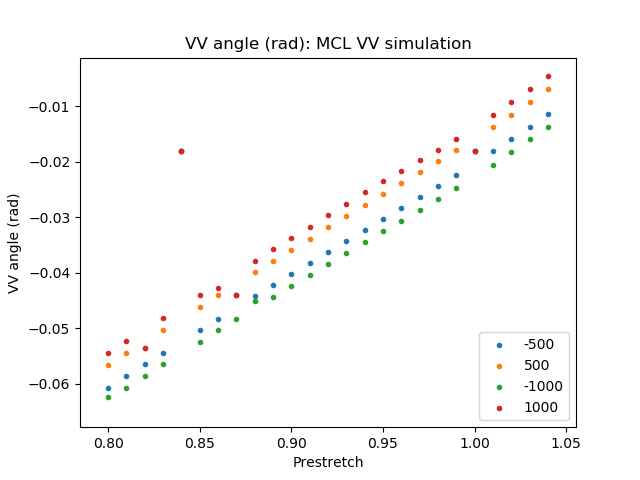 MCL - VV simulation
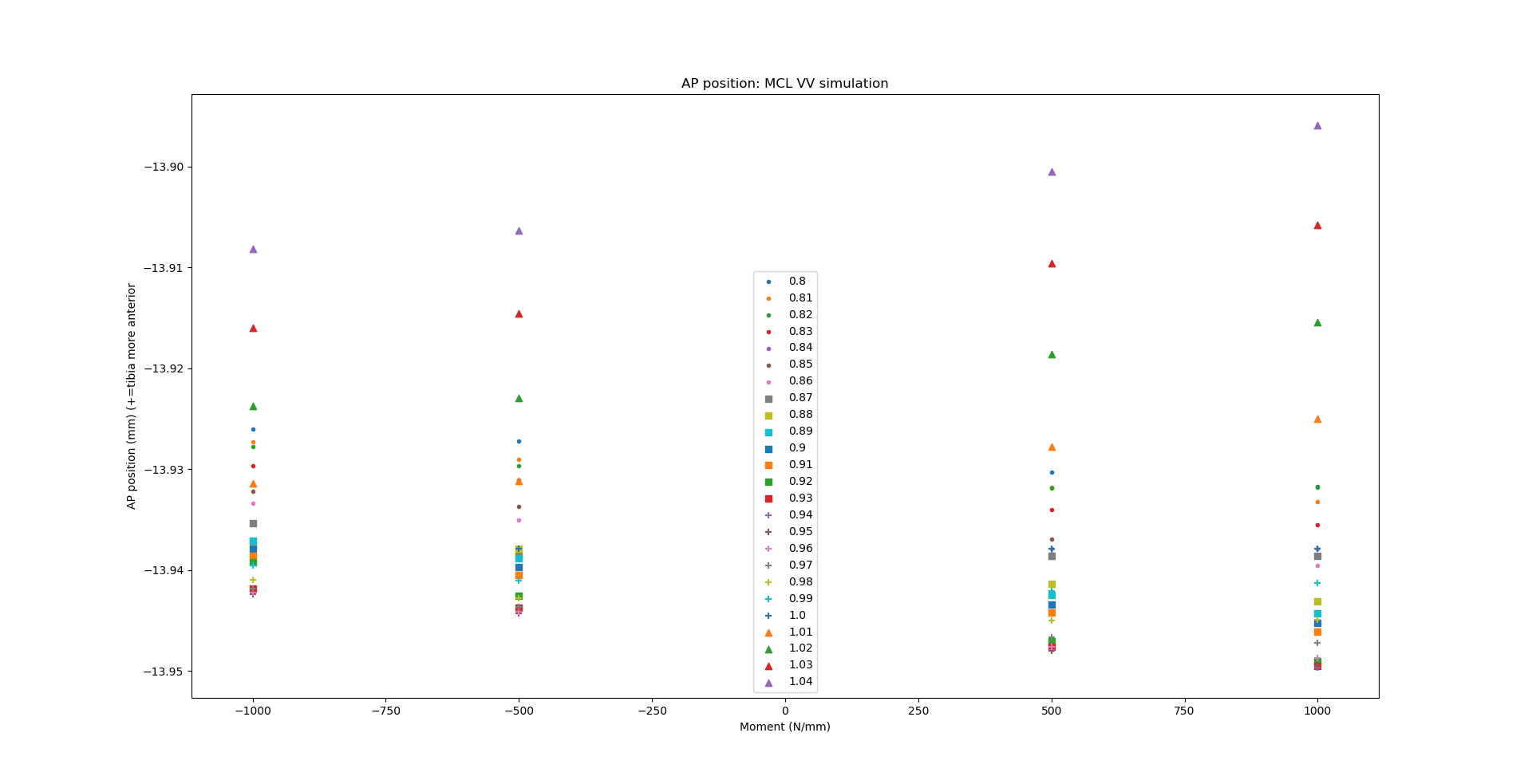 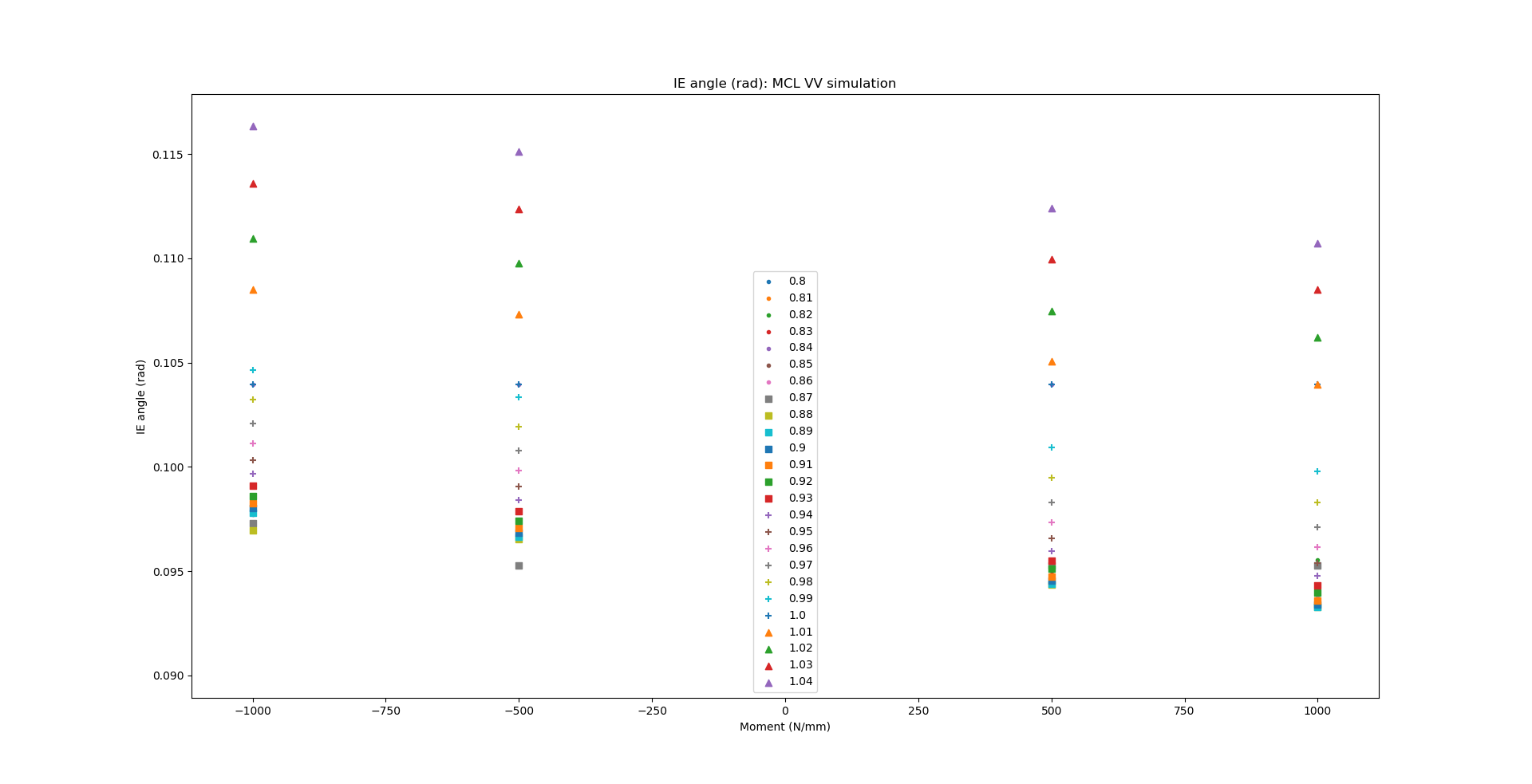 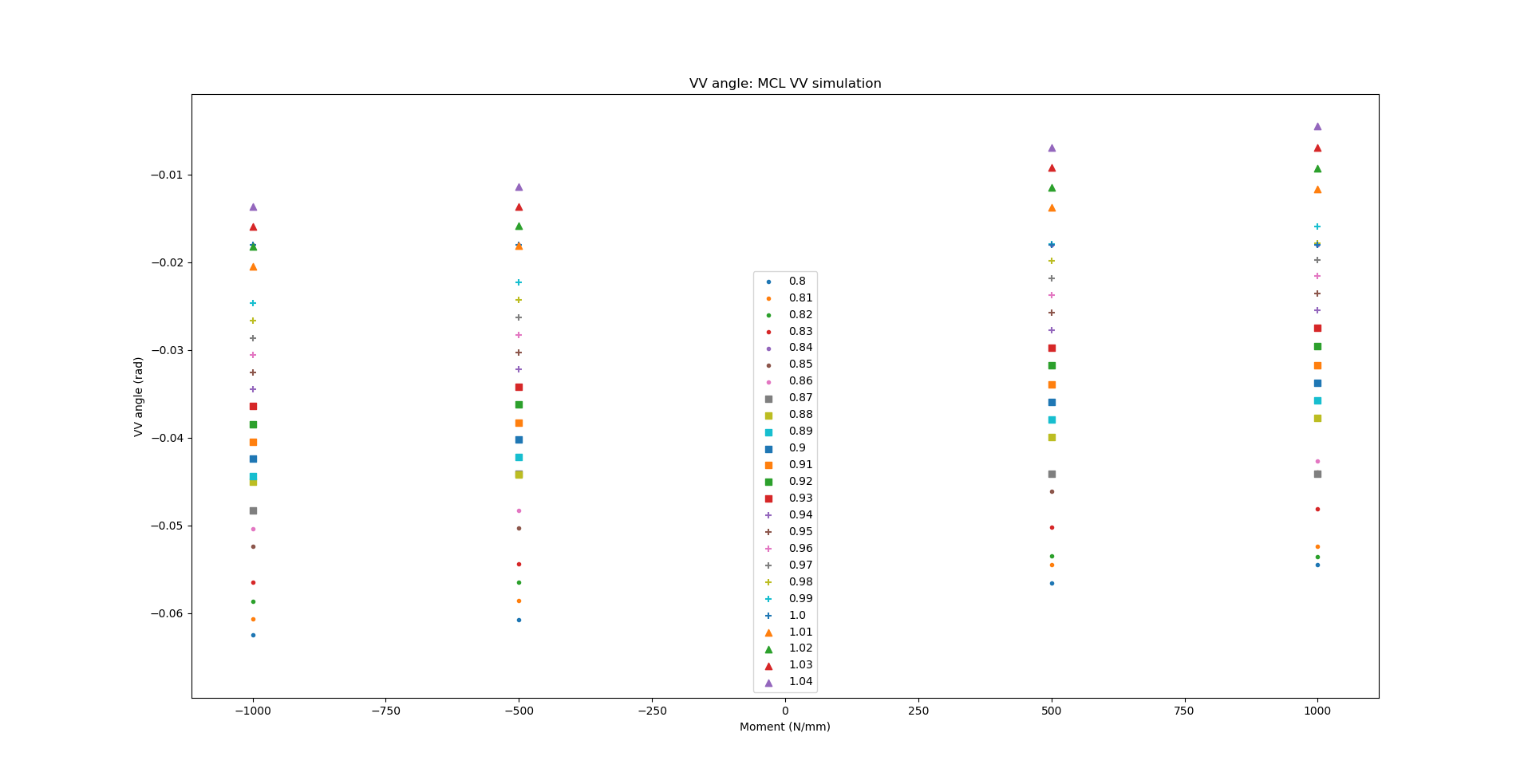 MCL - VV simulation
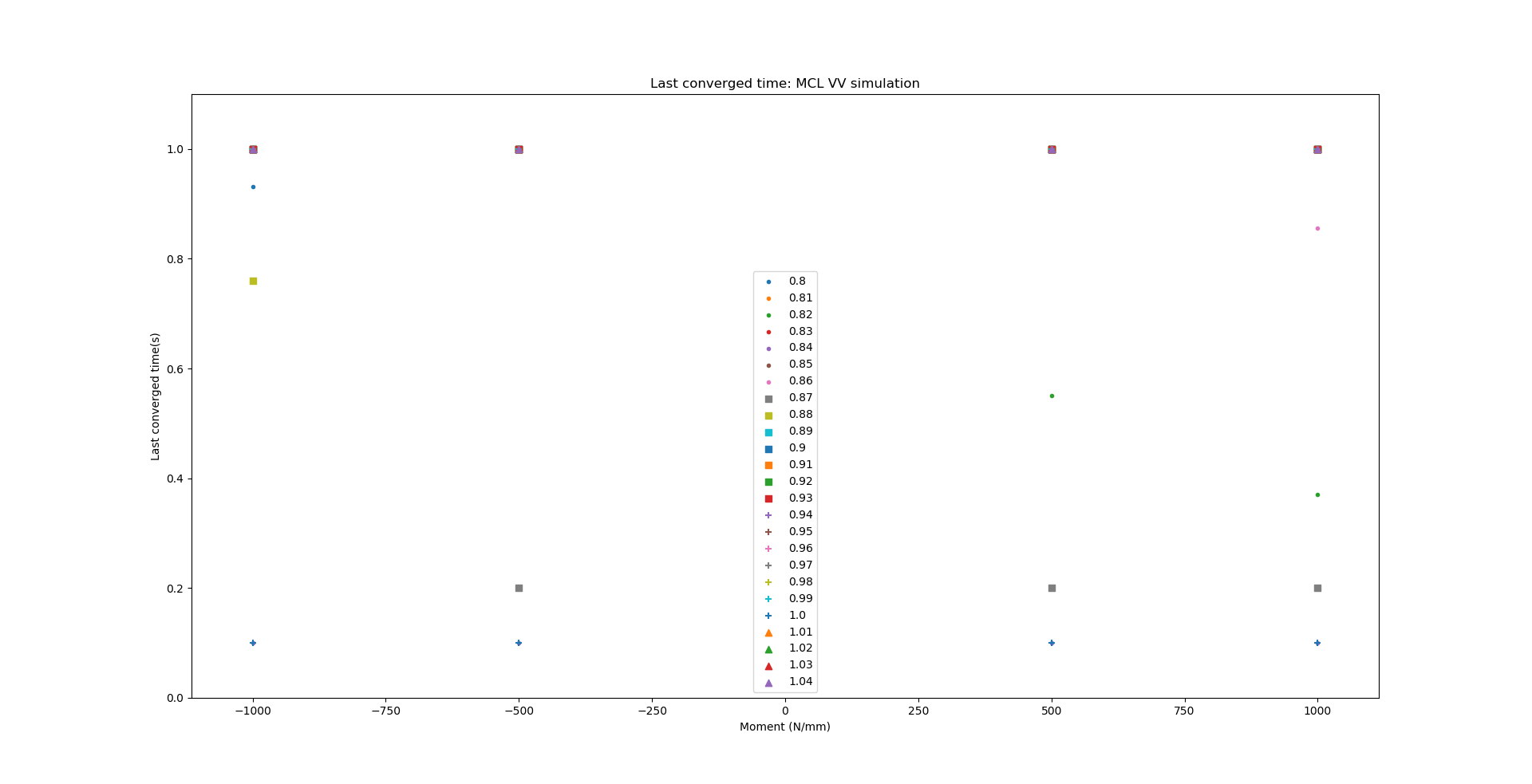 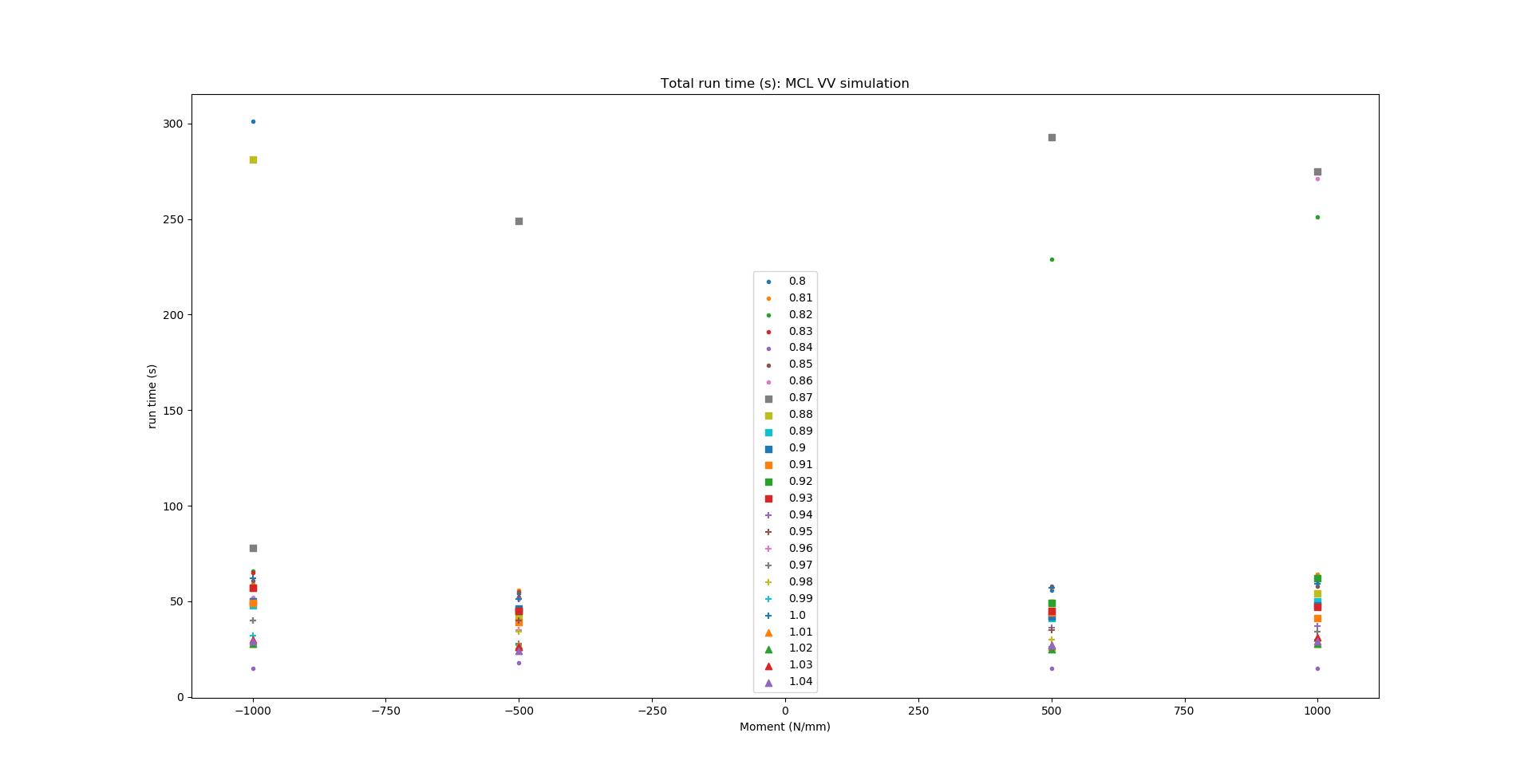 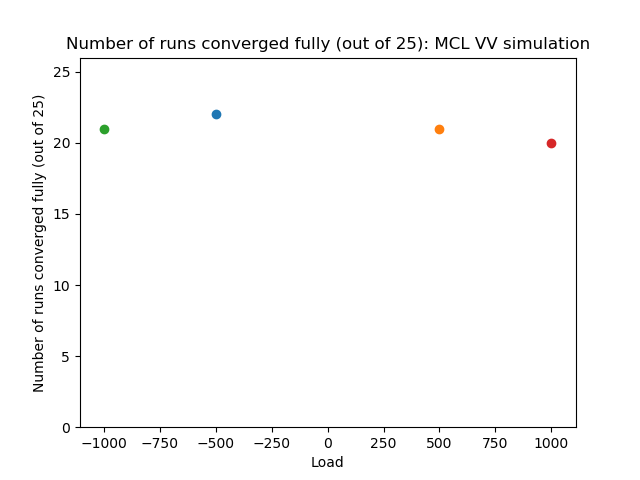 MCL - VV simulation
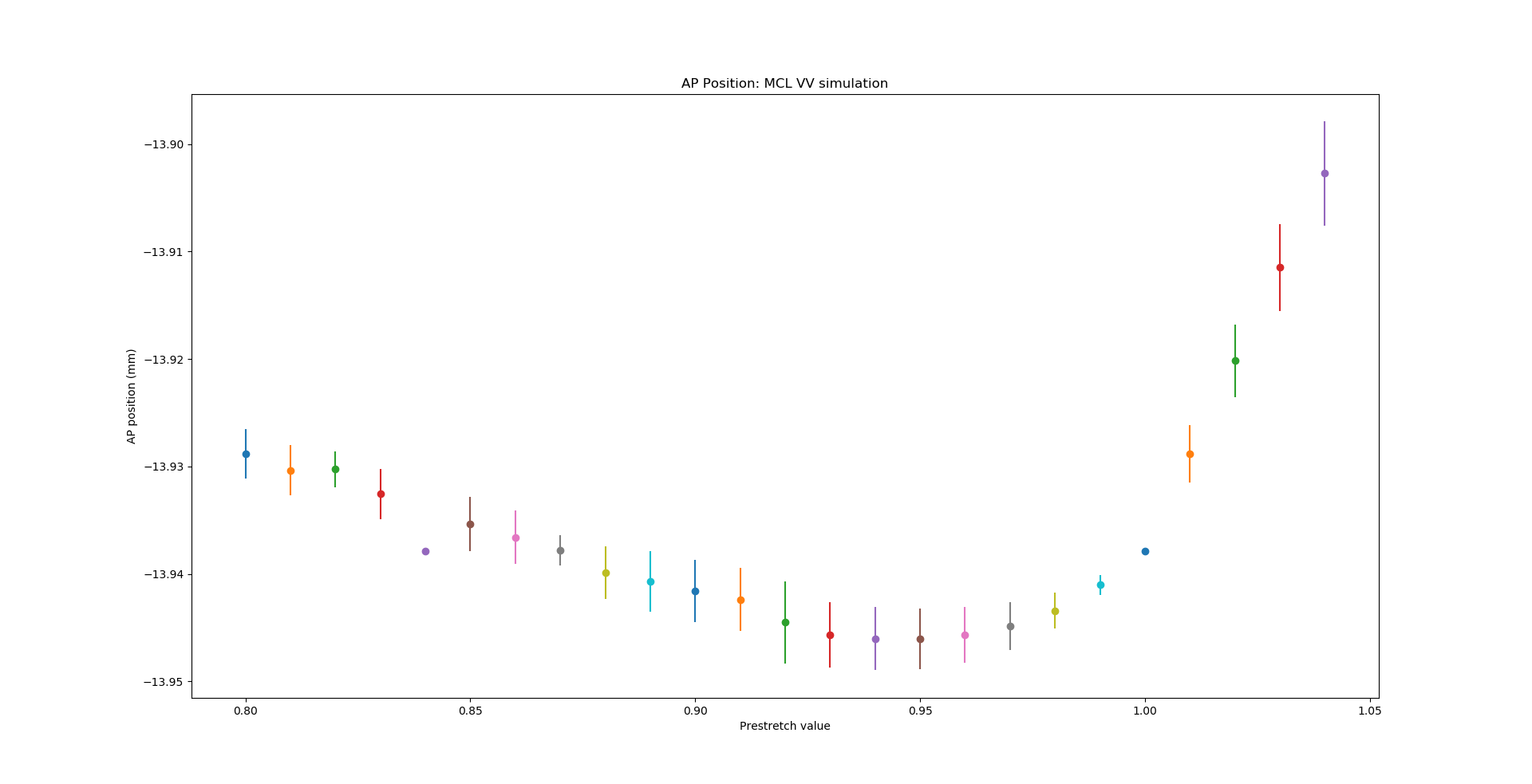 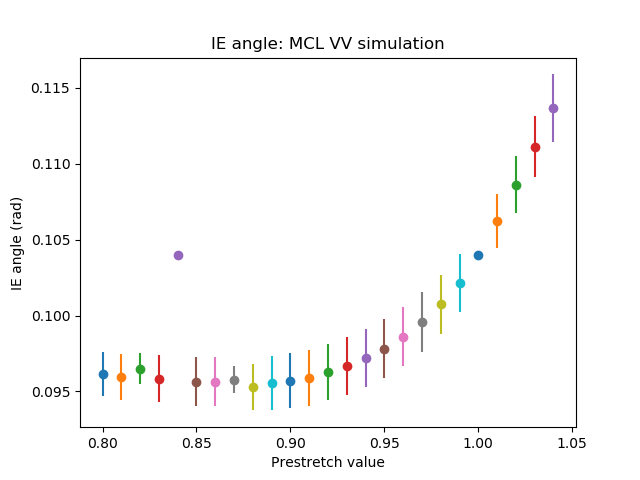 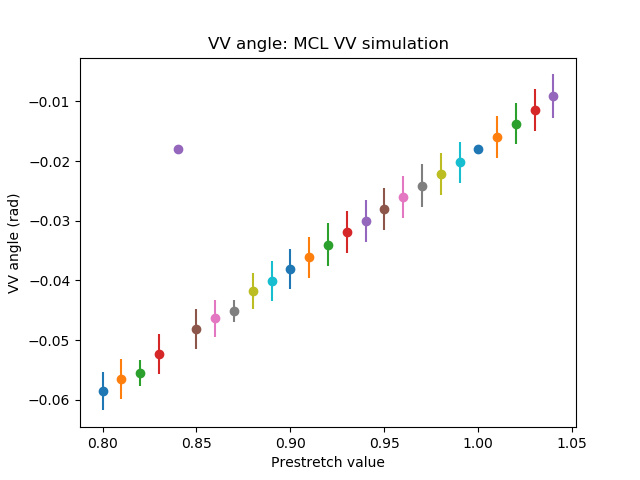 MCL – IE simulation
MCL - IE simulation
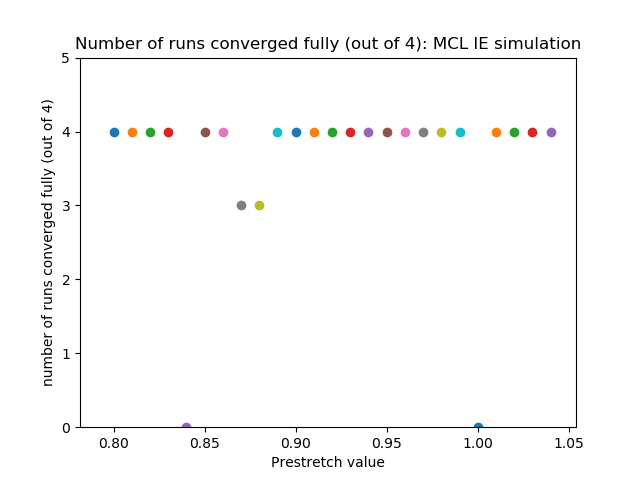 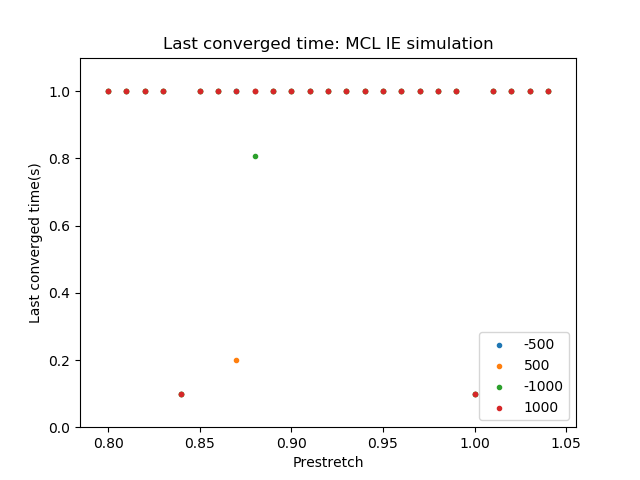 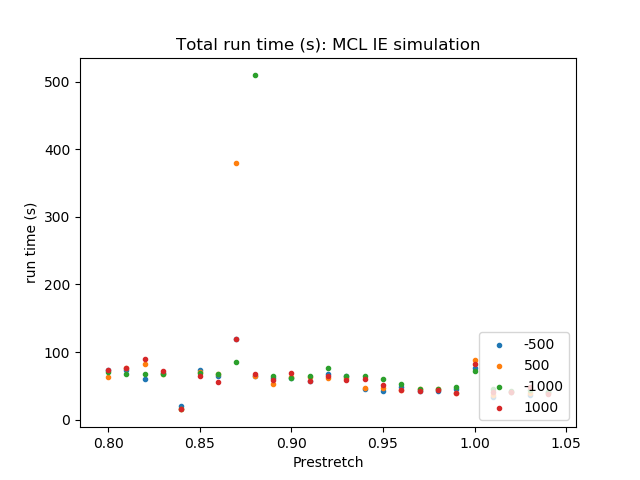 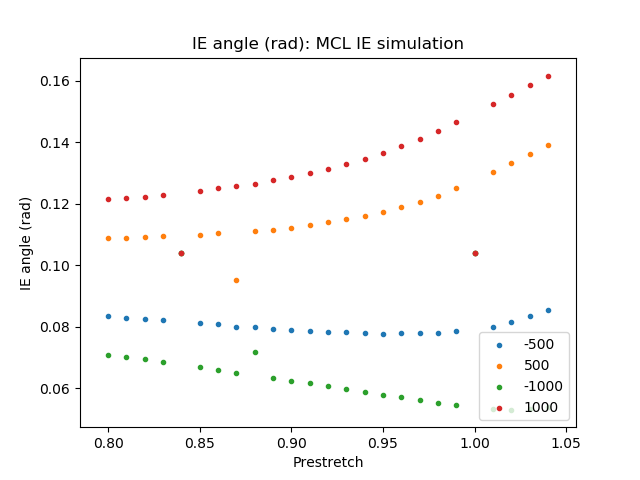 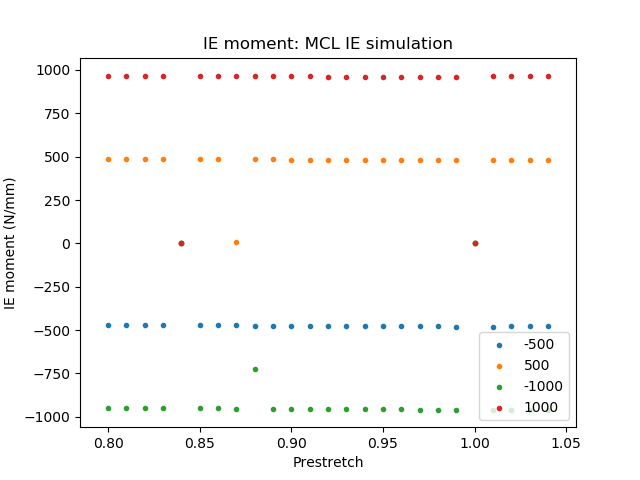 MCL - IE simulation
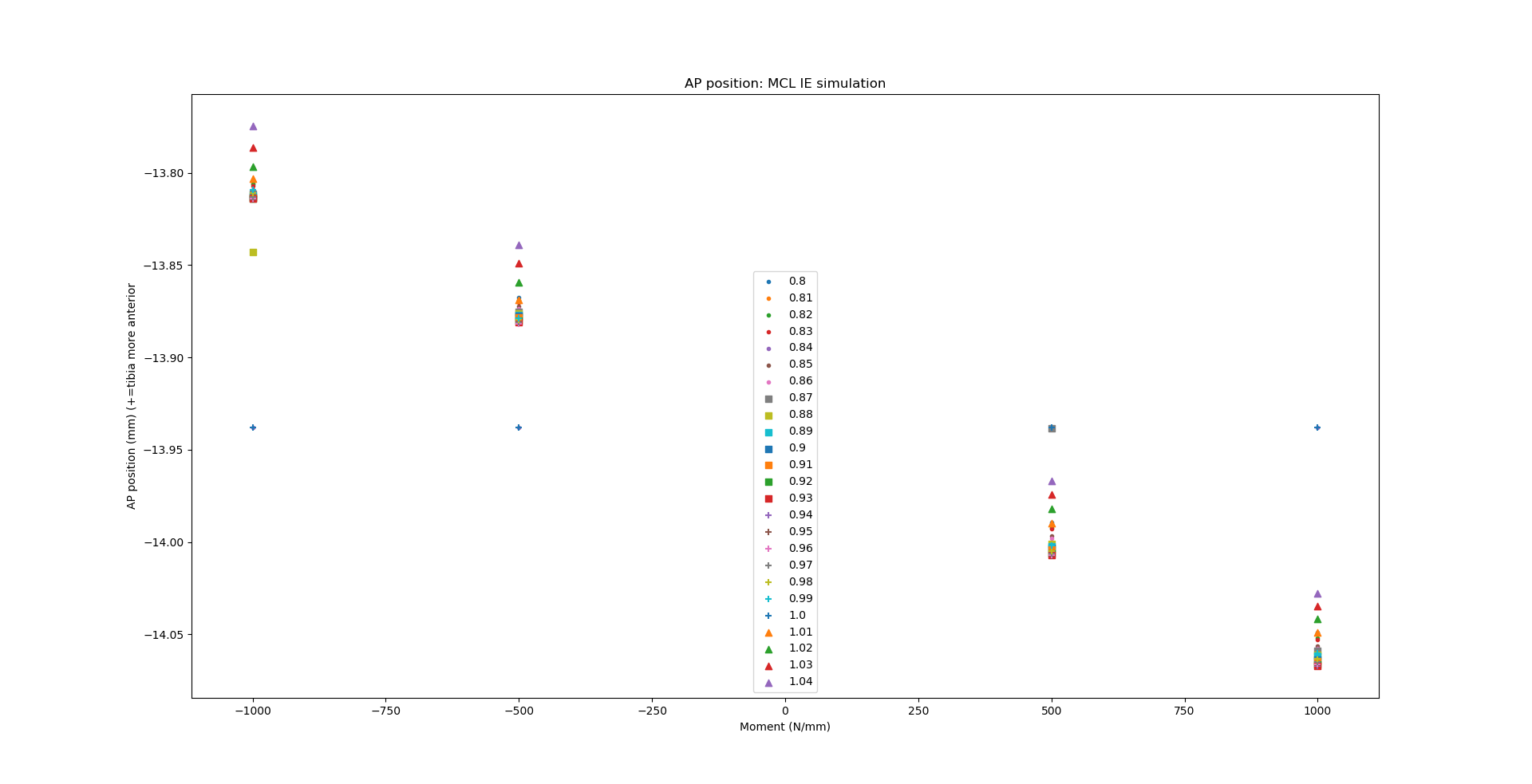 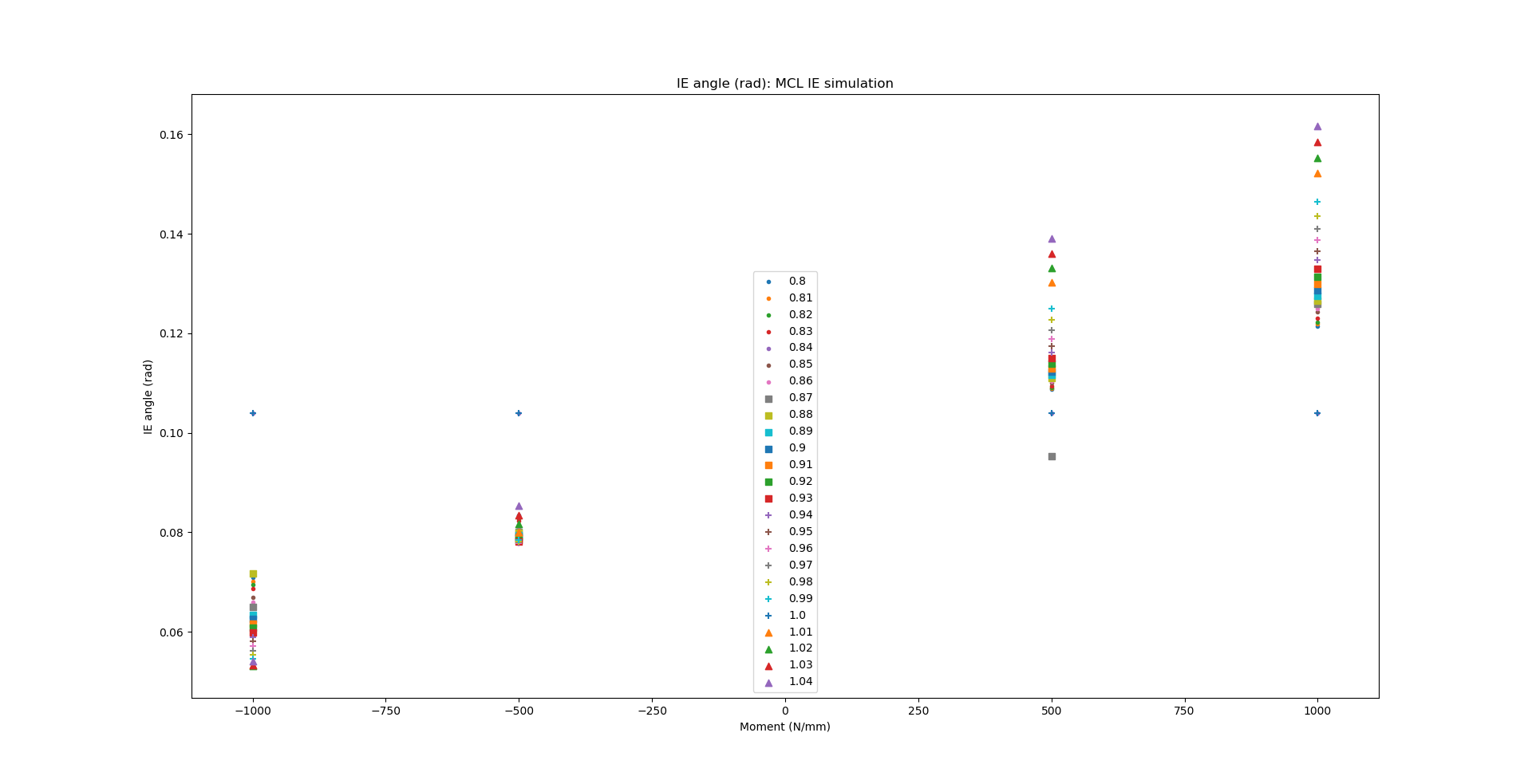 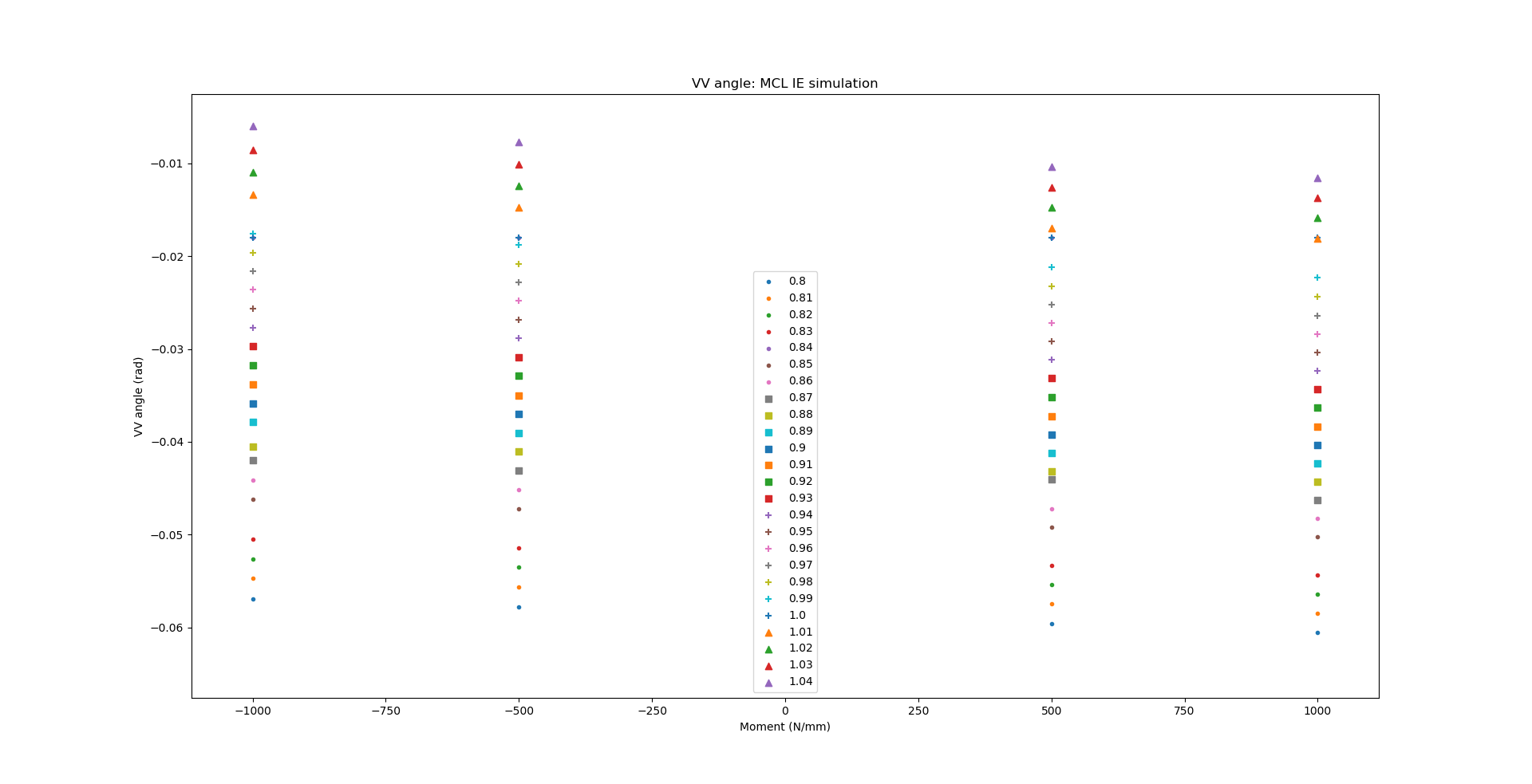 MCL - IE simulation
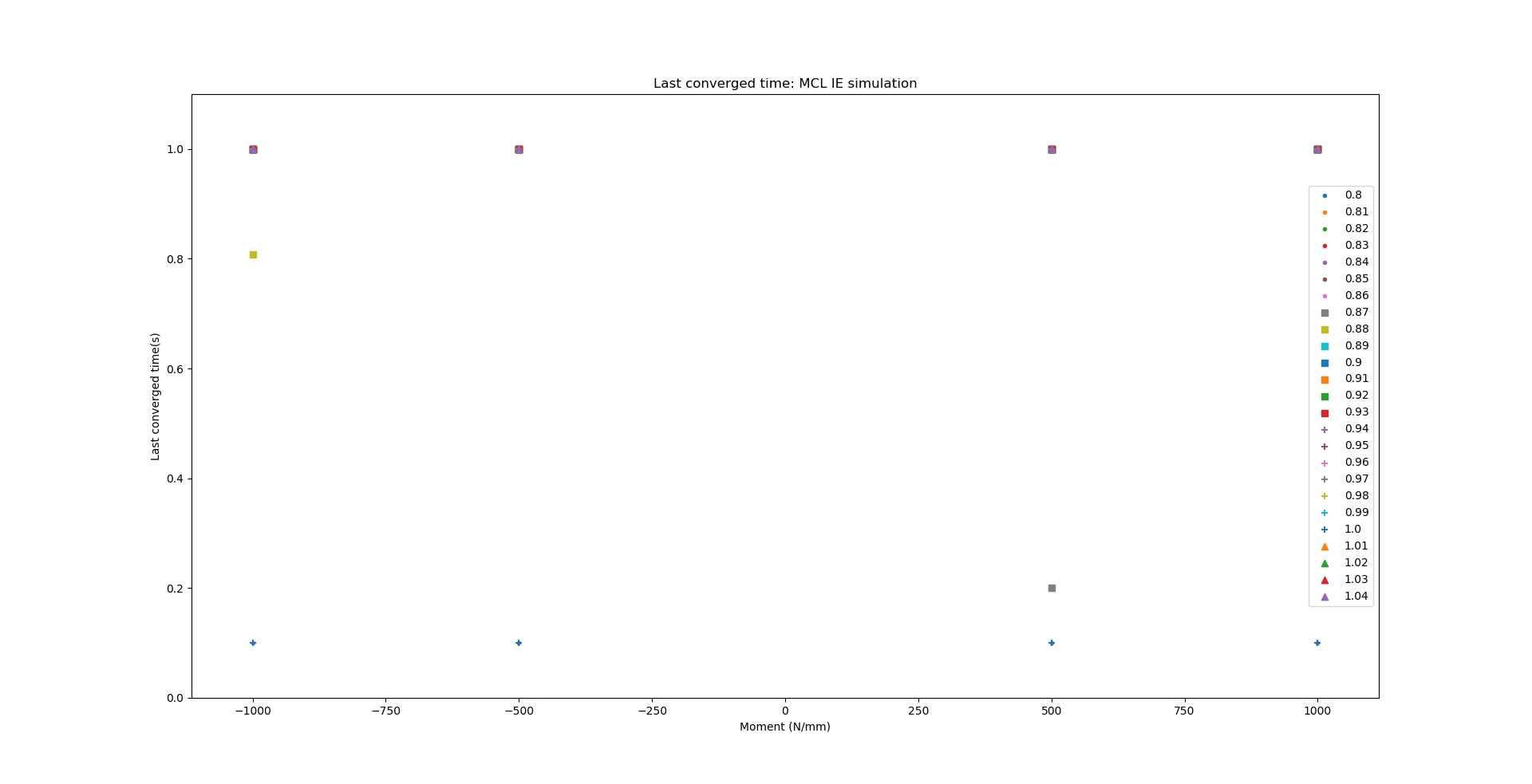 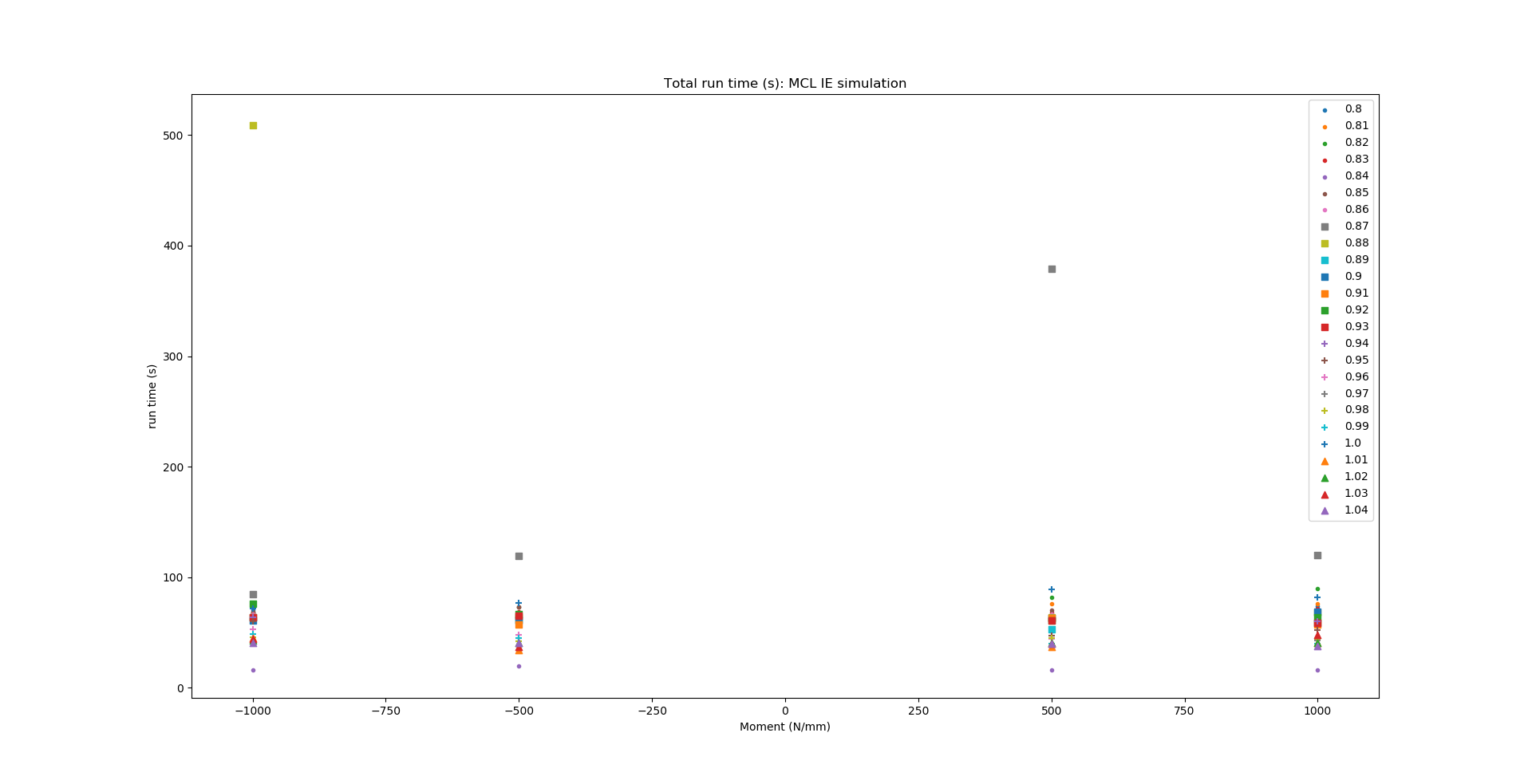 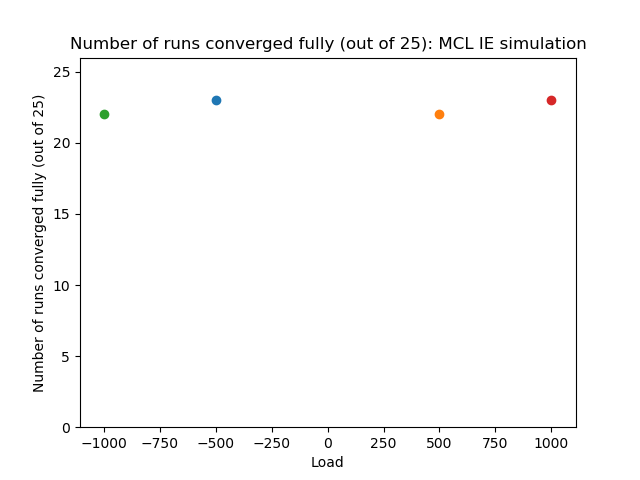 MCL - IE simulation
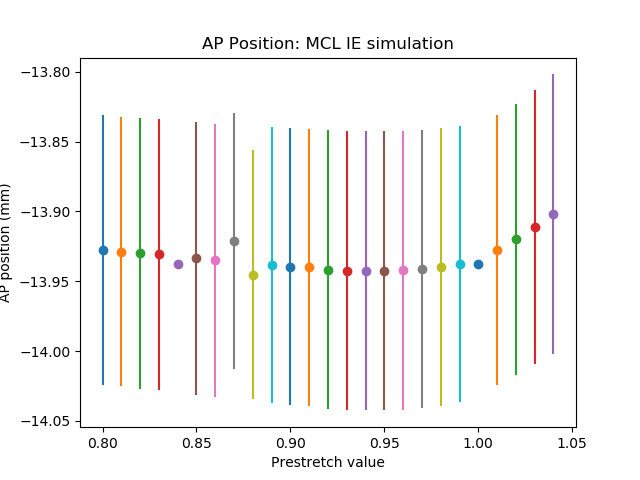 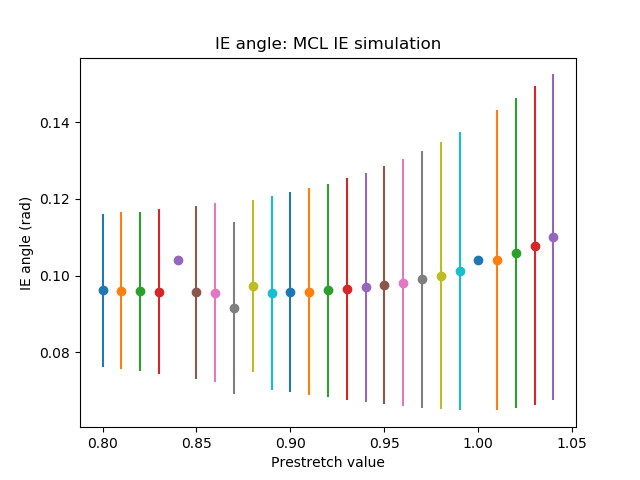 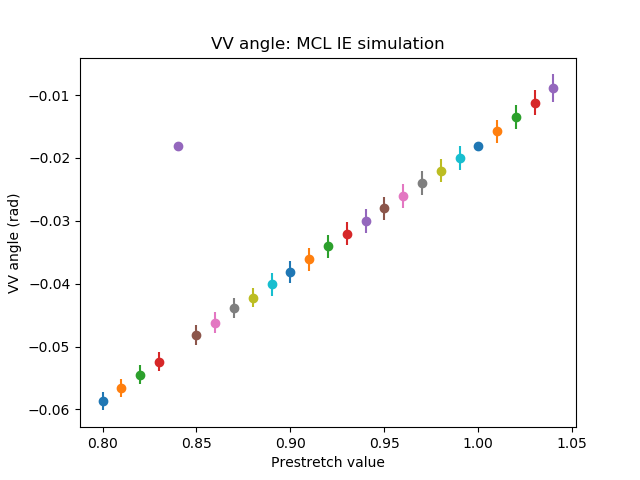 LCL – VV simulation
LCL - VV simulation
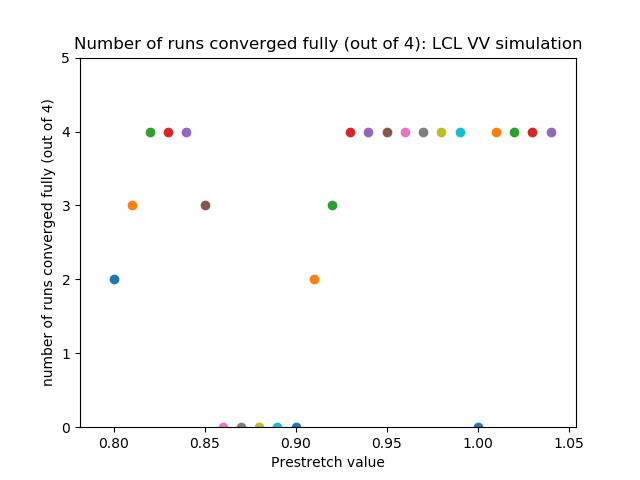 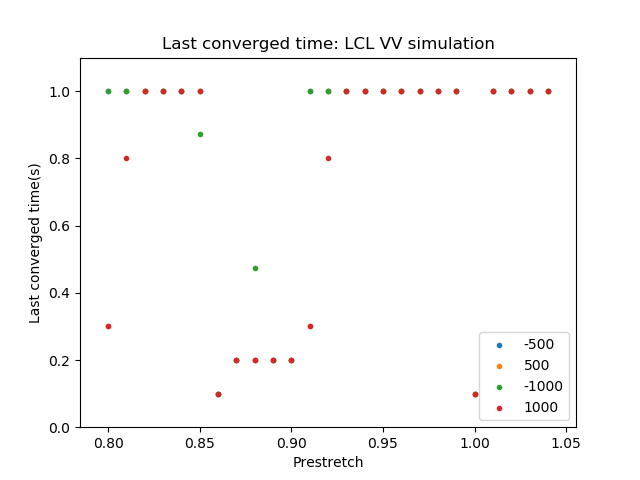 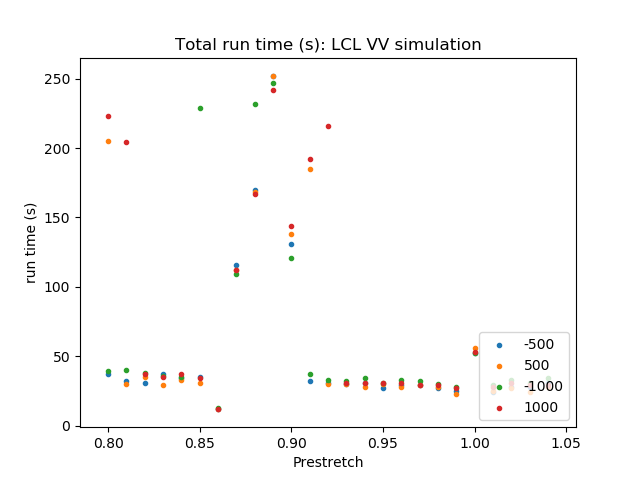 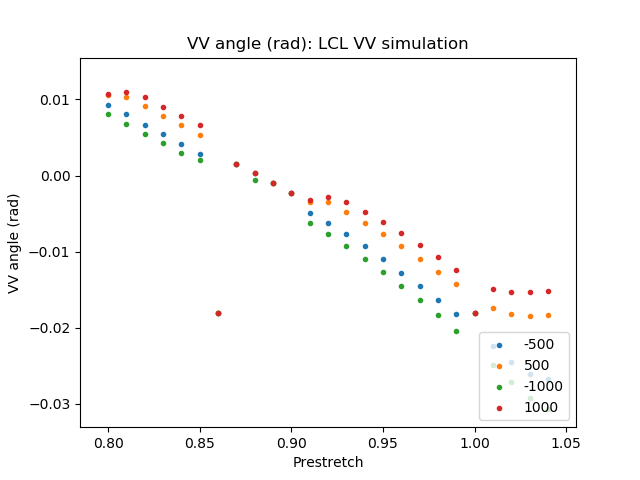 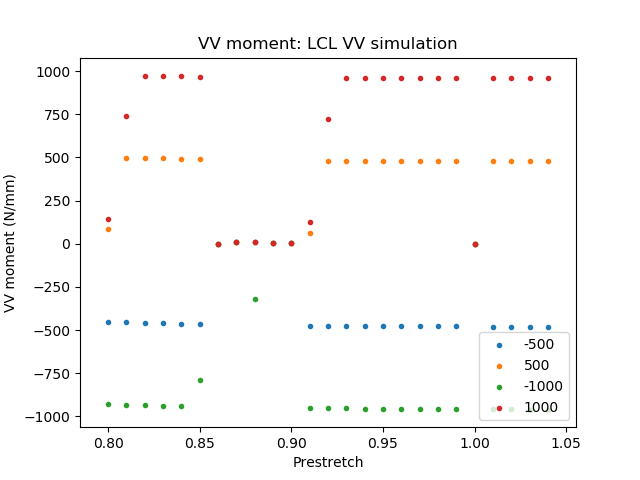 LCL - VV simulation
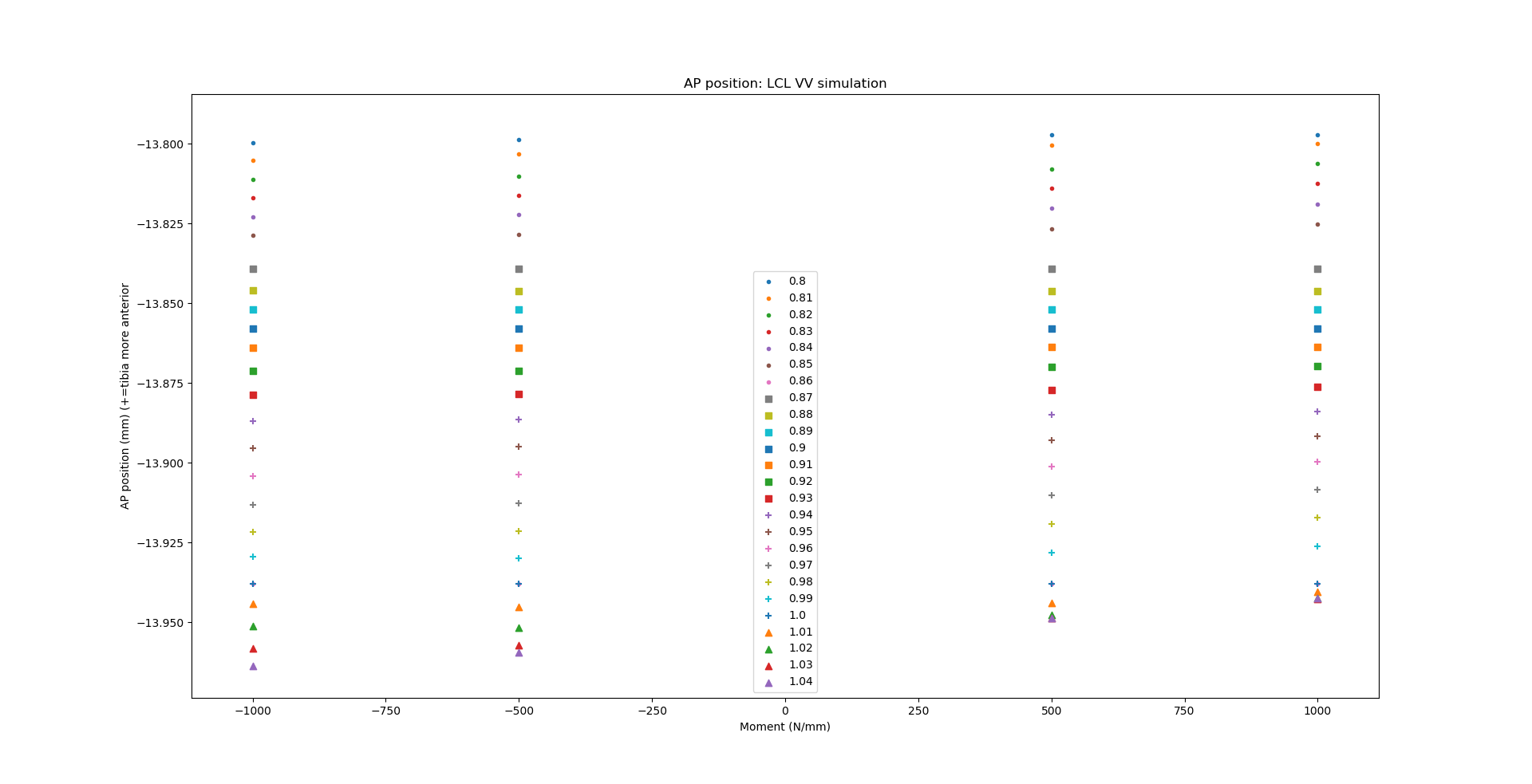 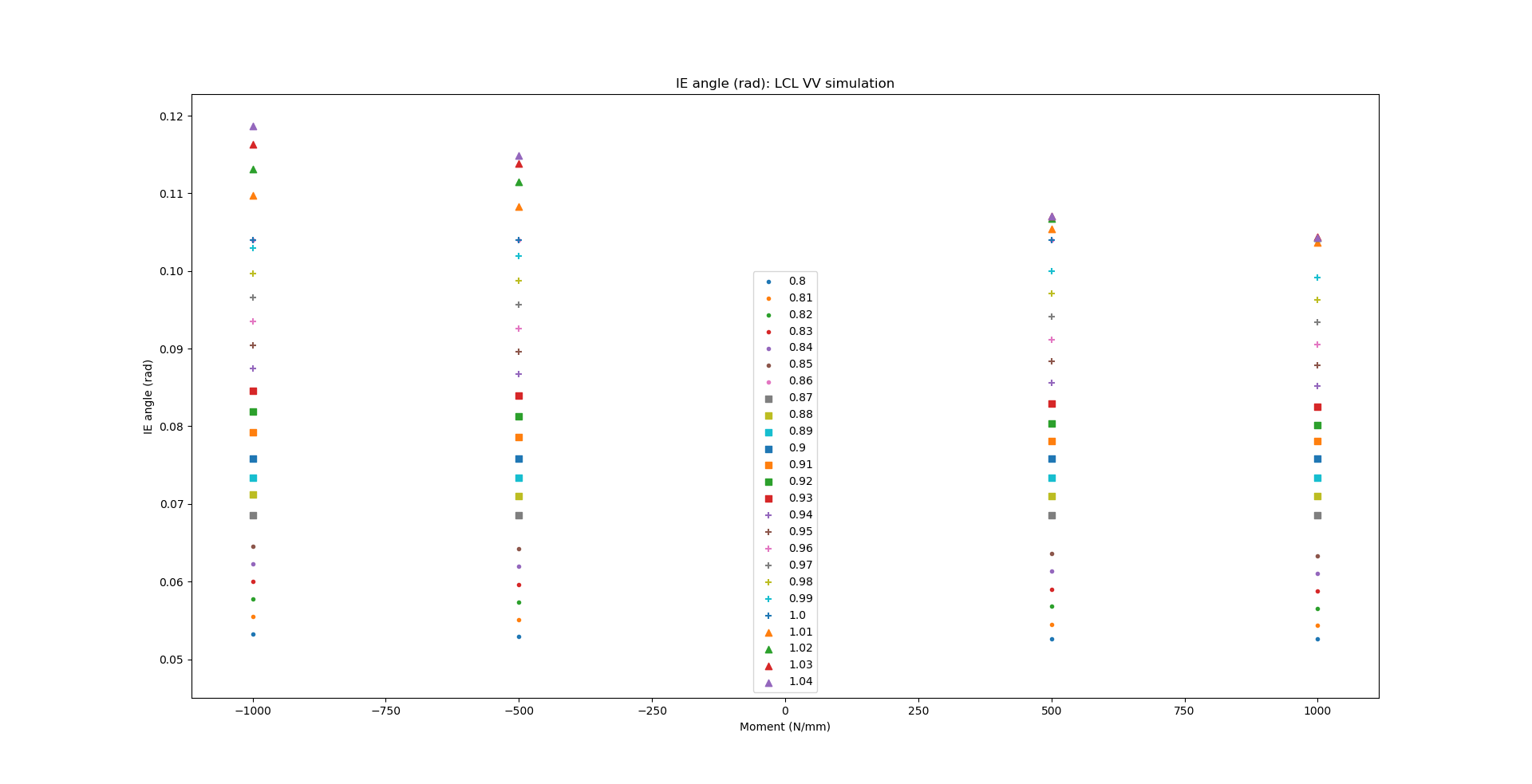 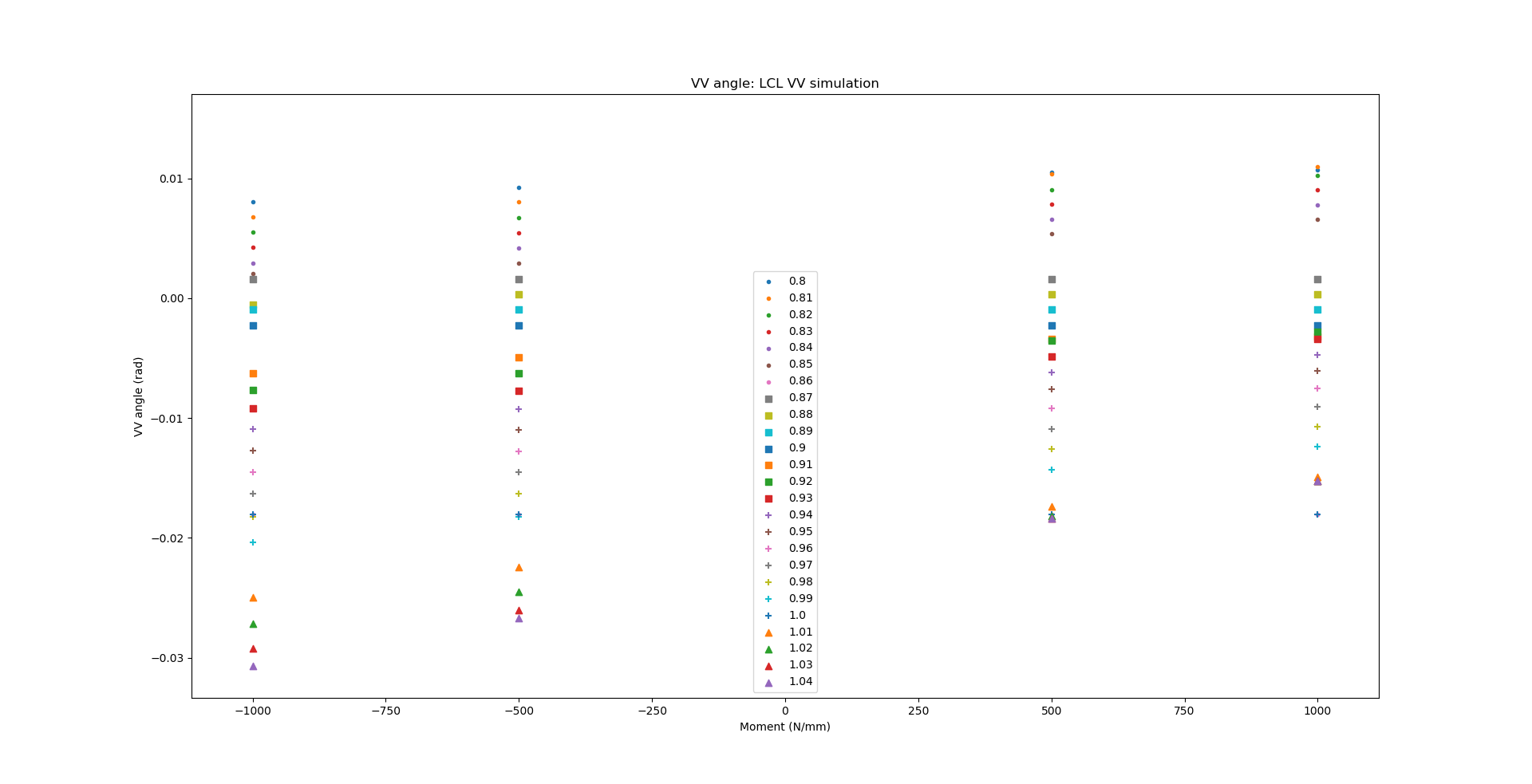 LCL - VV simulation
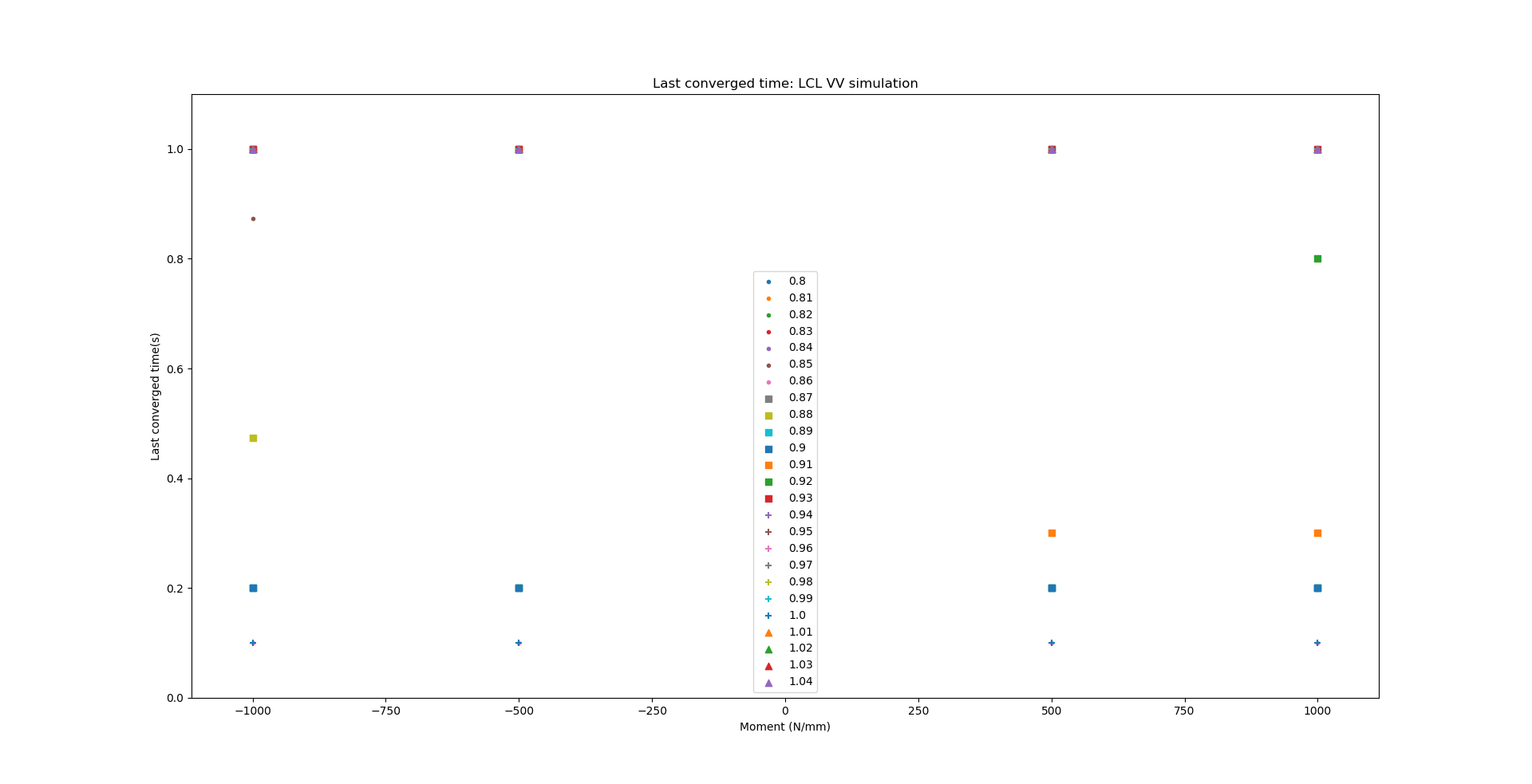 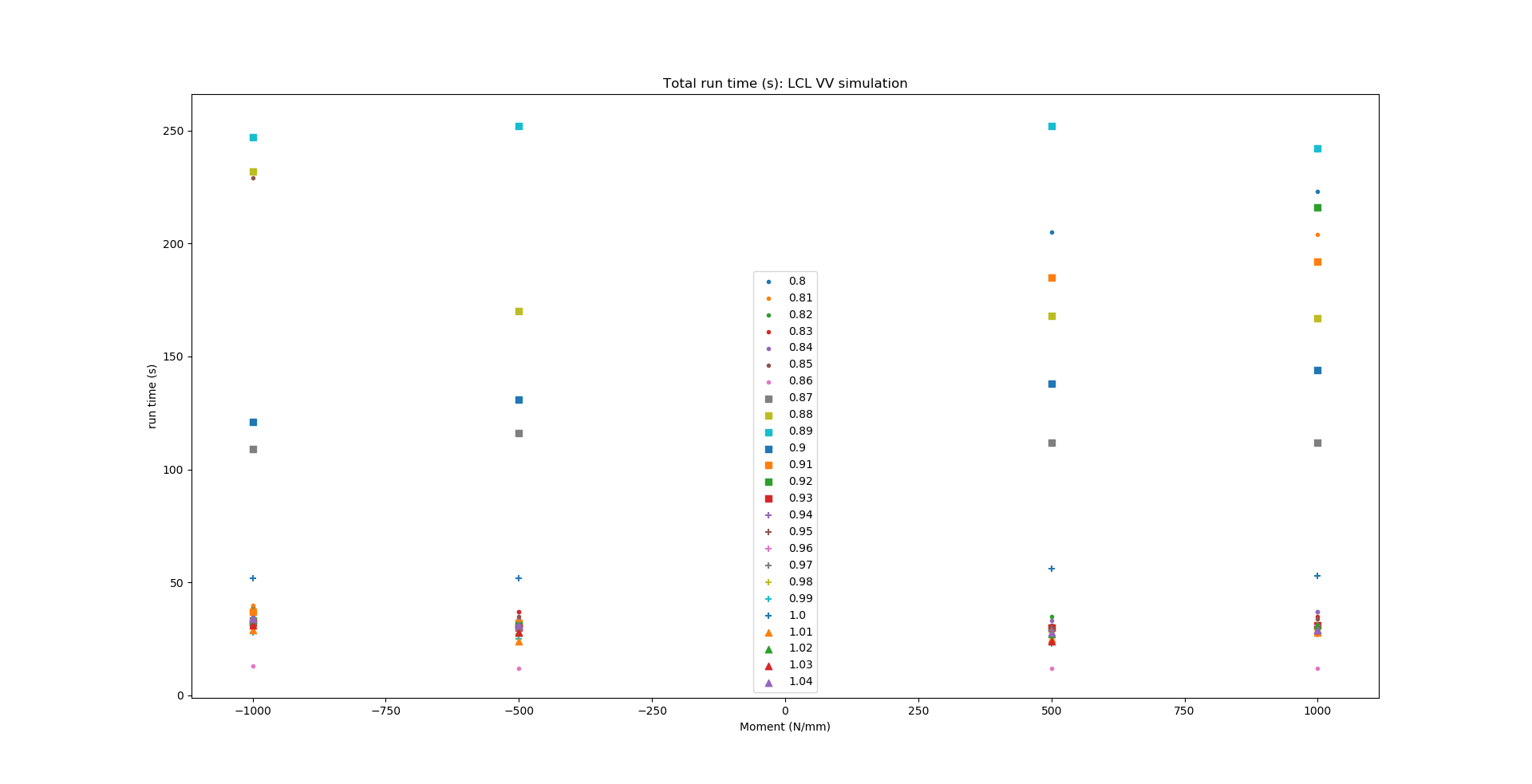 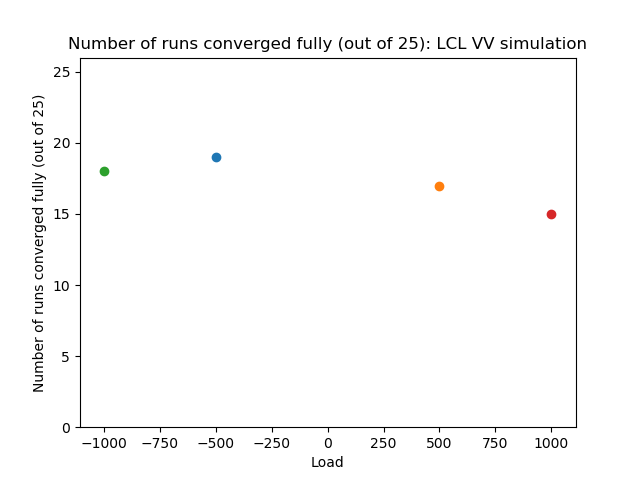 LCL - VV simulation
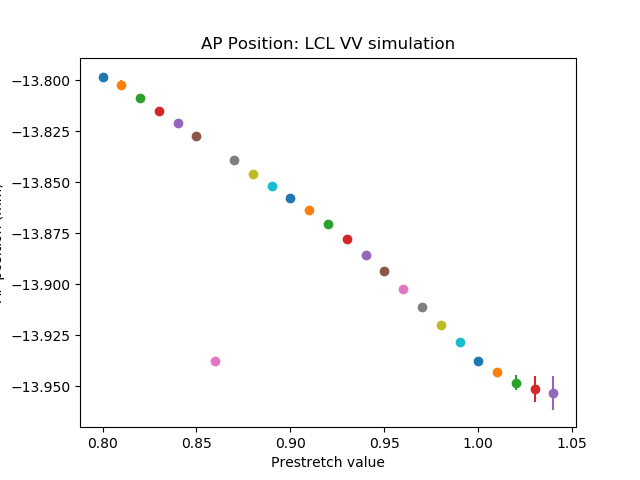 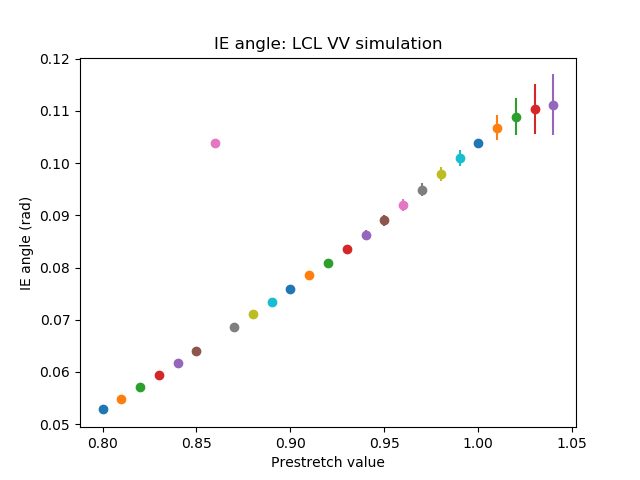 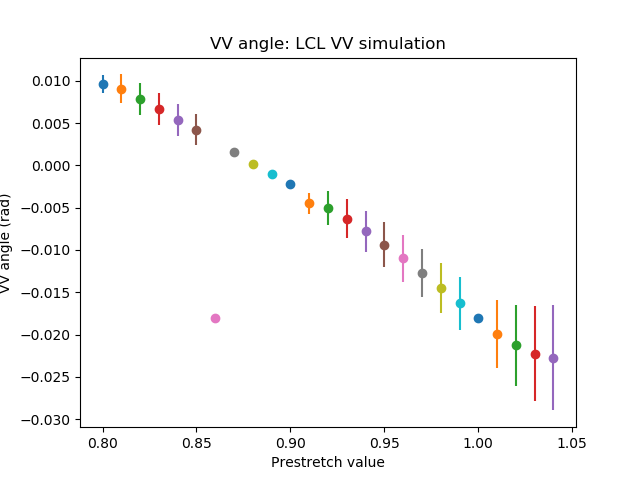 LCL – IE simulation
LCL - IE simulation
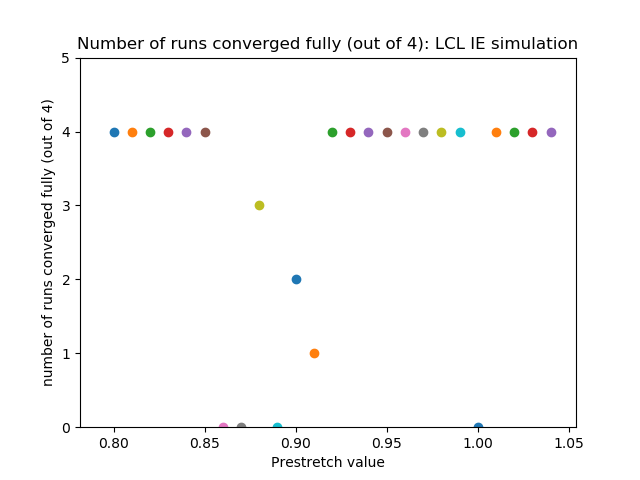 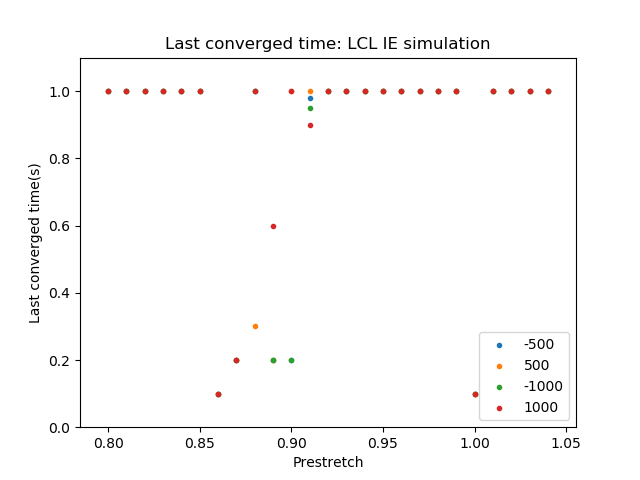 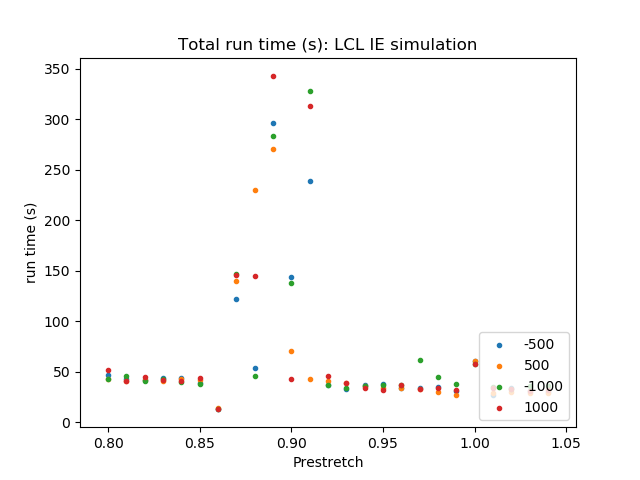 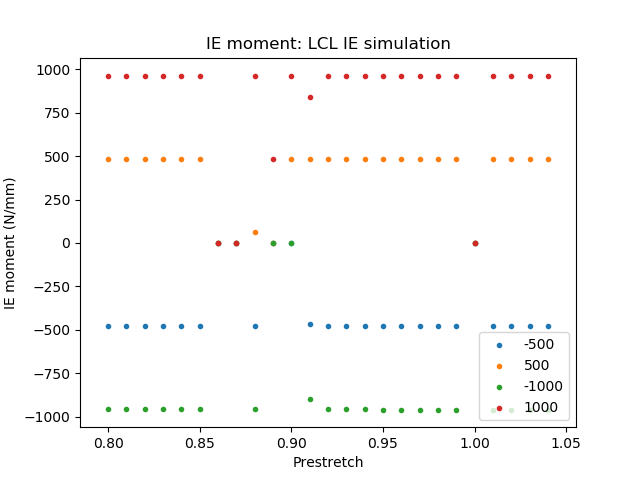 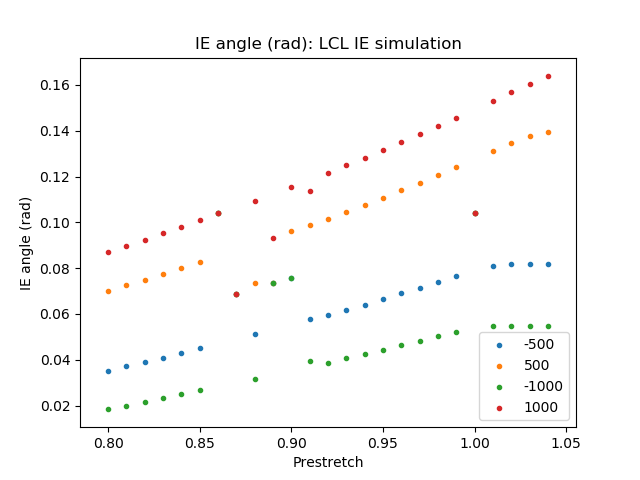 LCL - IE simulation
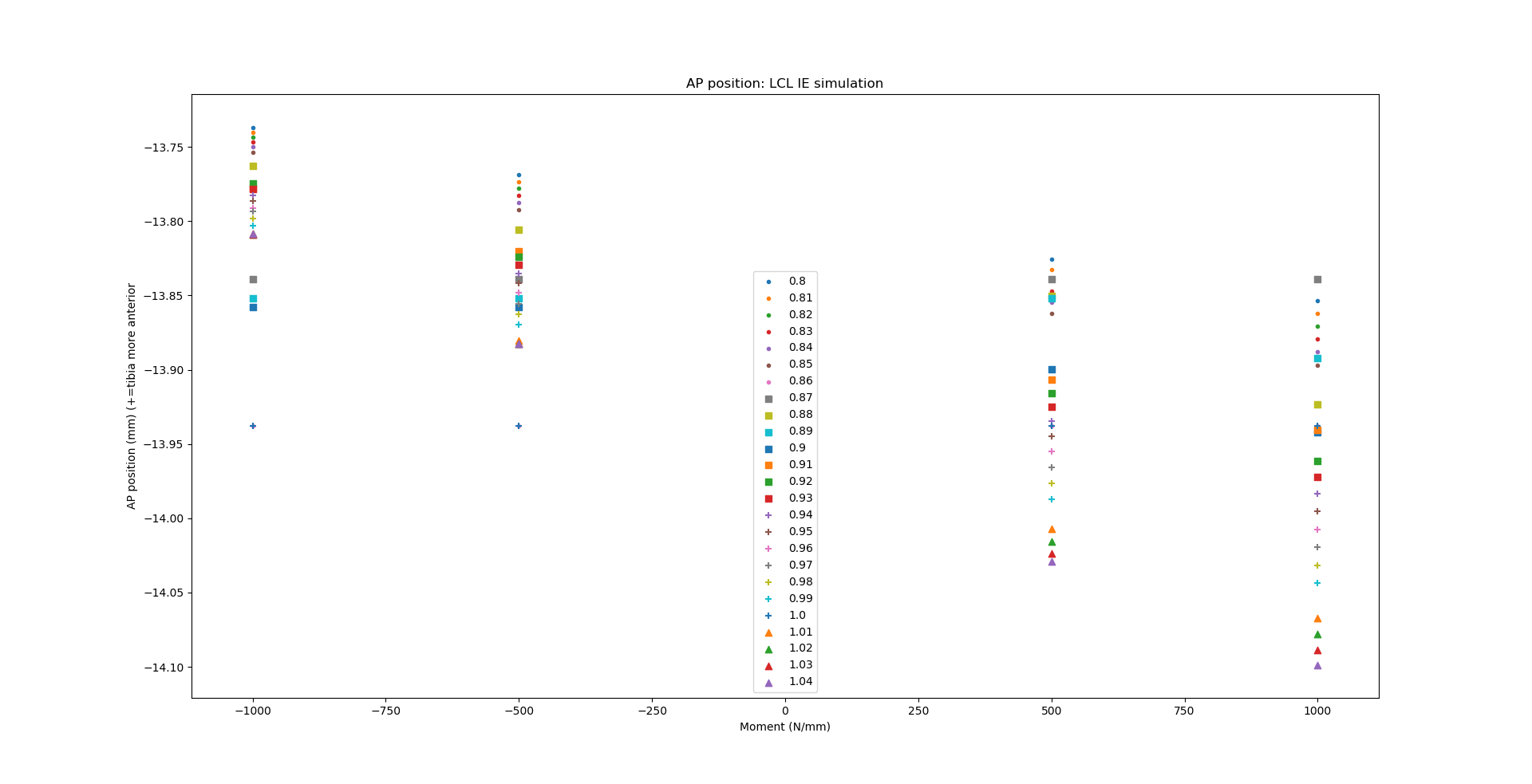 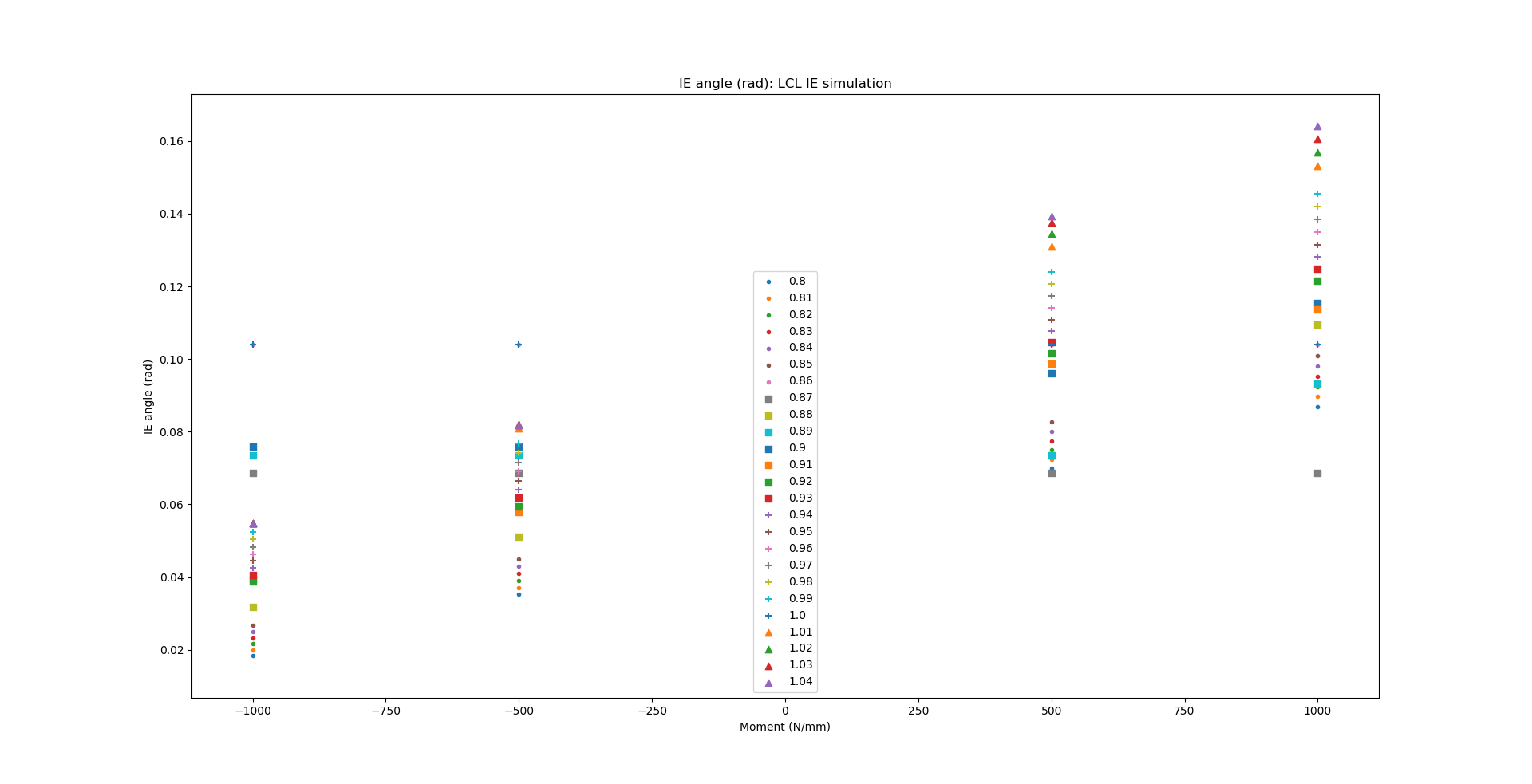 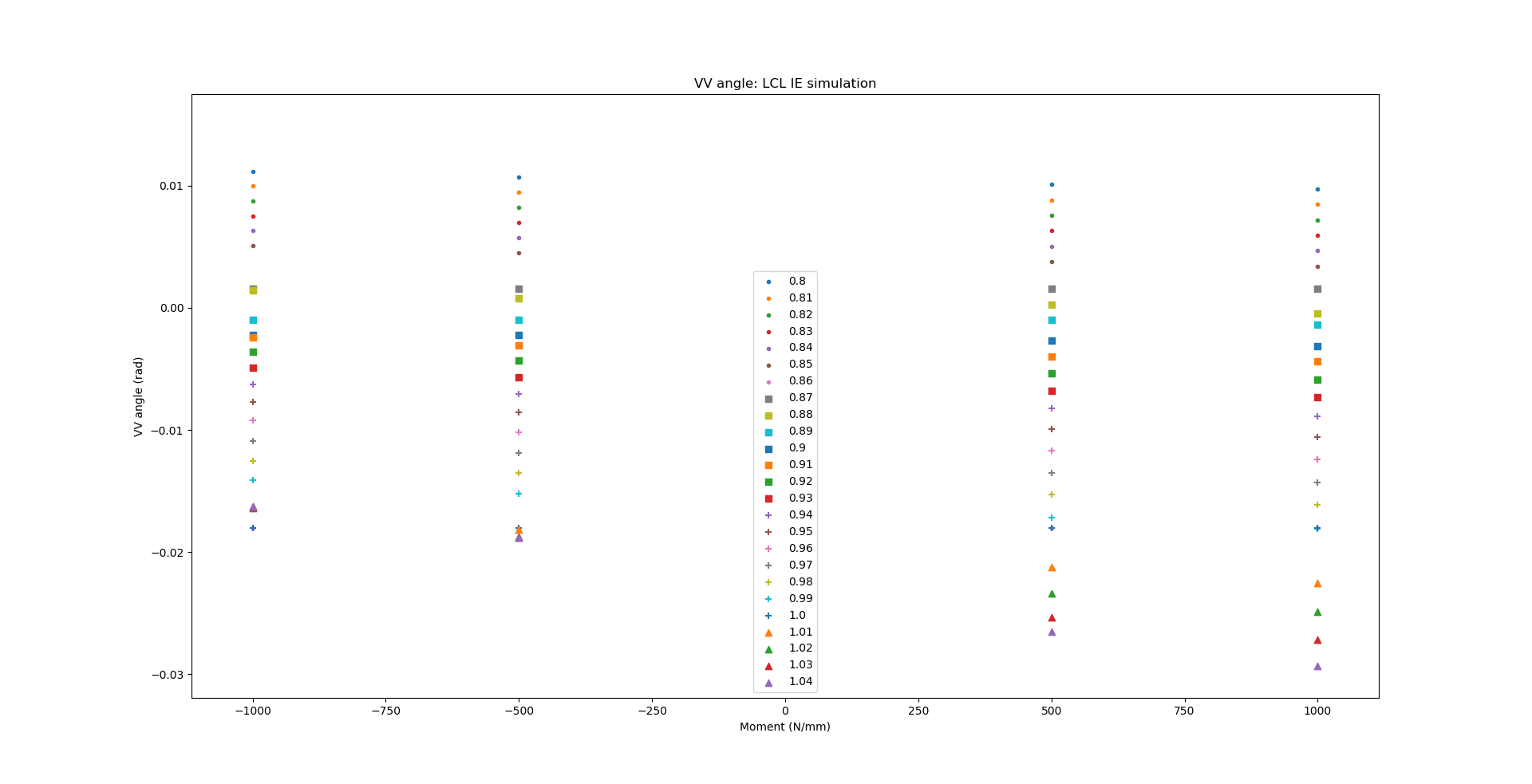 LCL - IE simulation
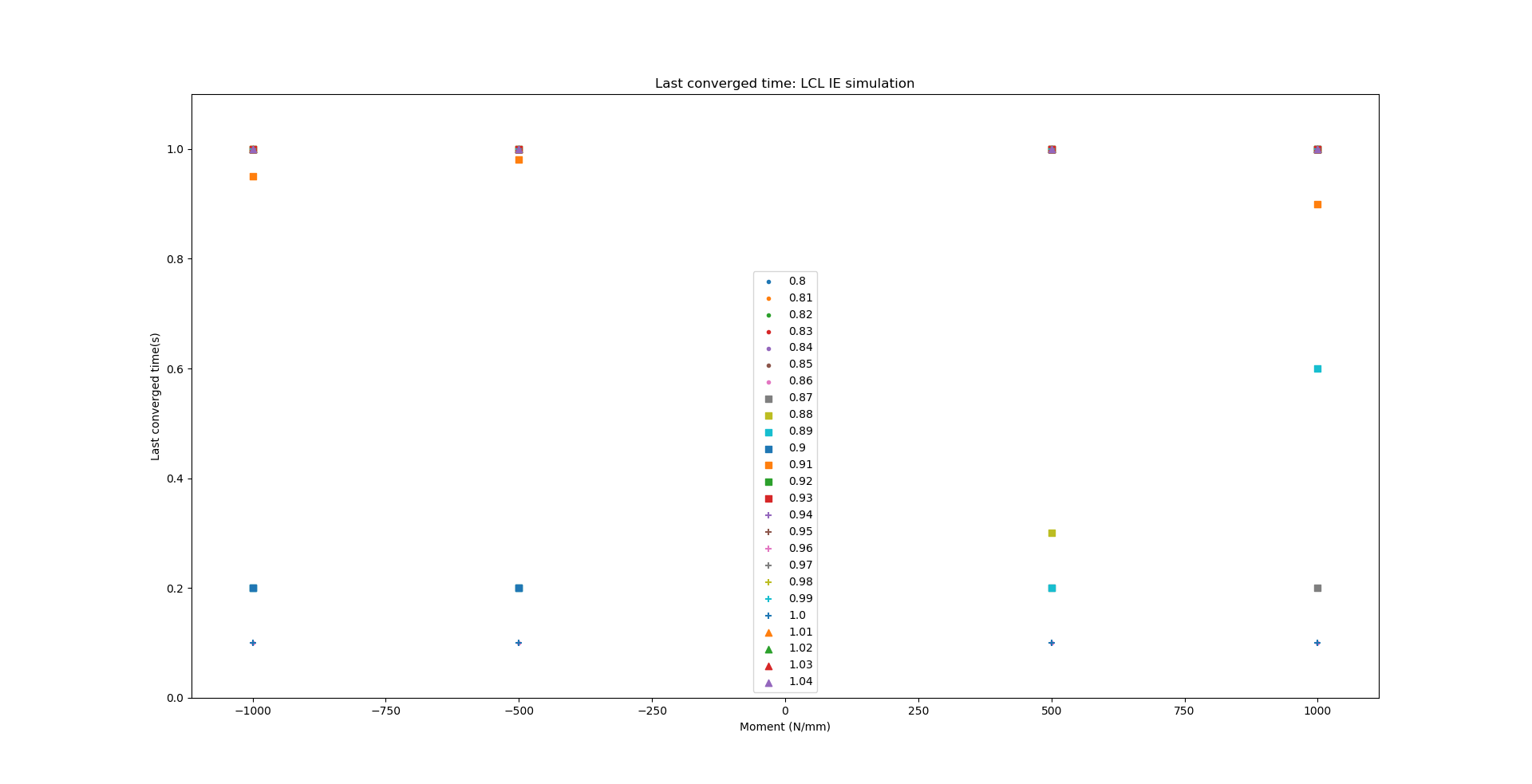 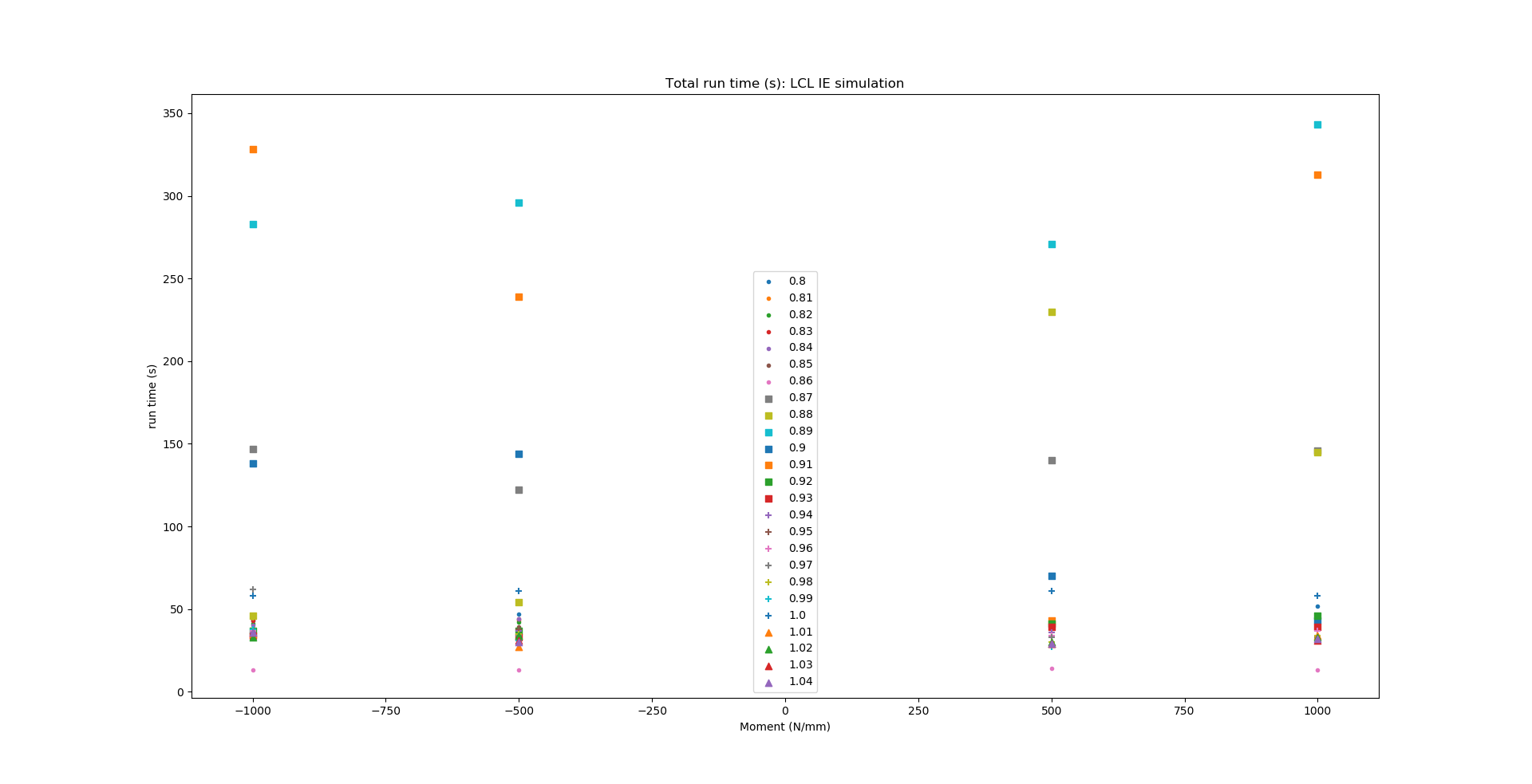 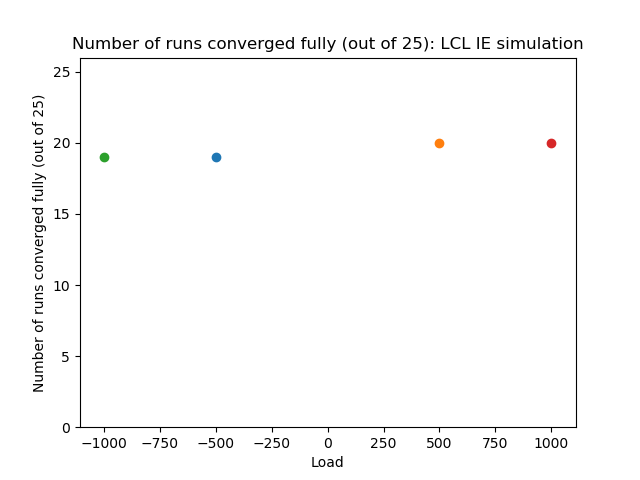 LCL - IE simulation
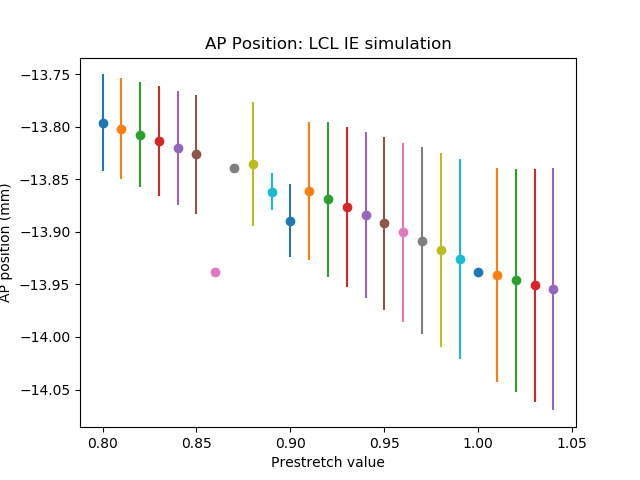 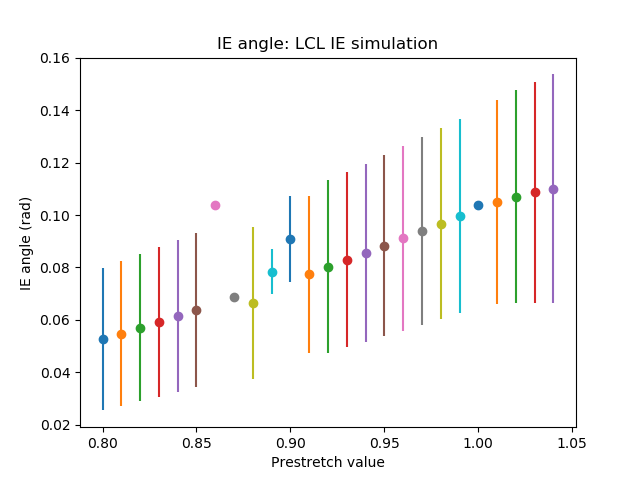 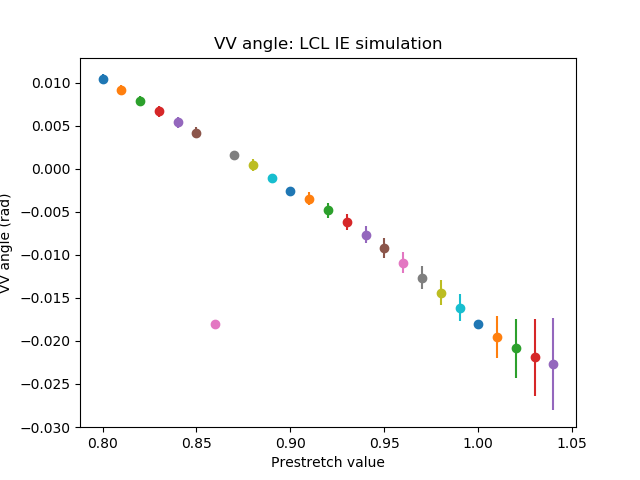